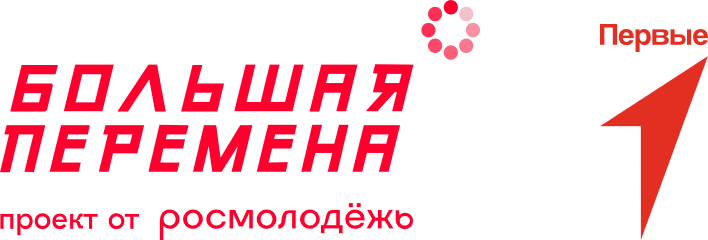 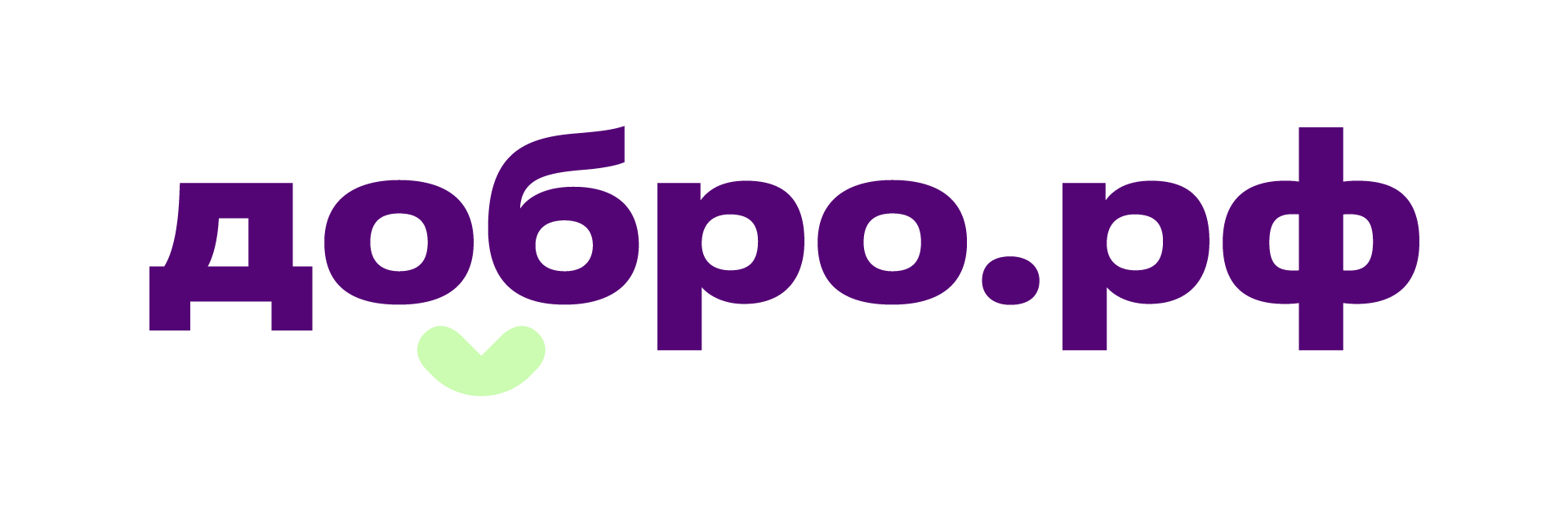 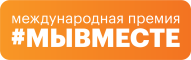 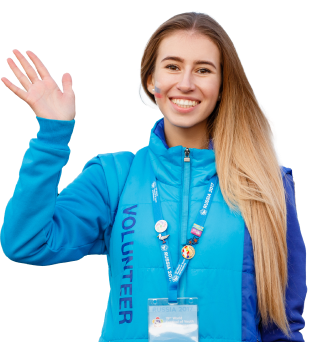 ДОБРО.квиз
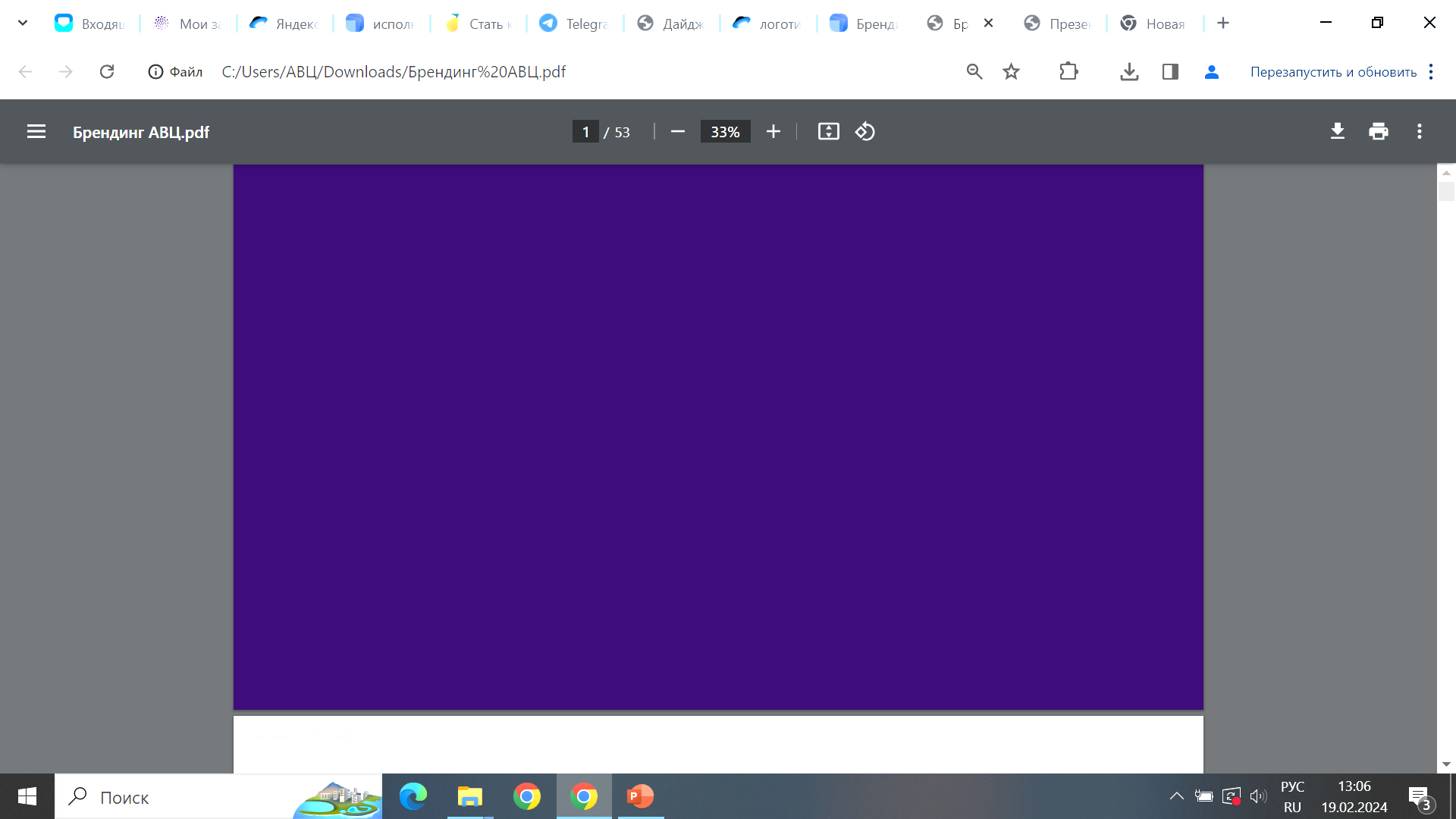 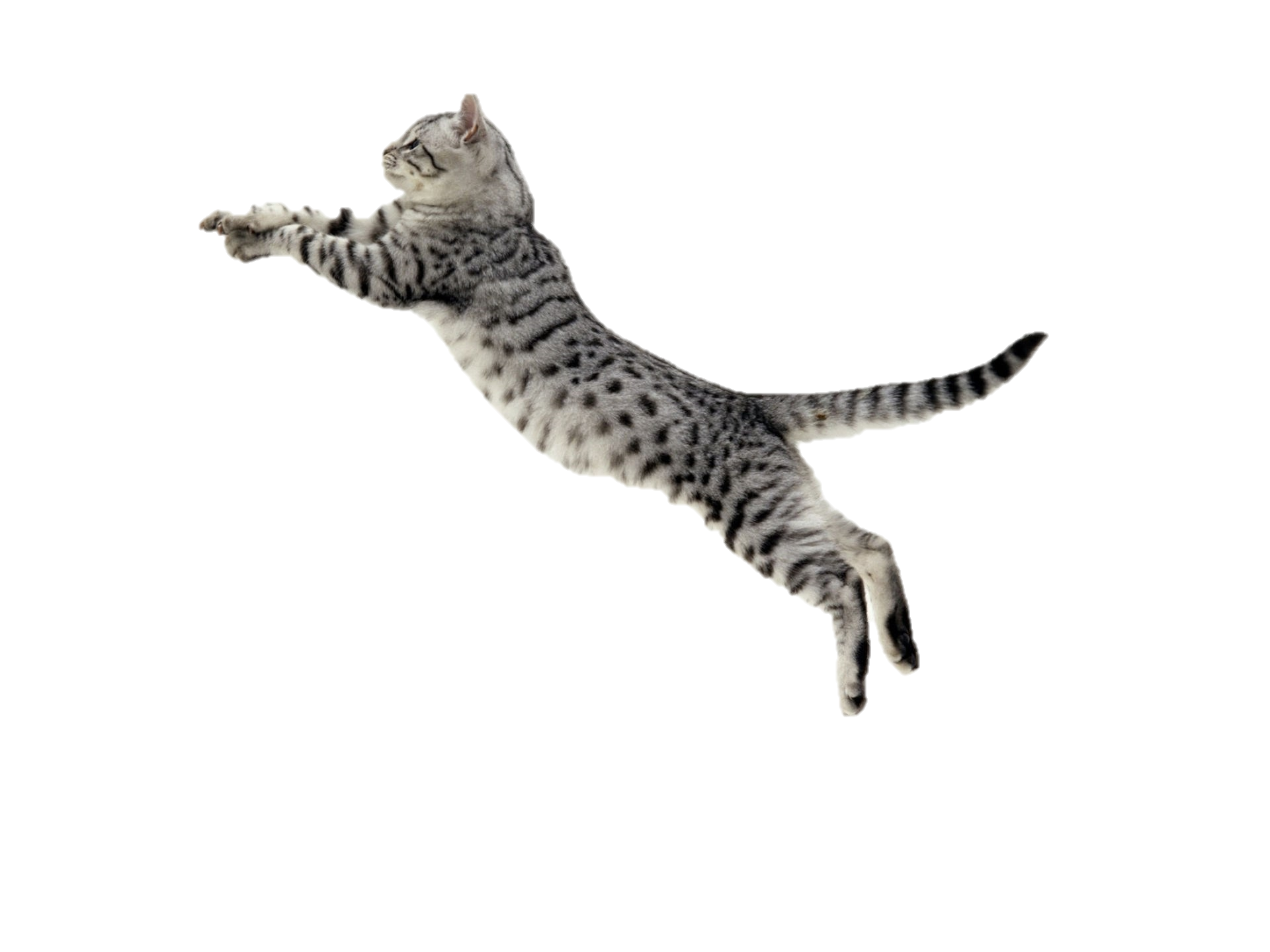 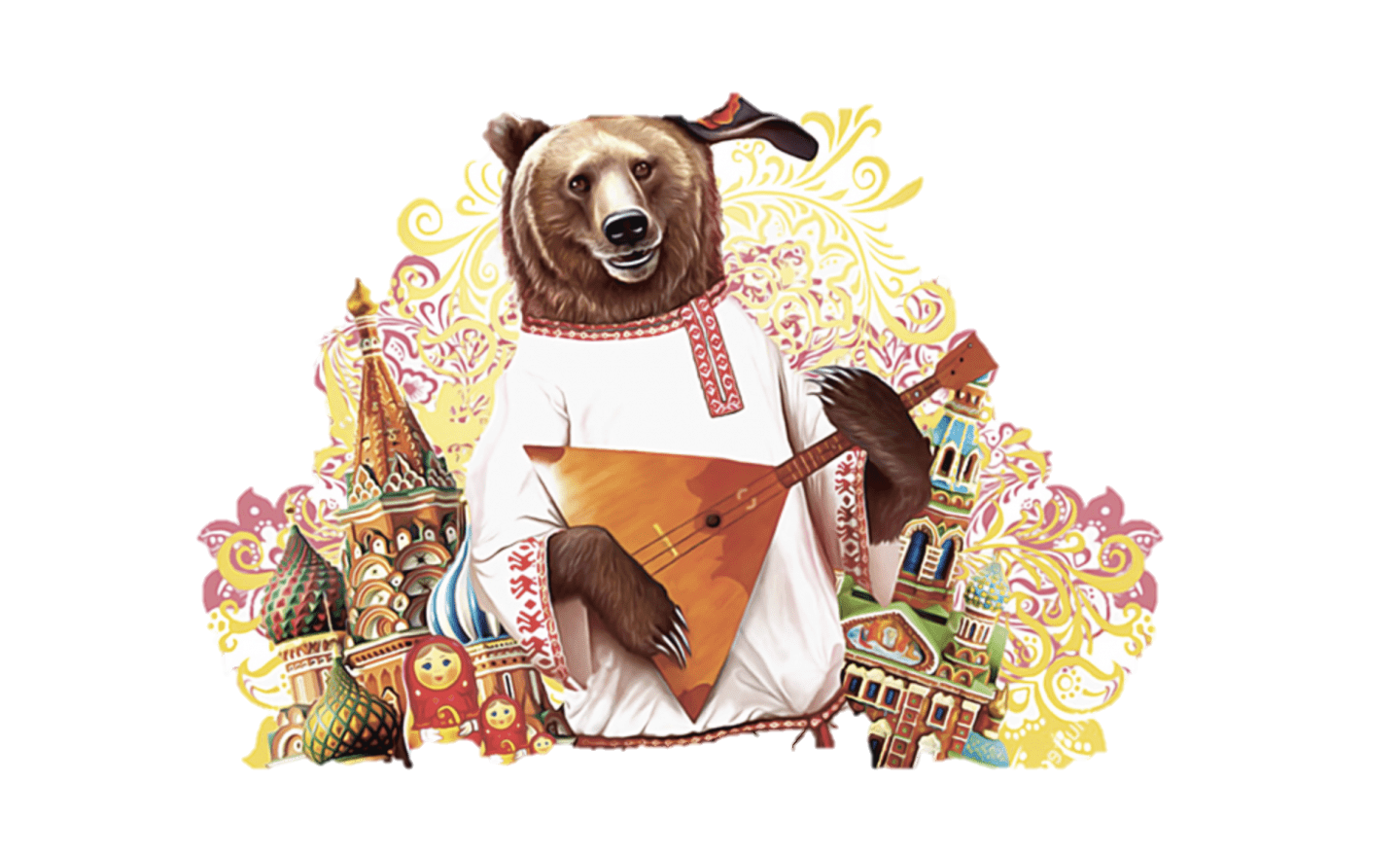 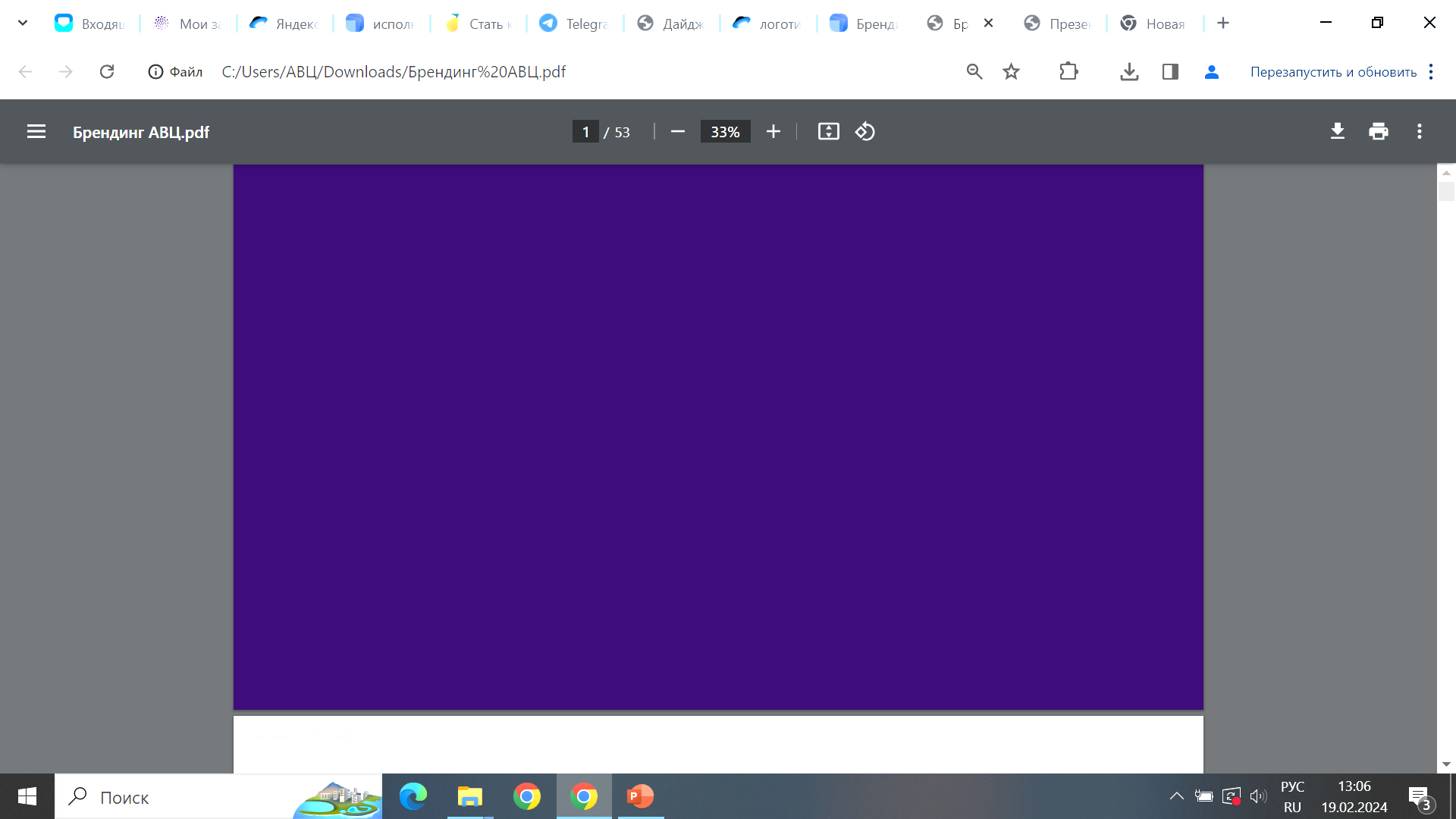 РАУНД 1
РАЗМИНКА
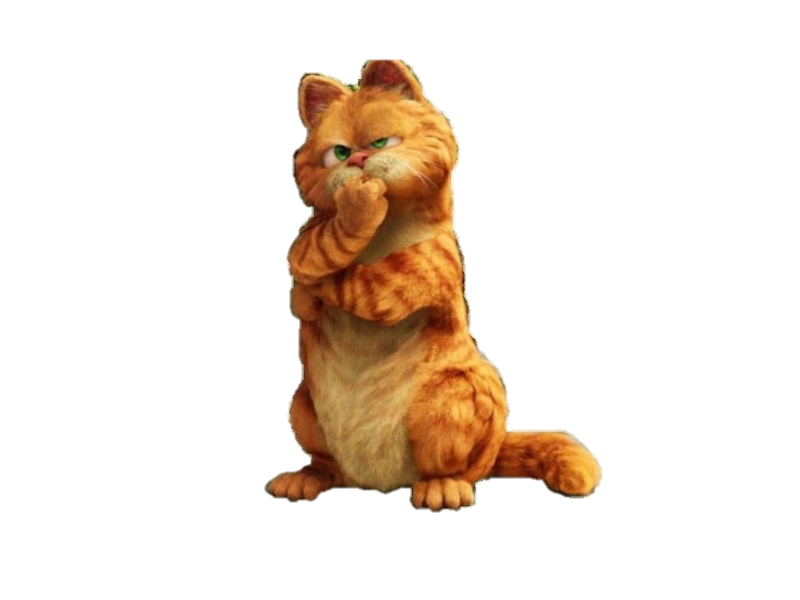 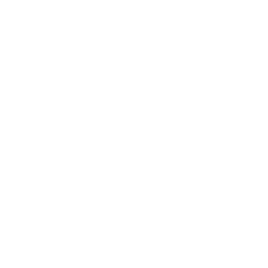 5 ВОПРОСОВ
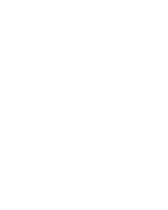 1 МИНУТА
ОТВЕТ НА БЛАНК
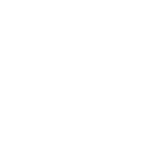 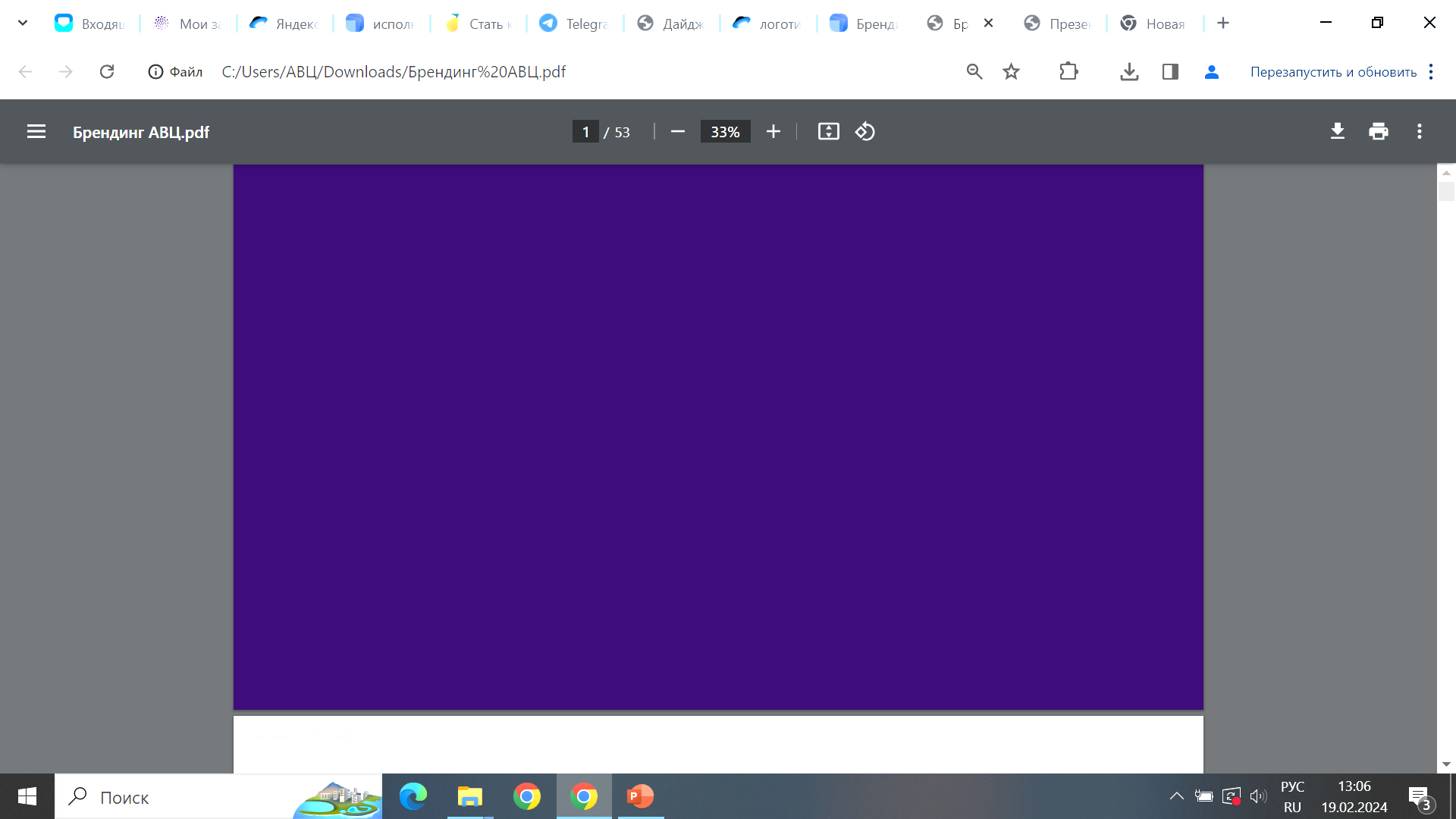 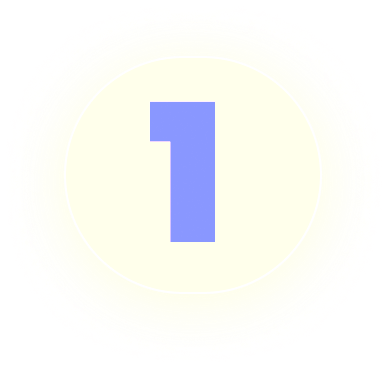 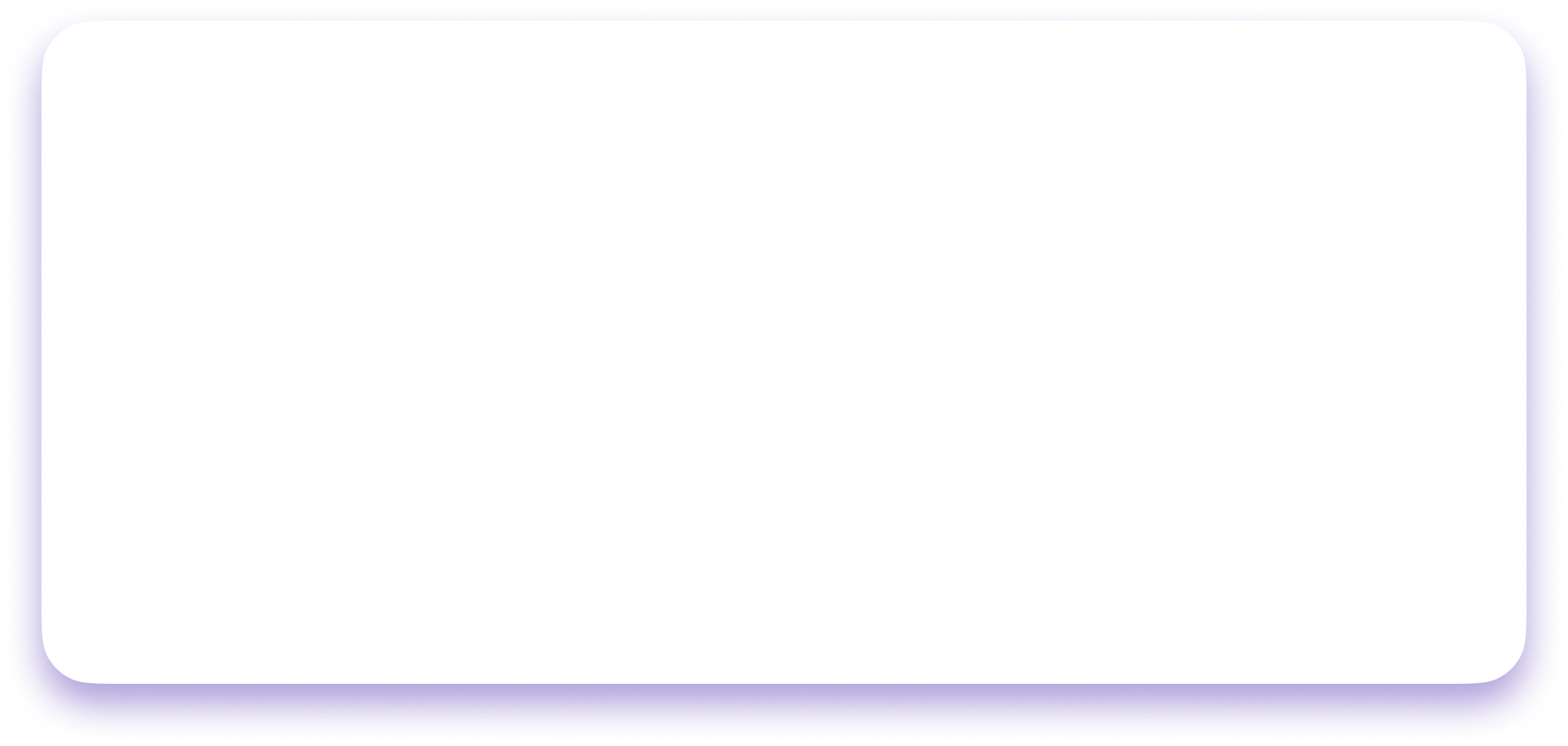 КАК НАЗЫВАЕТСЯ КРУПНЕЙШАЯ ПЛАТФОРМА ДЛЯ ДОБРЫХ ДЕЛ ?
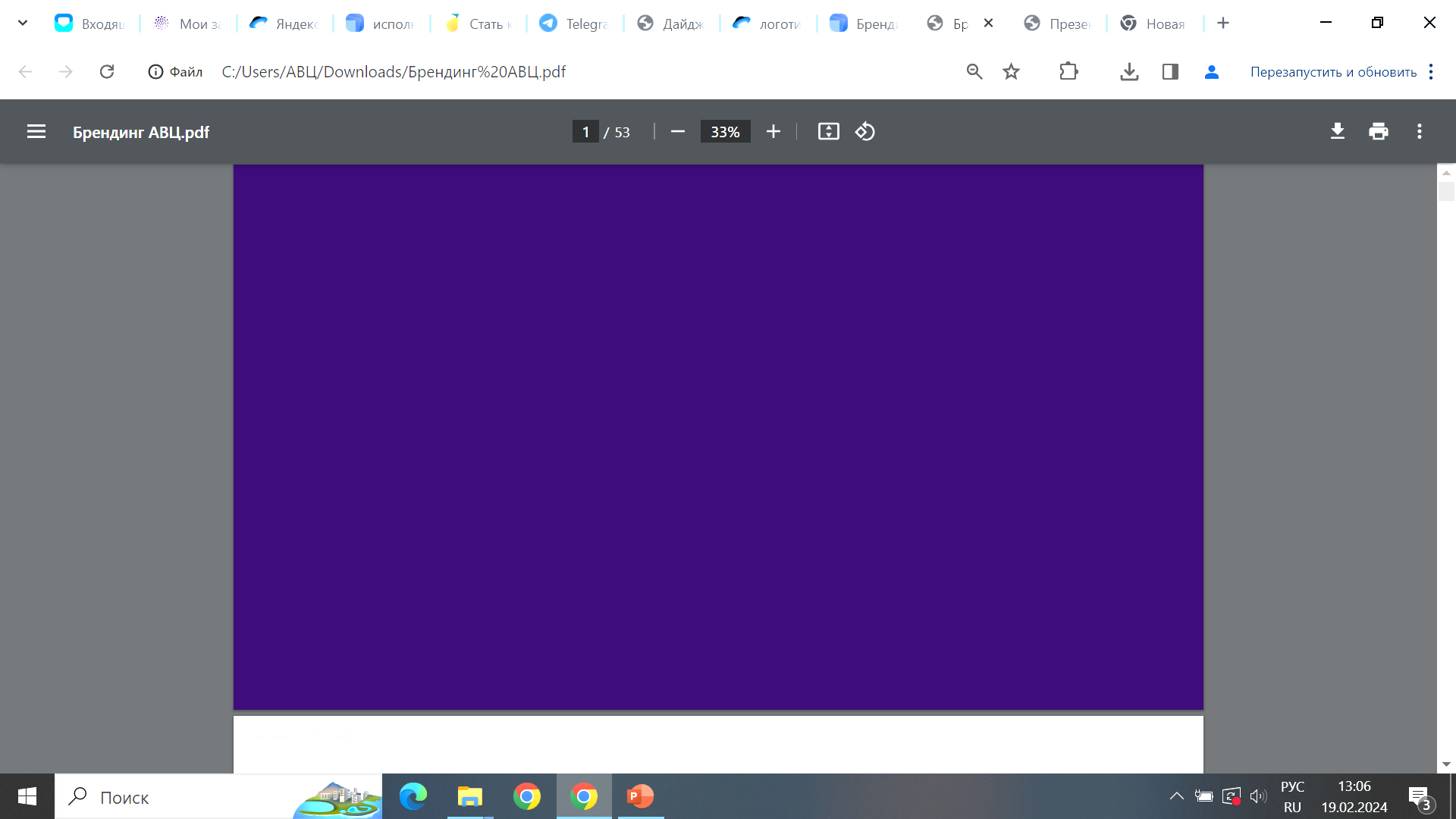 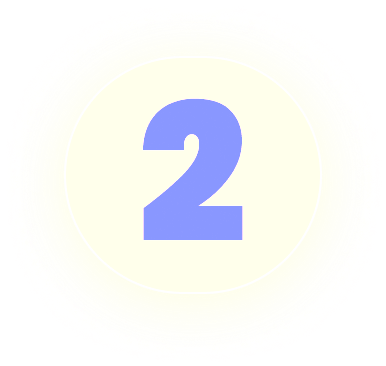 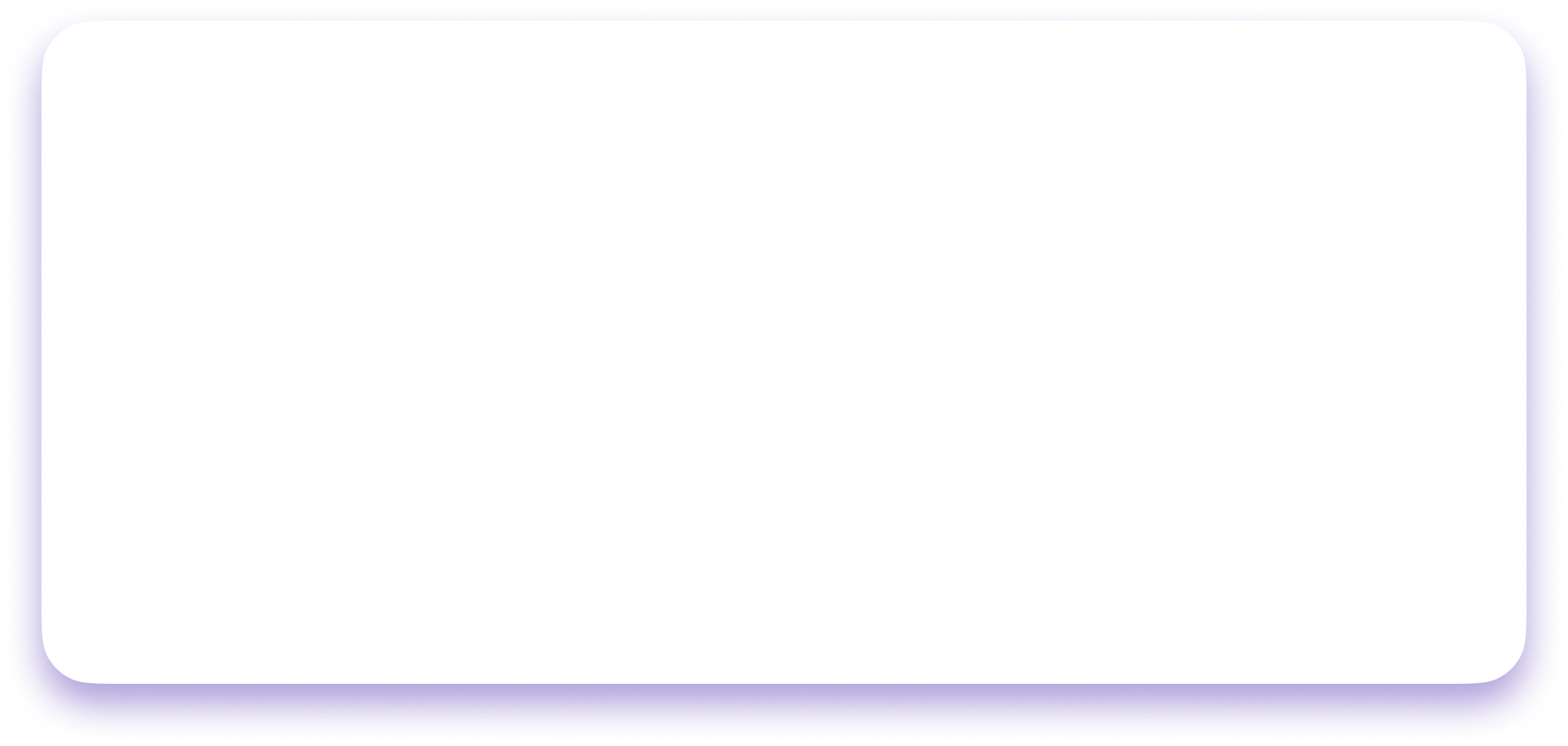 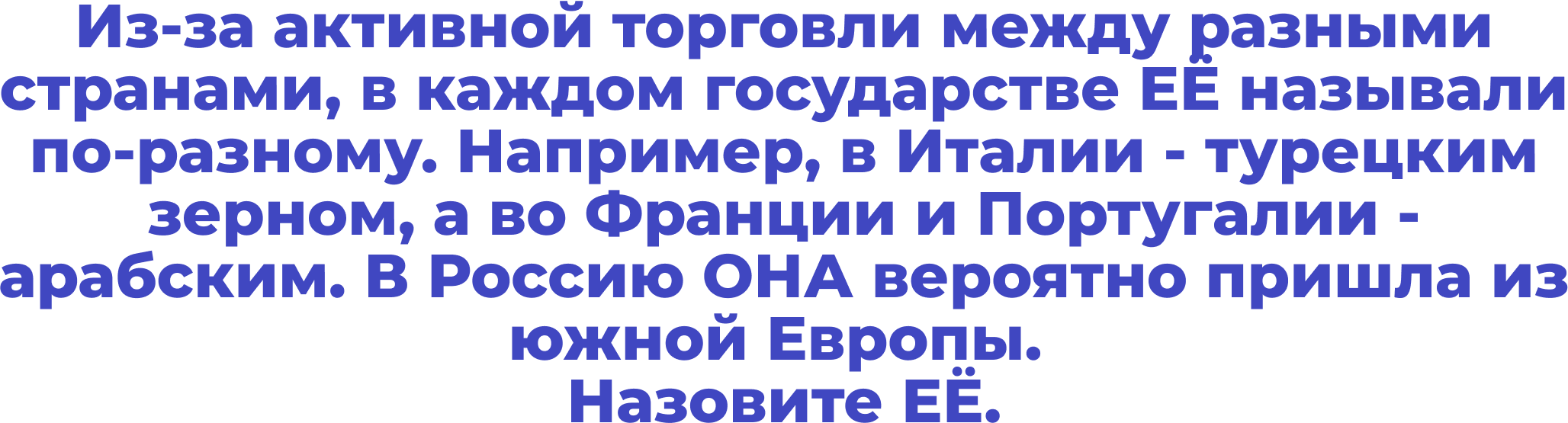 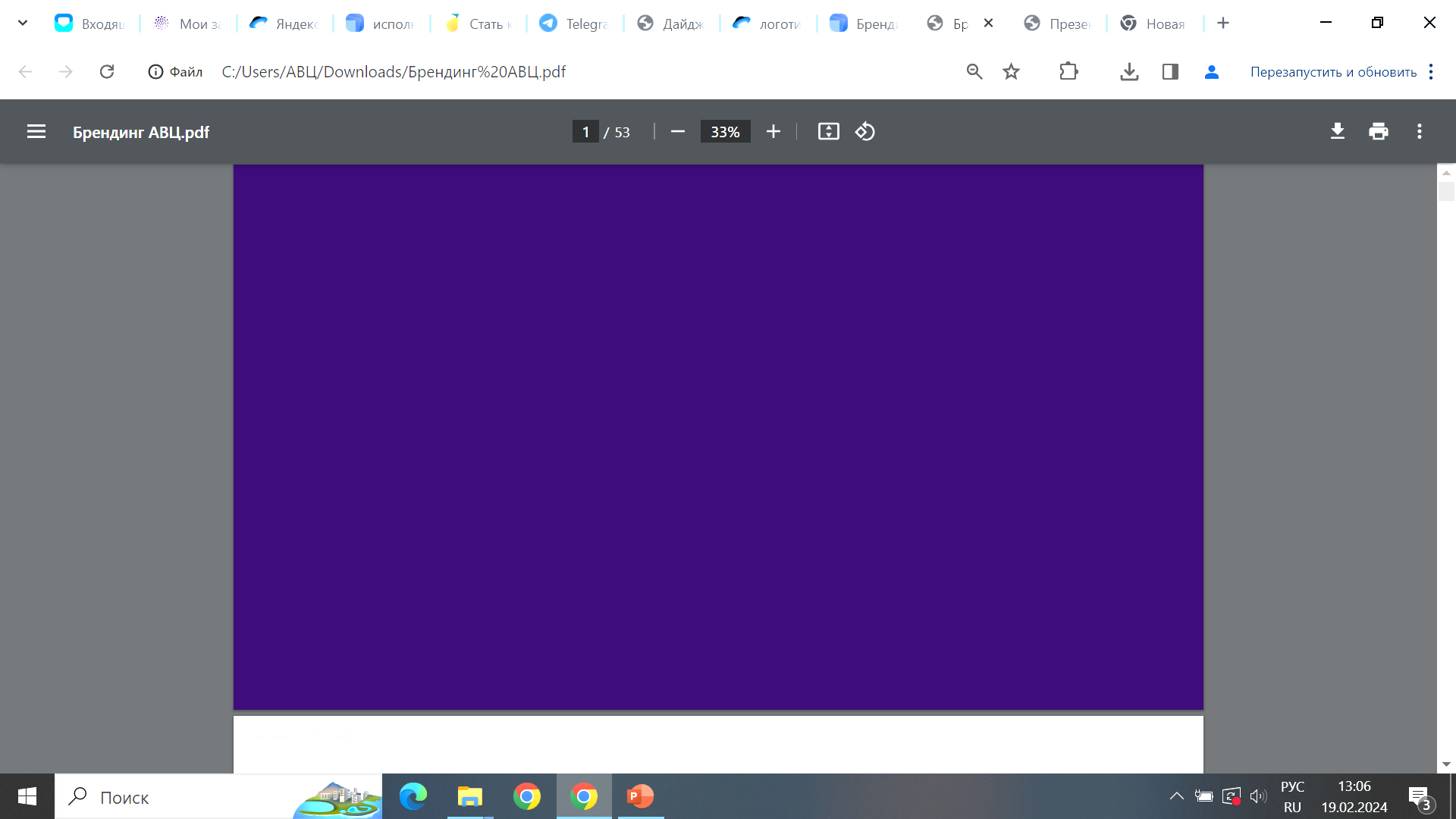 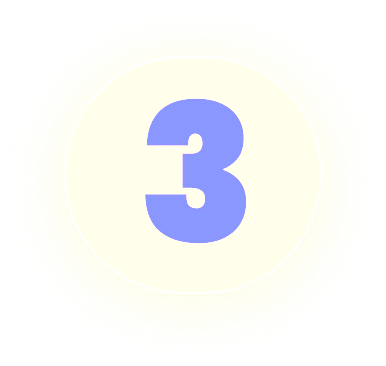 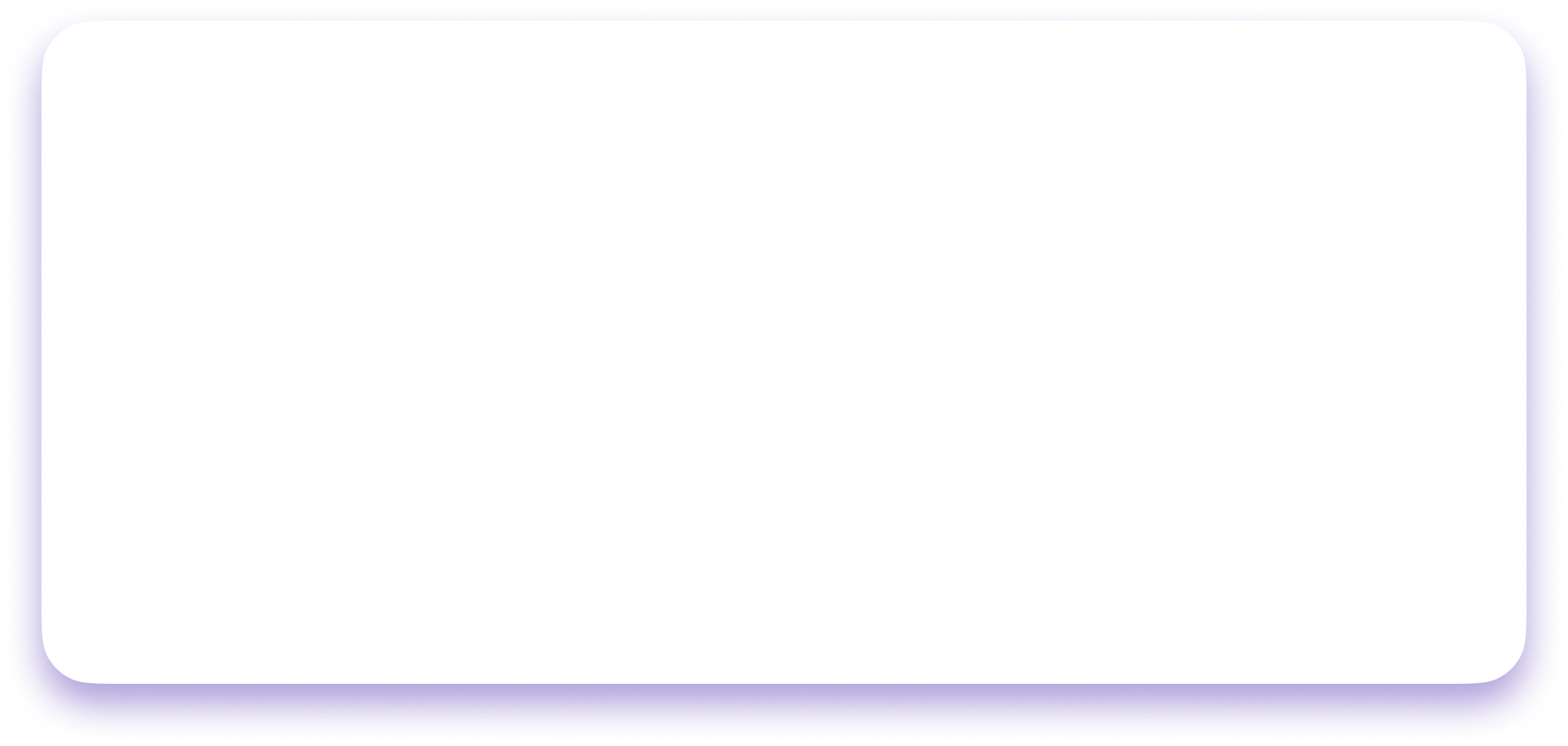 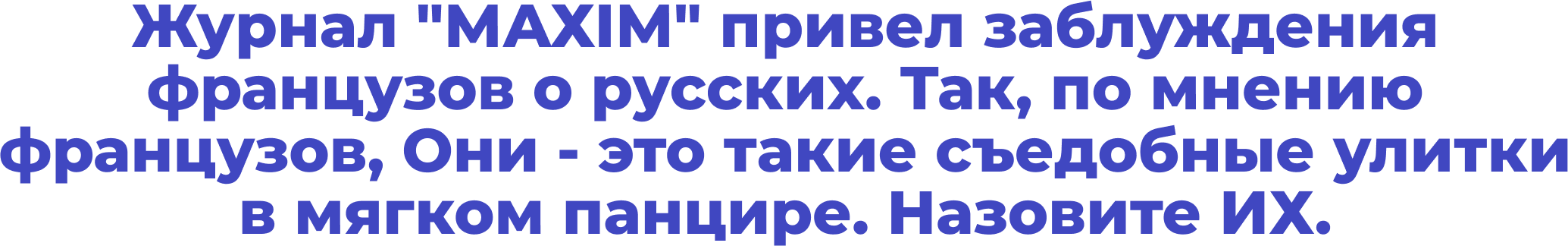 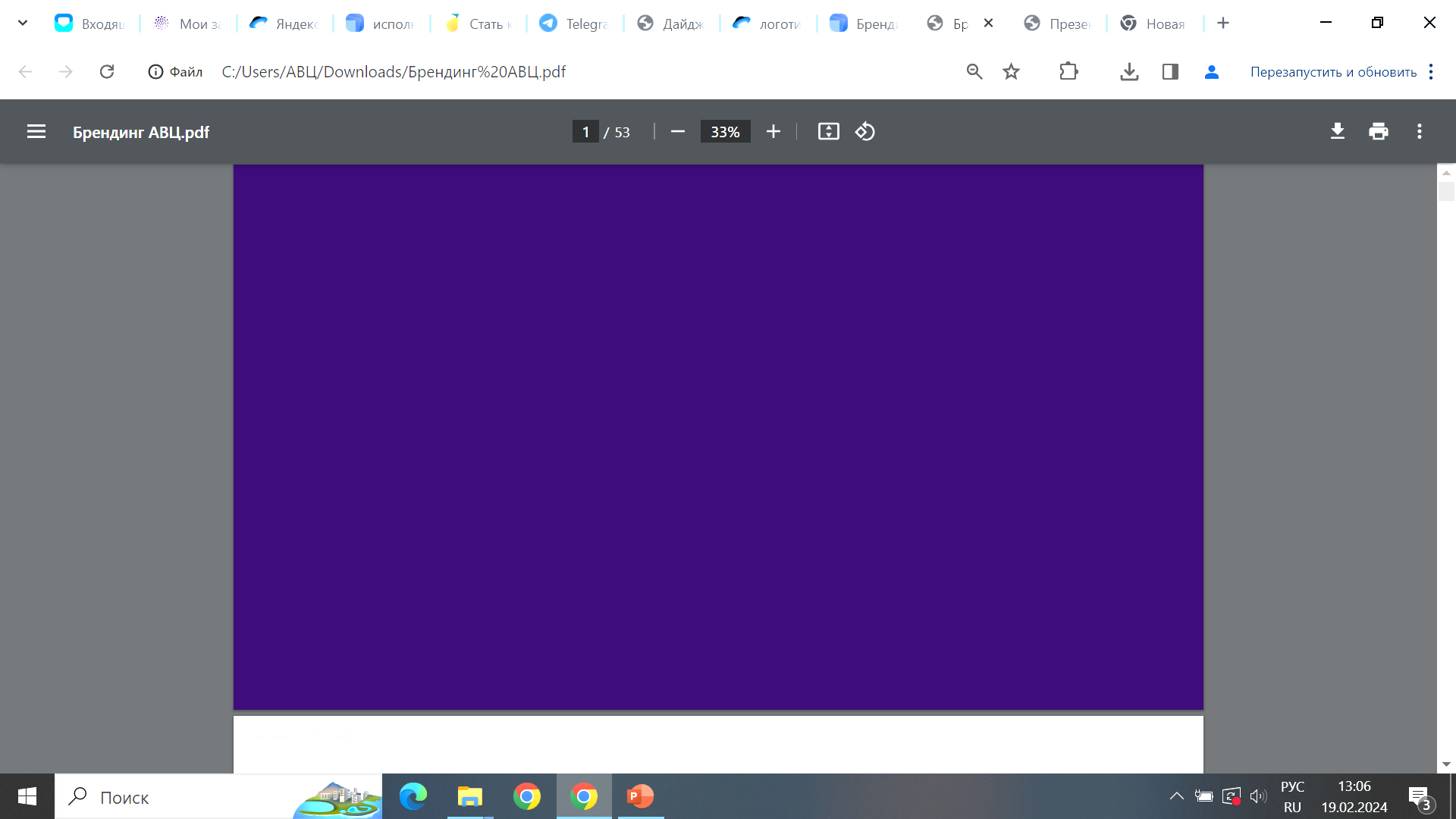 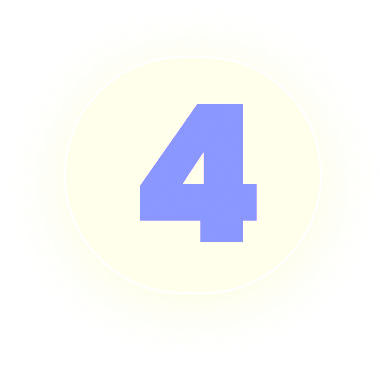 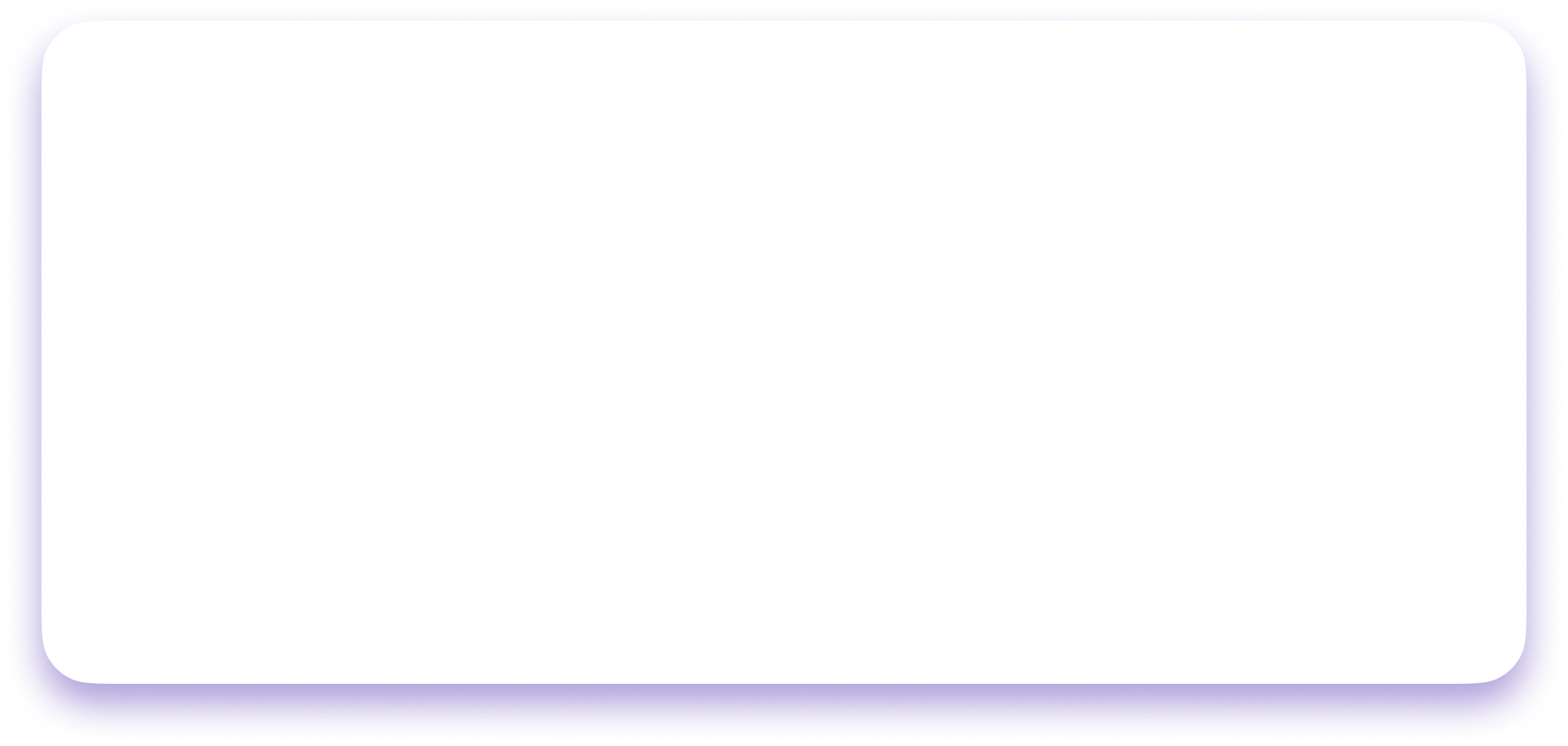 ПРОДОЛЖИТЕ ФРАЗУ:
«Тот, кто делает добро другу, делает добро ...»
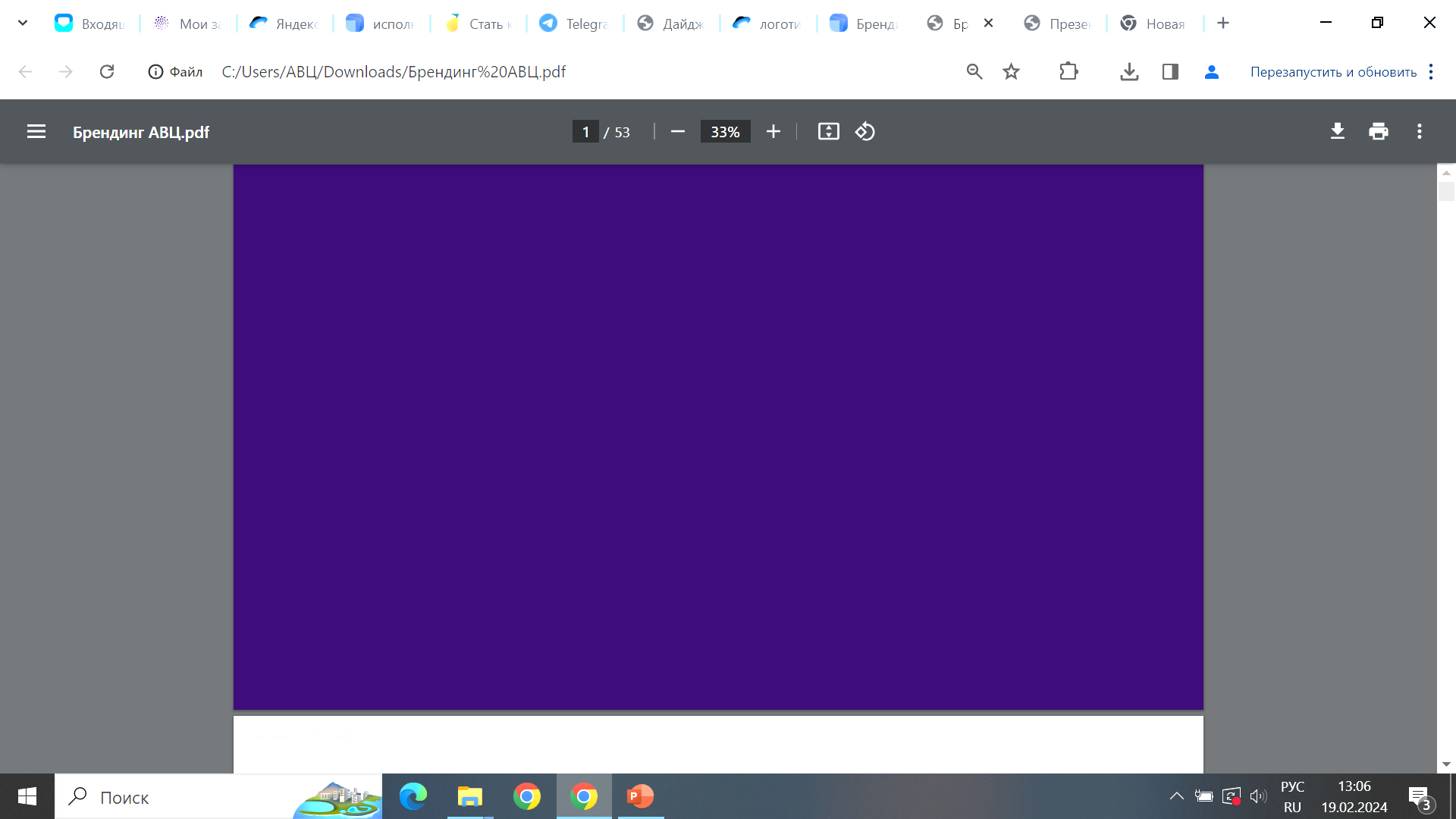 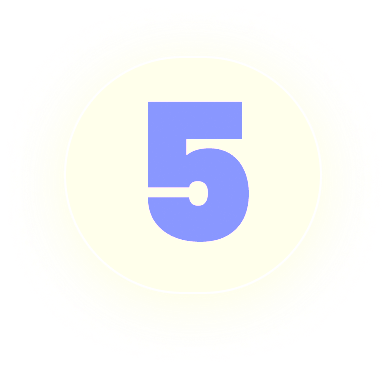 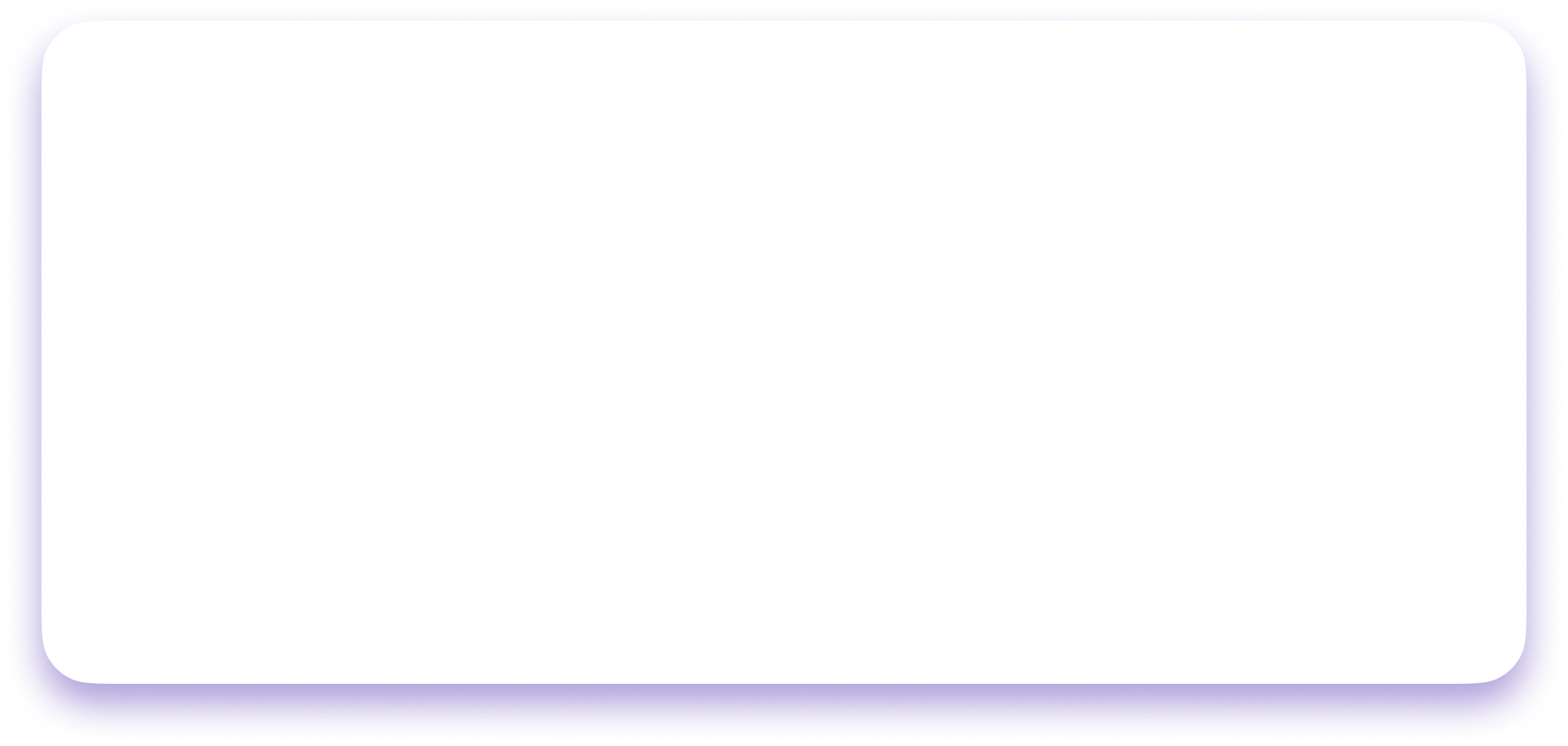 КТО ЕЖЕГОДНО ВРУЧАЕТ ПРЕМИЮ В НОМИНАЦИИ «ВОЛОНТЕР ГОДА»?
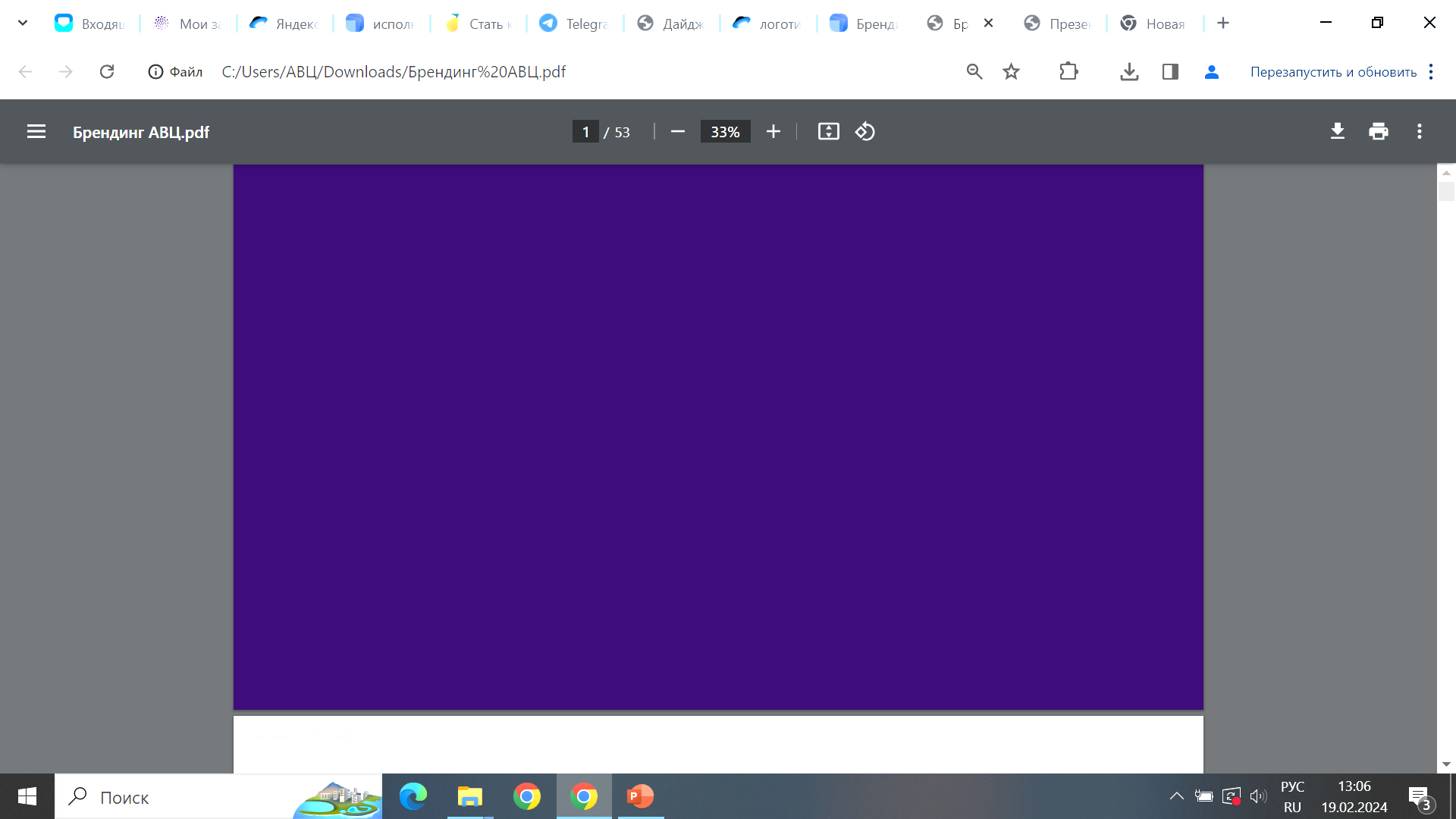 БОНУС
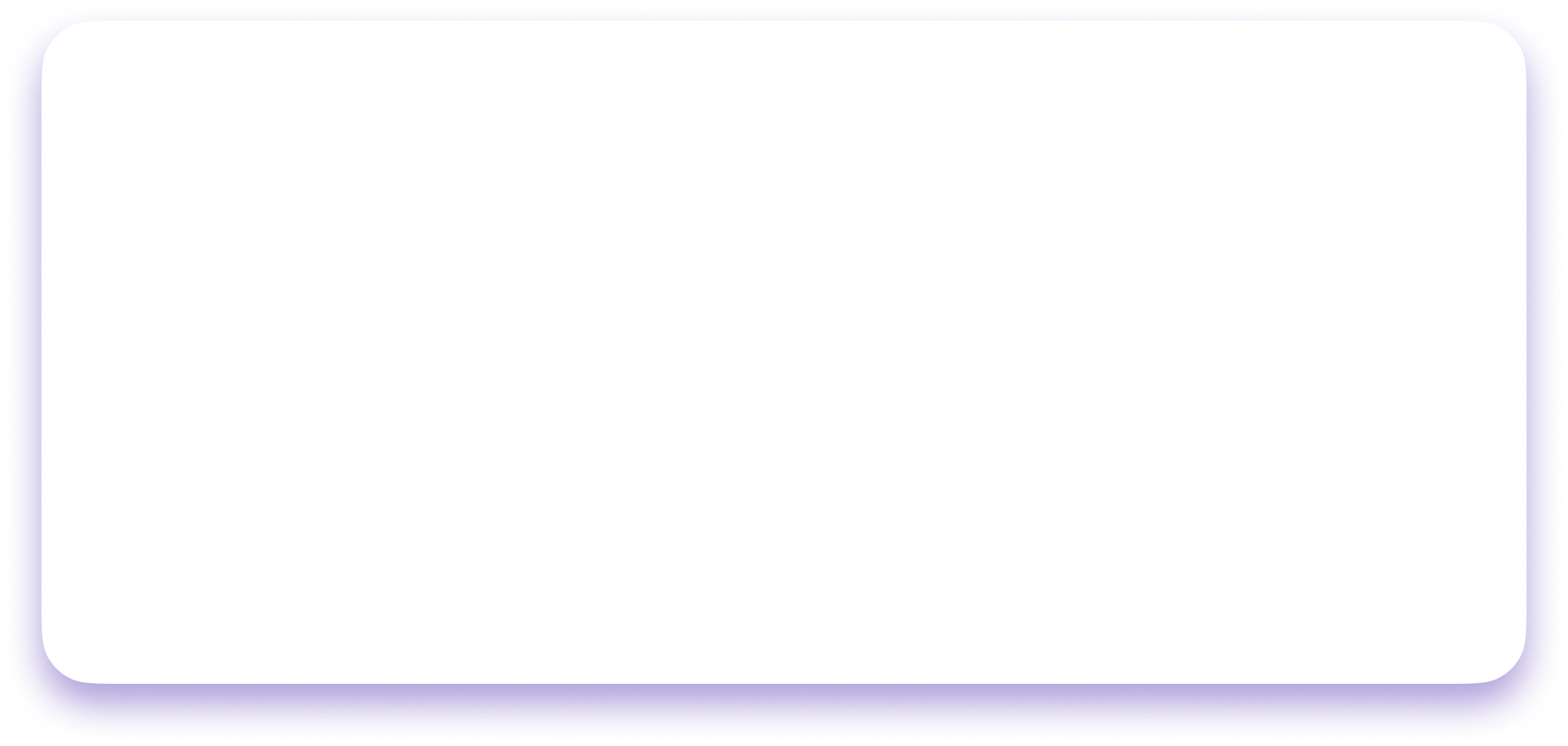 НАЗОВИТЕ СКАЗКУ О ПОЛЬЗЕ КОЛЛЕКТИВНОГО ТРУДА
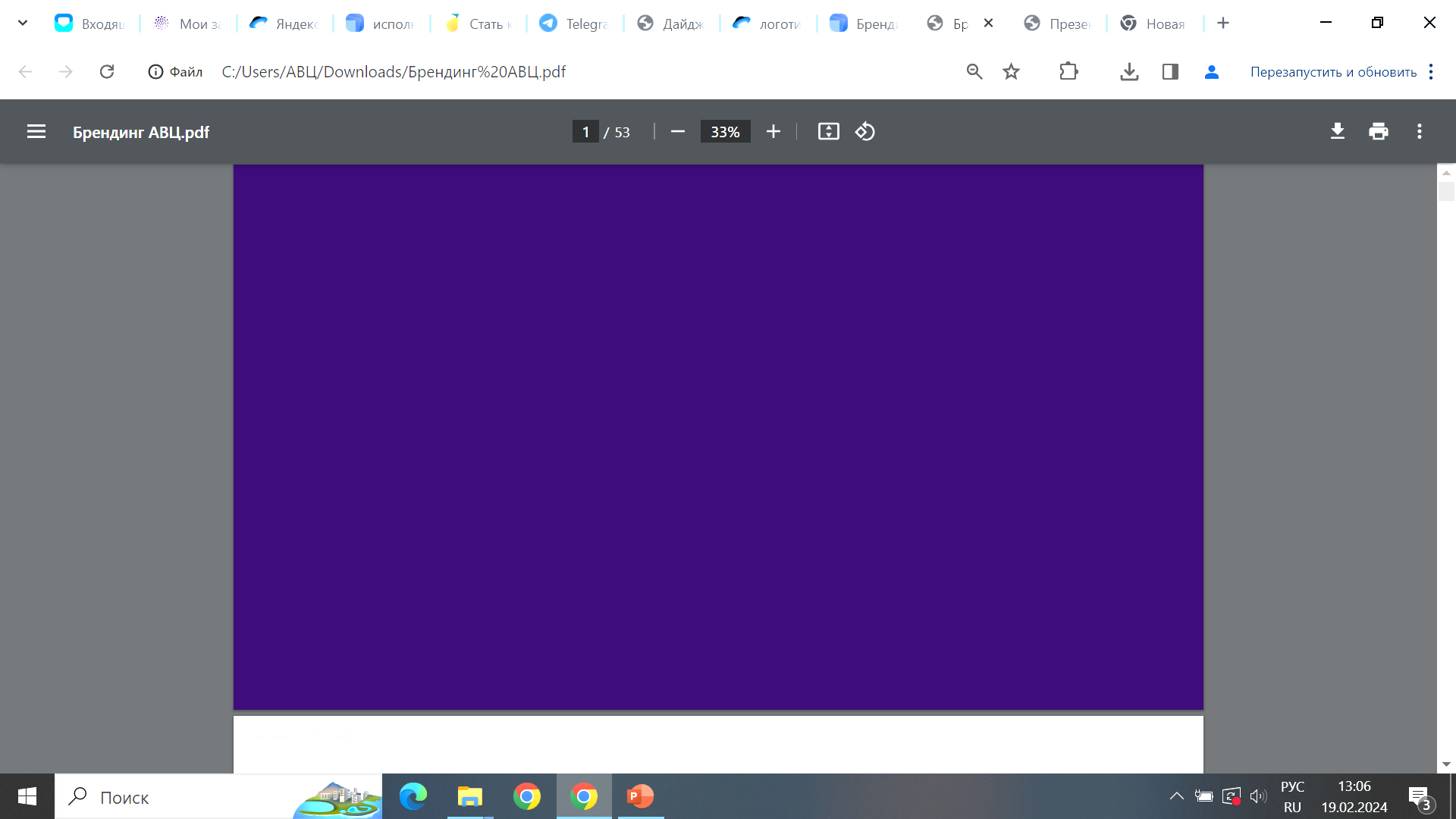 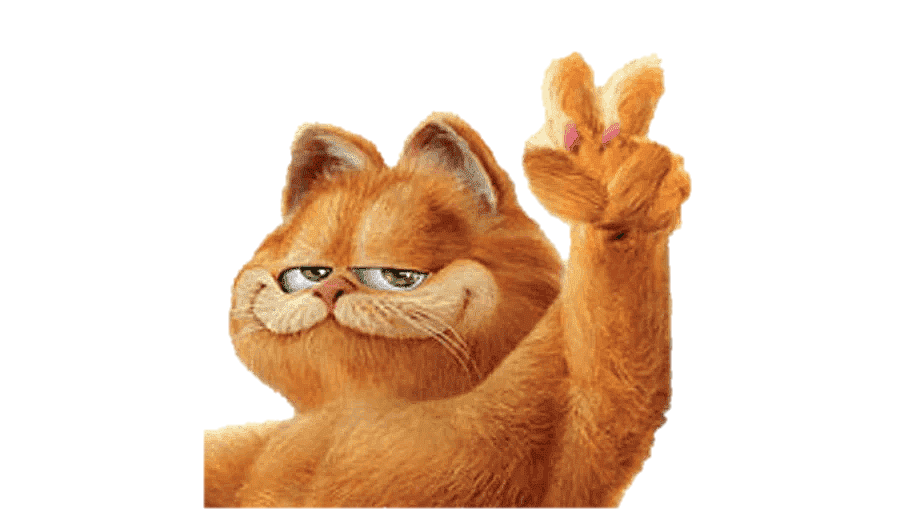 ОТВЕТЫ. РАУНД 1
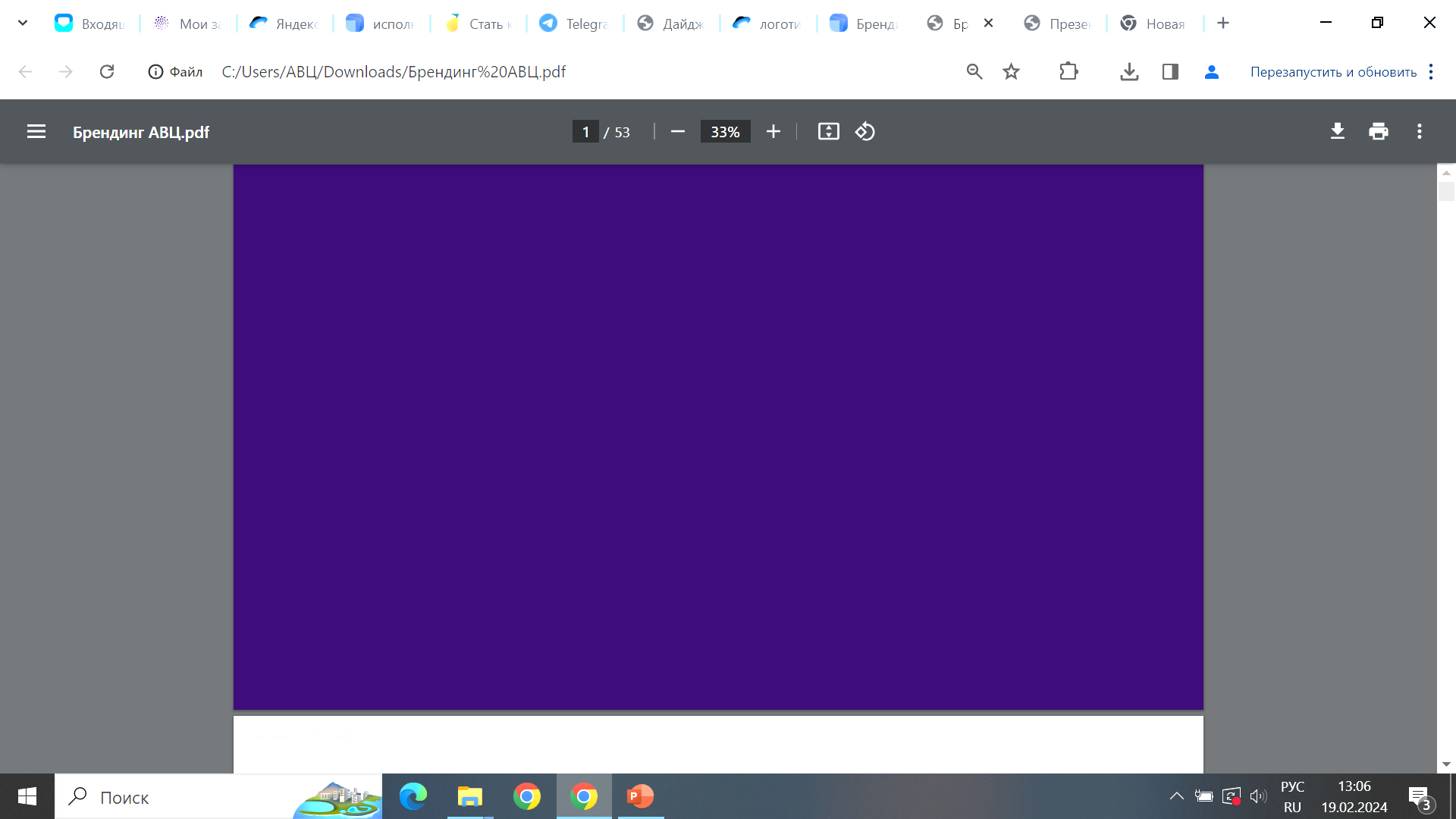 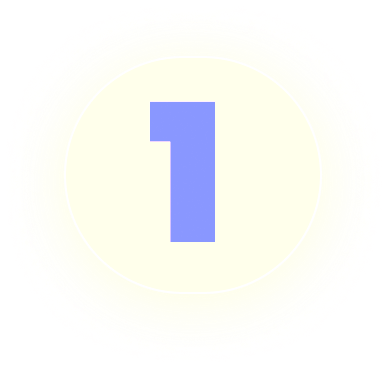 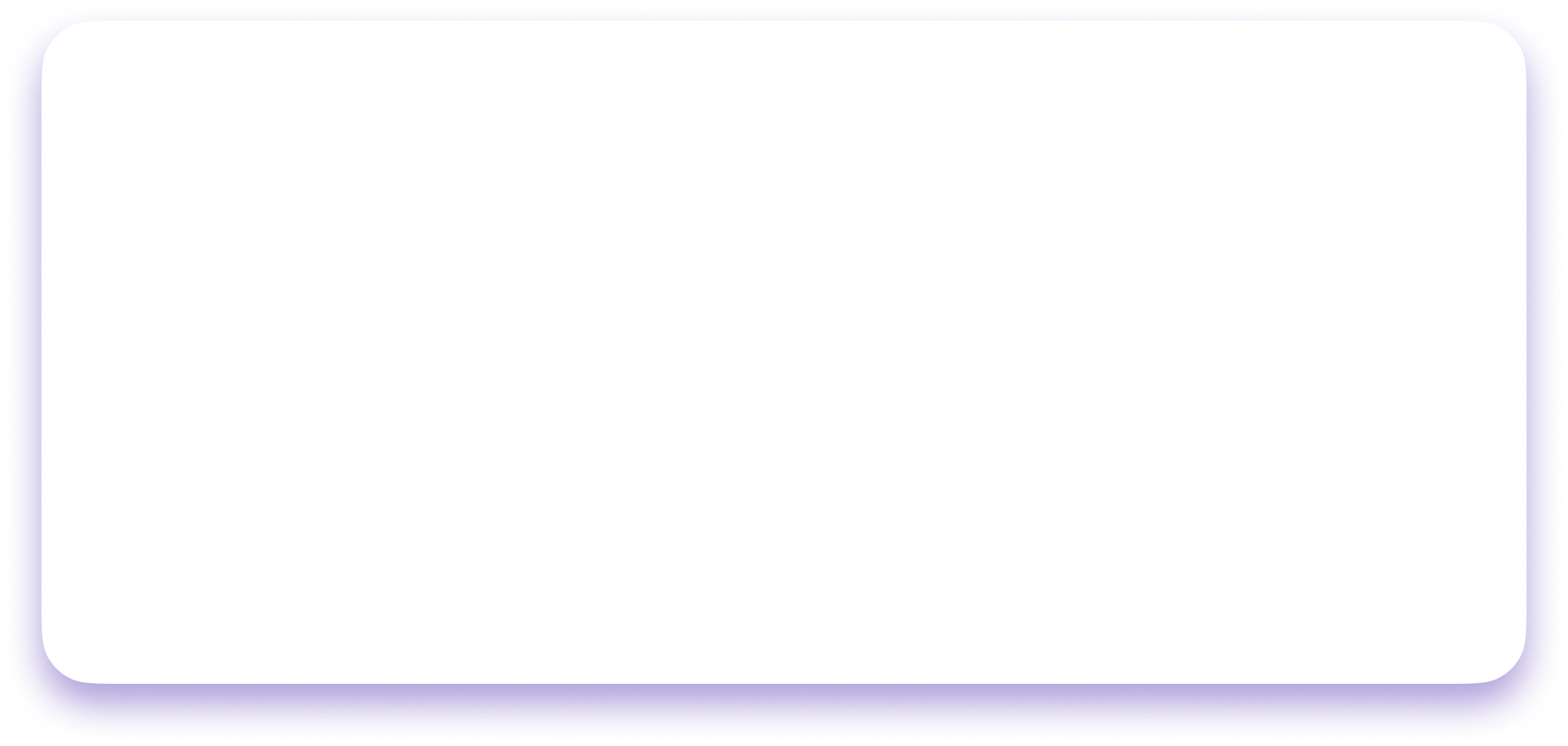 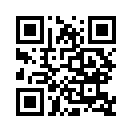 ДОБРО.РФ
Наведите камеру, проверьте
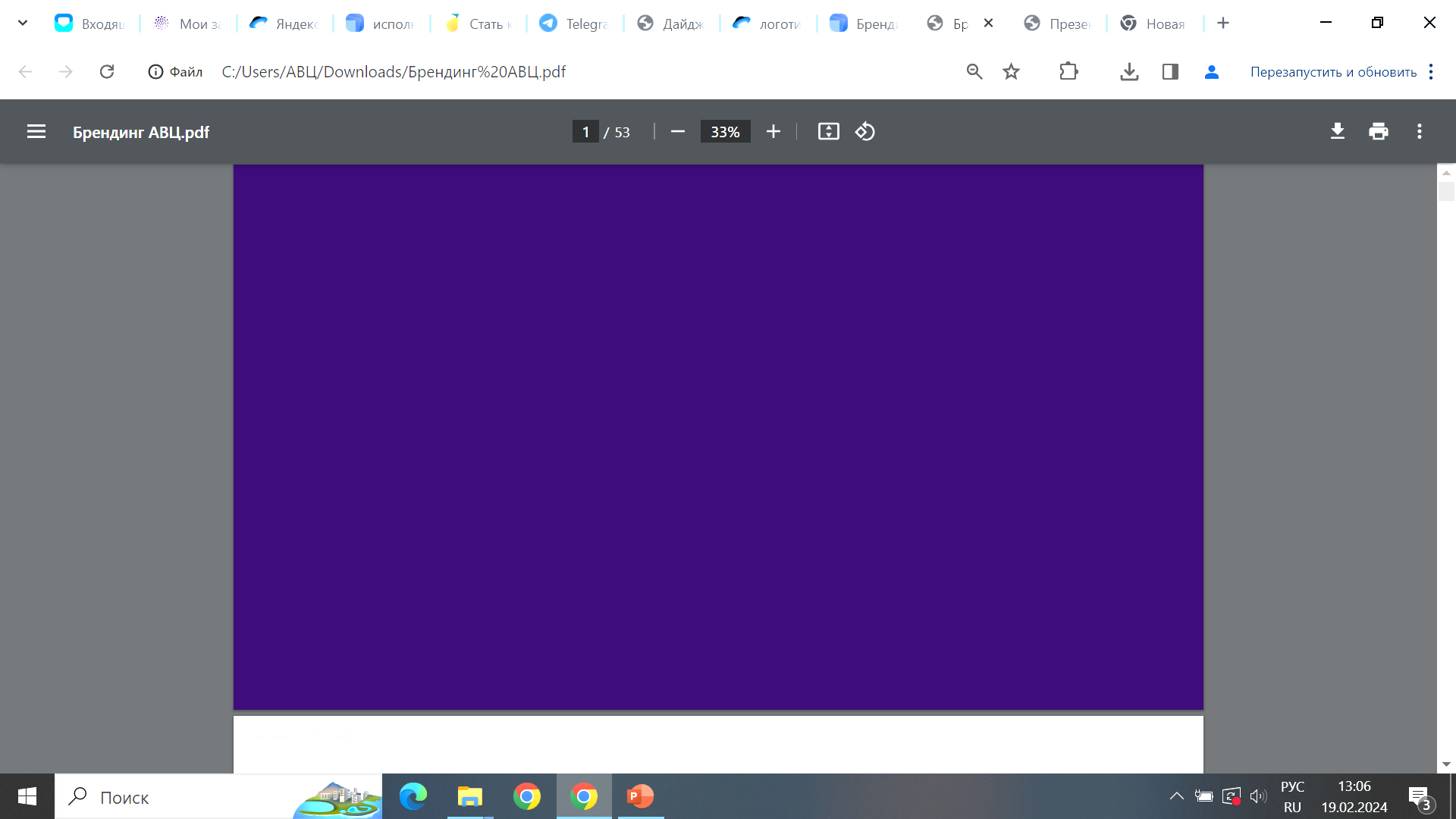 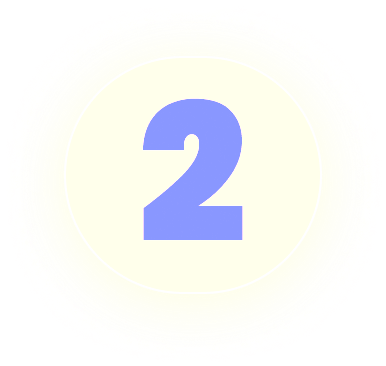 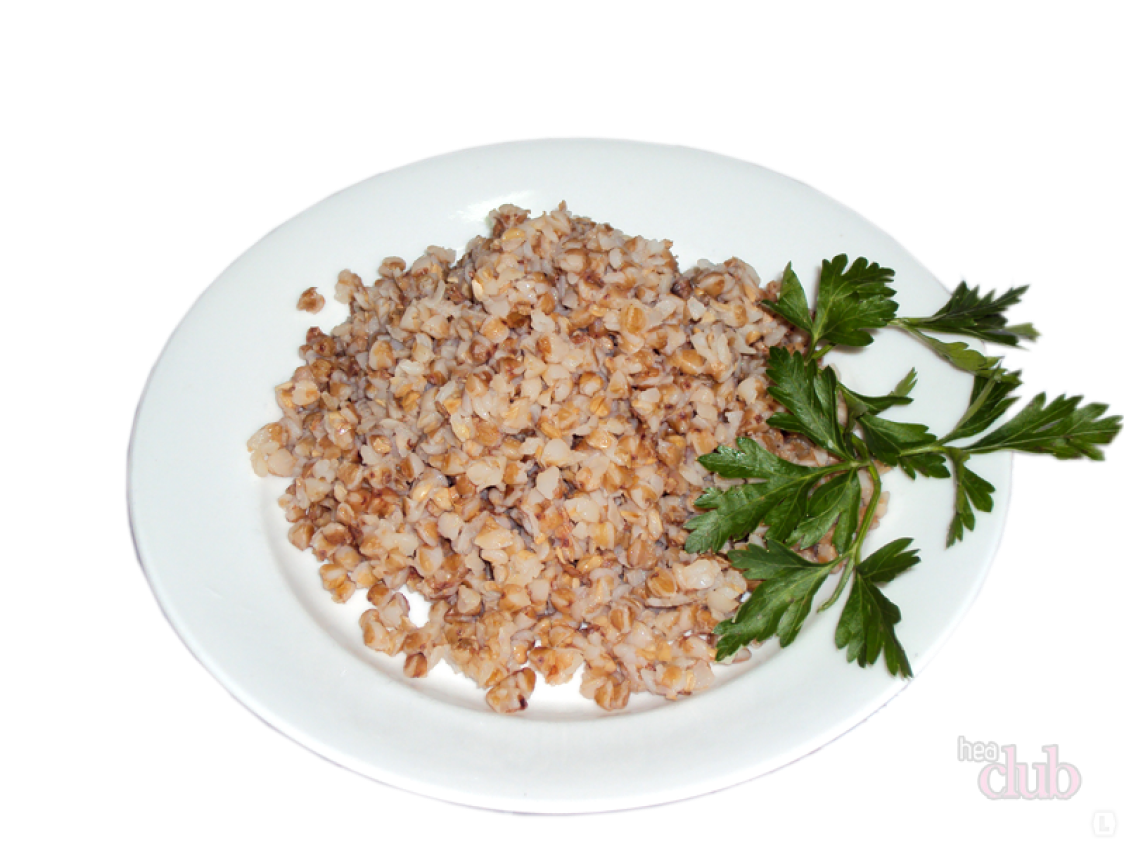 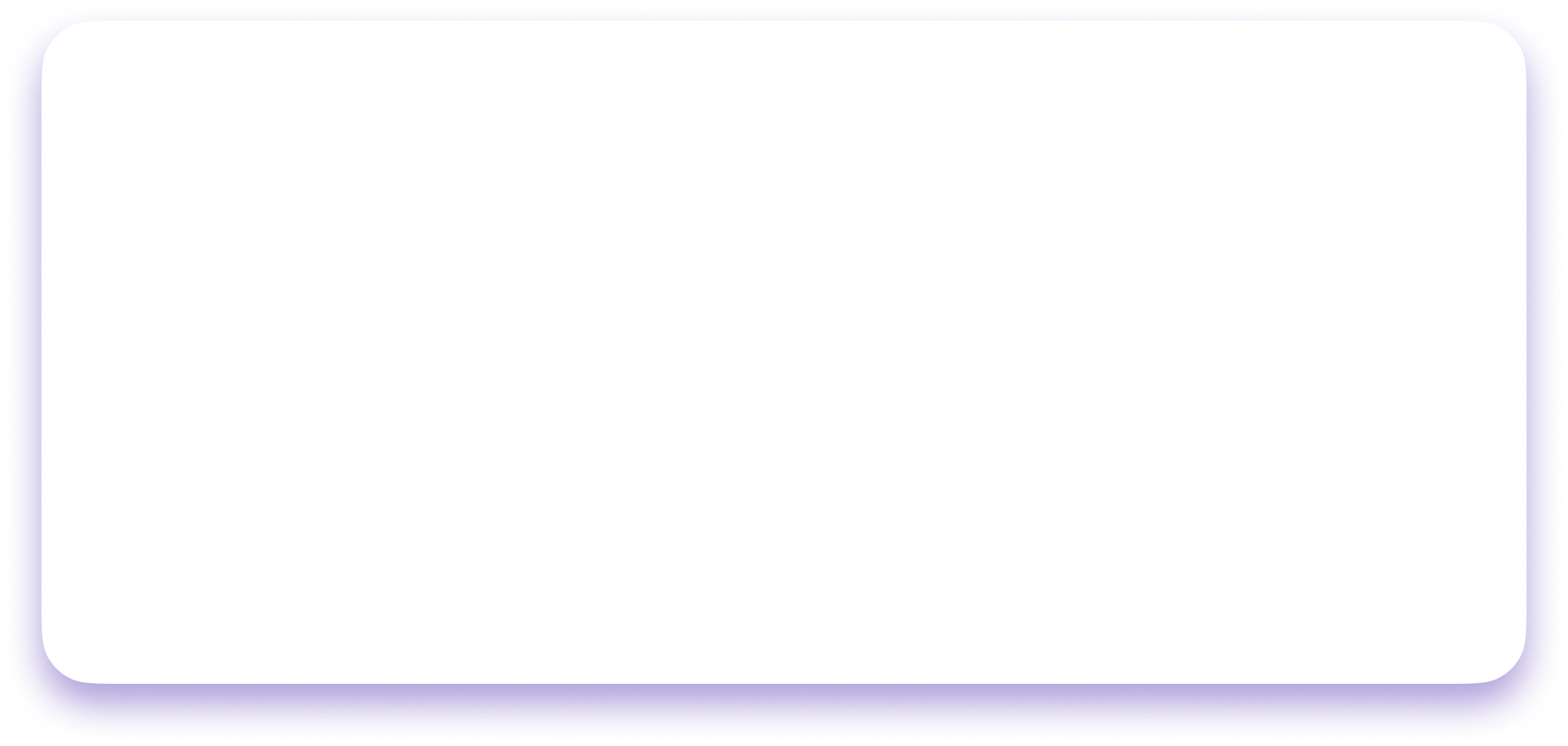 ГРЕЧКА
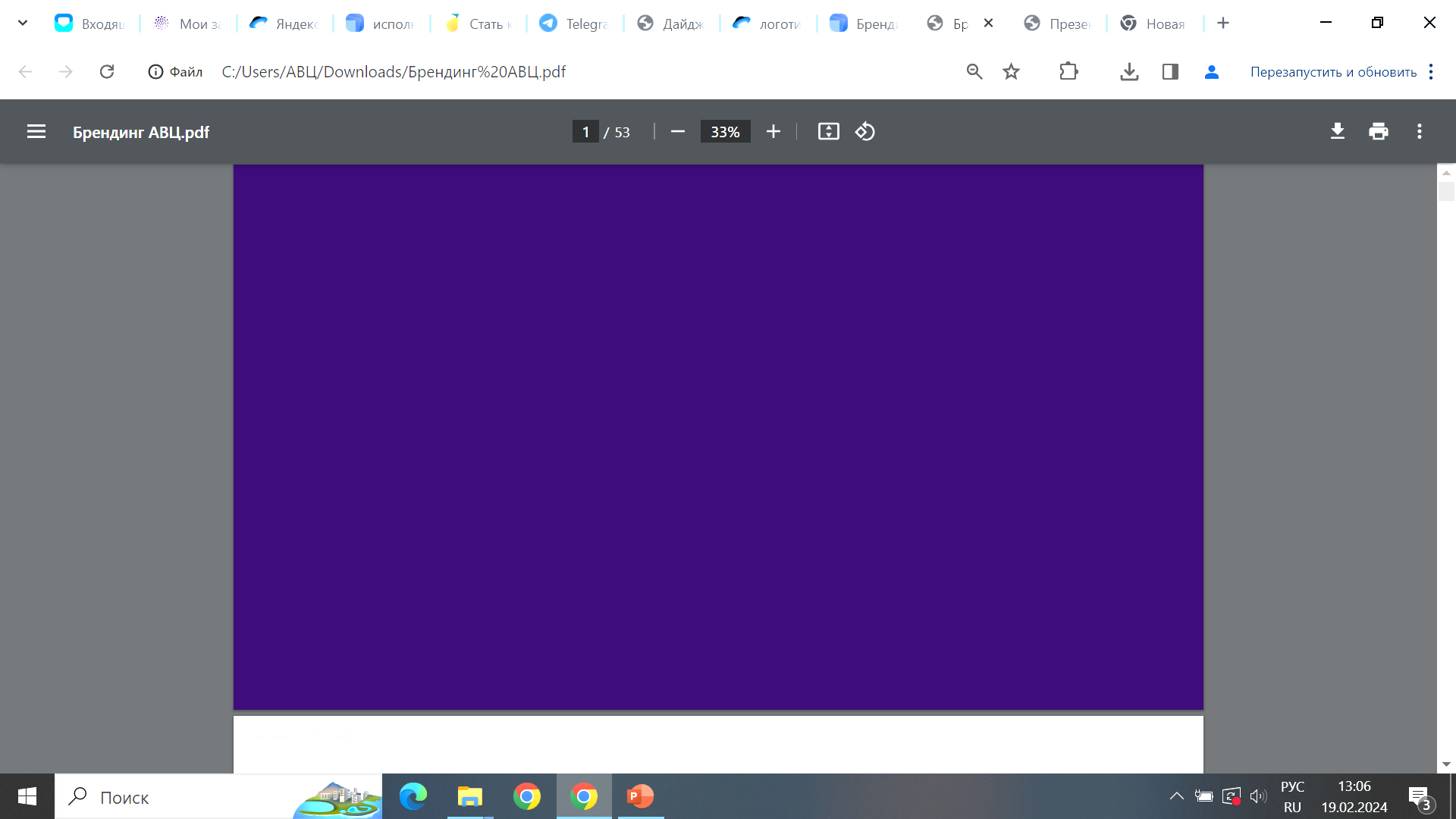 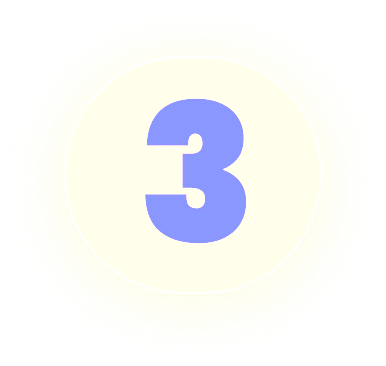 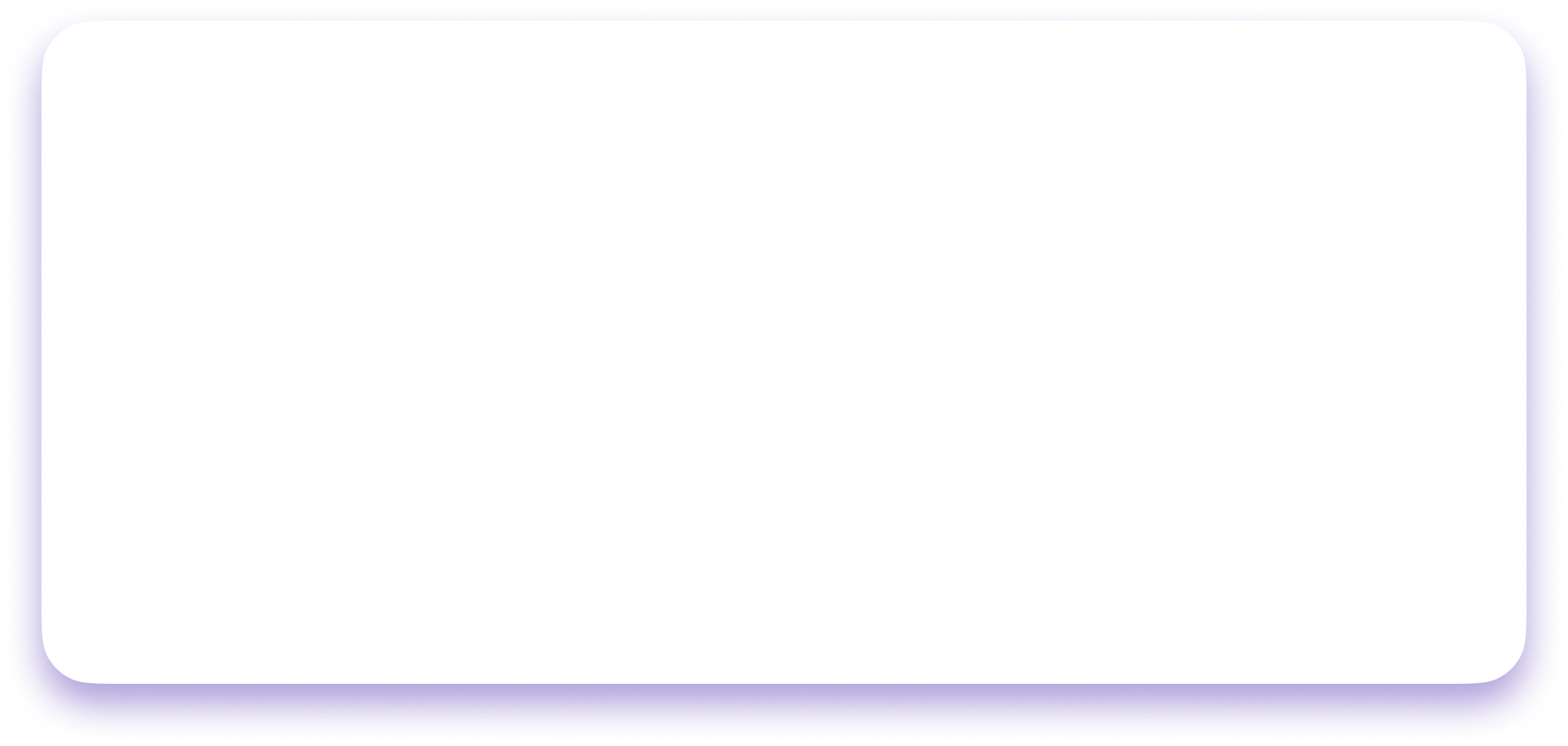 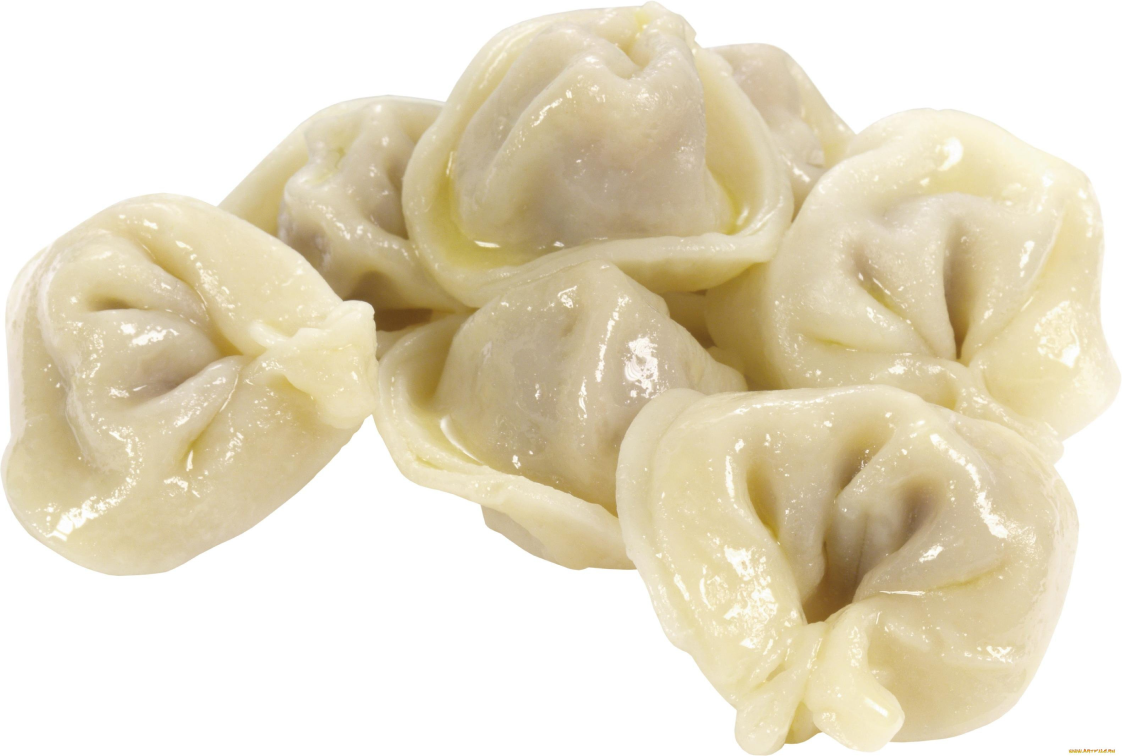 ПЕЛЬМЕНИ
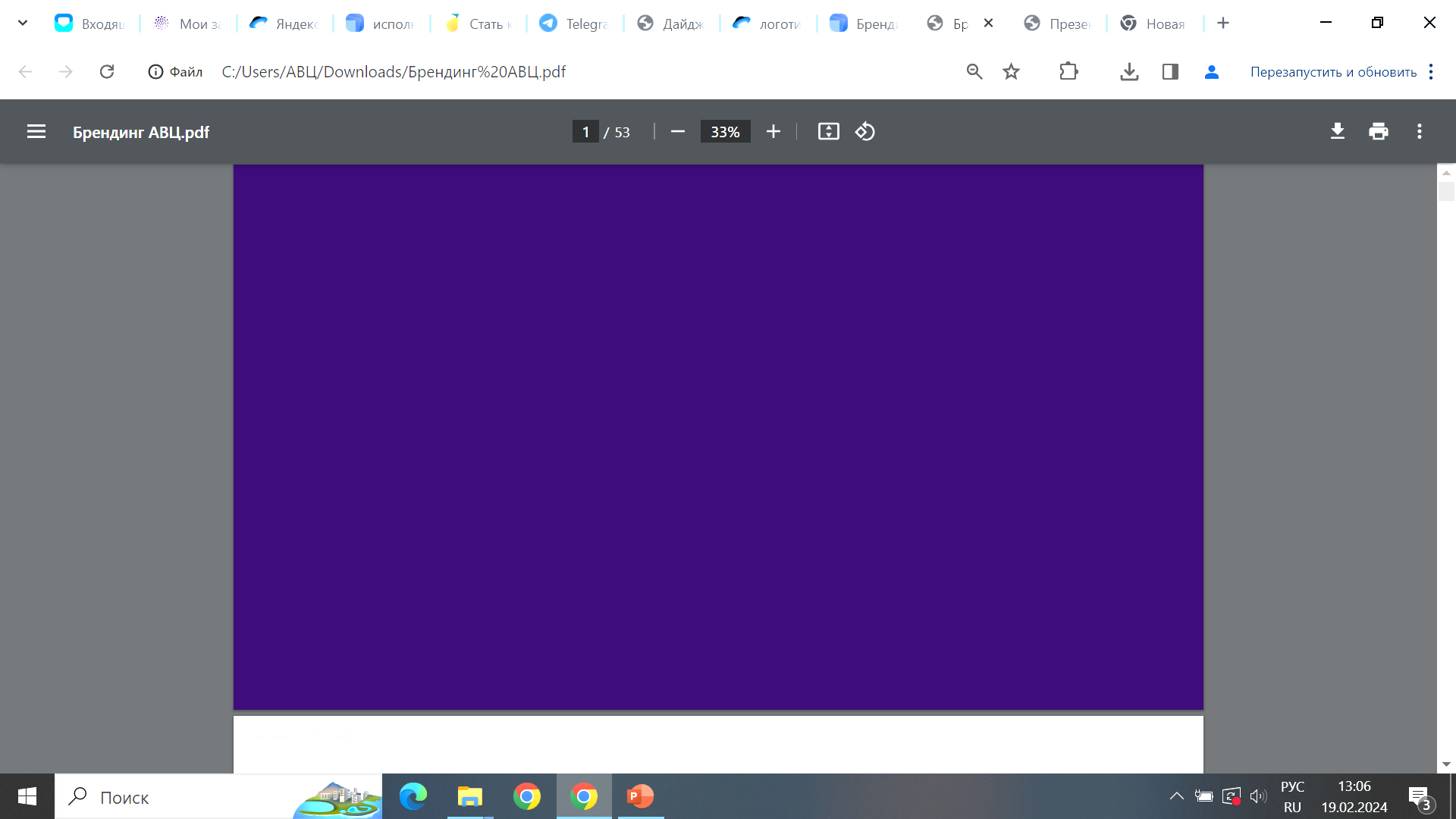 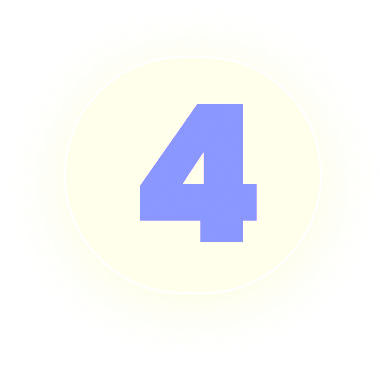 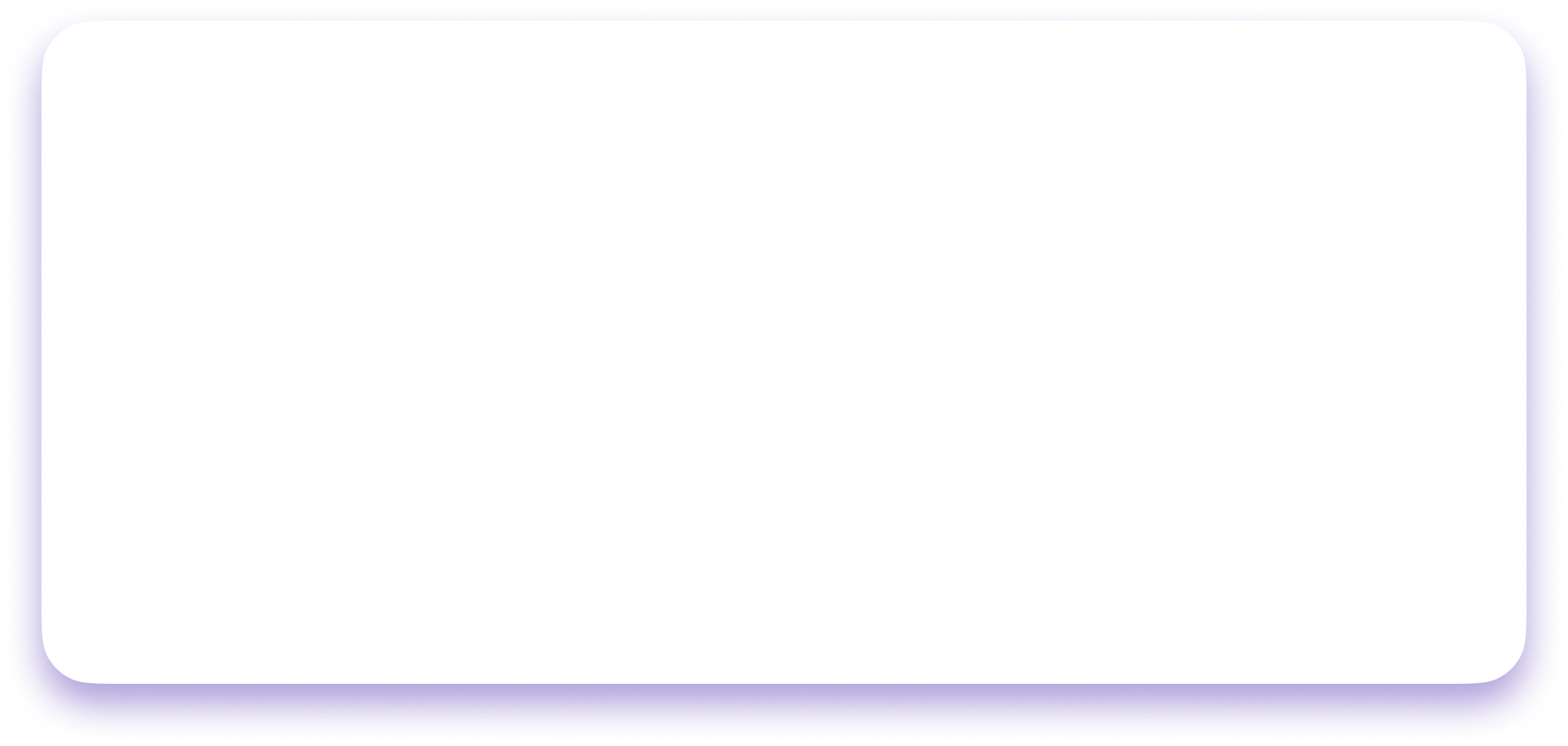 «Тот, кто делает добро другу, делает добро СЕБЕ»
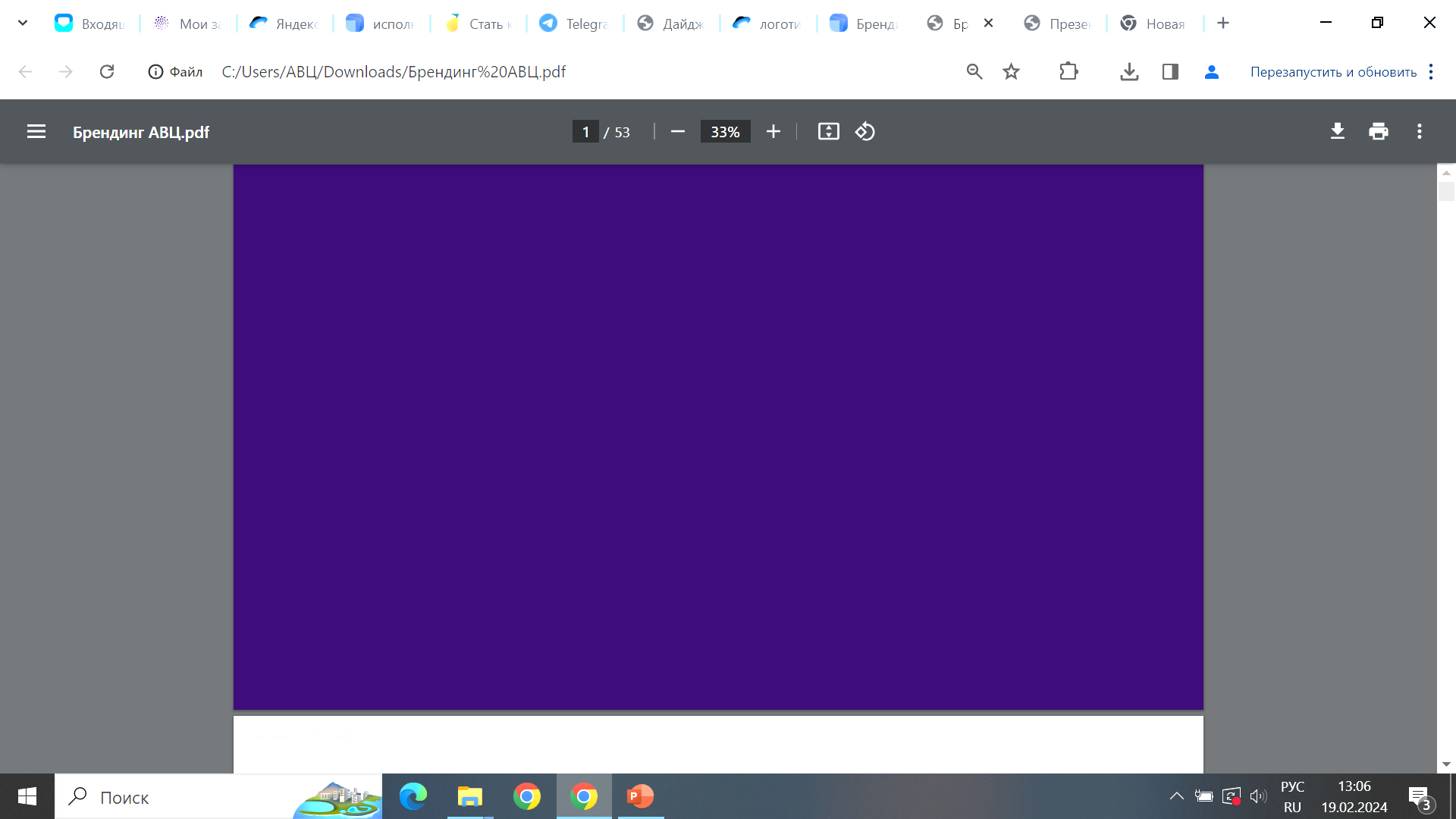 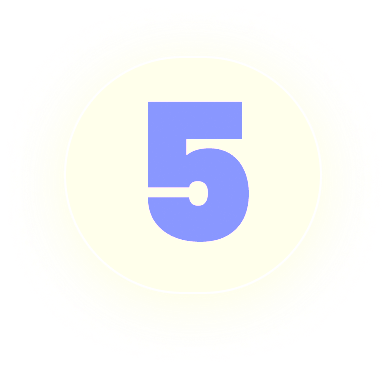 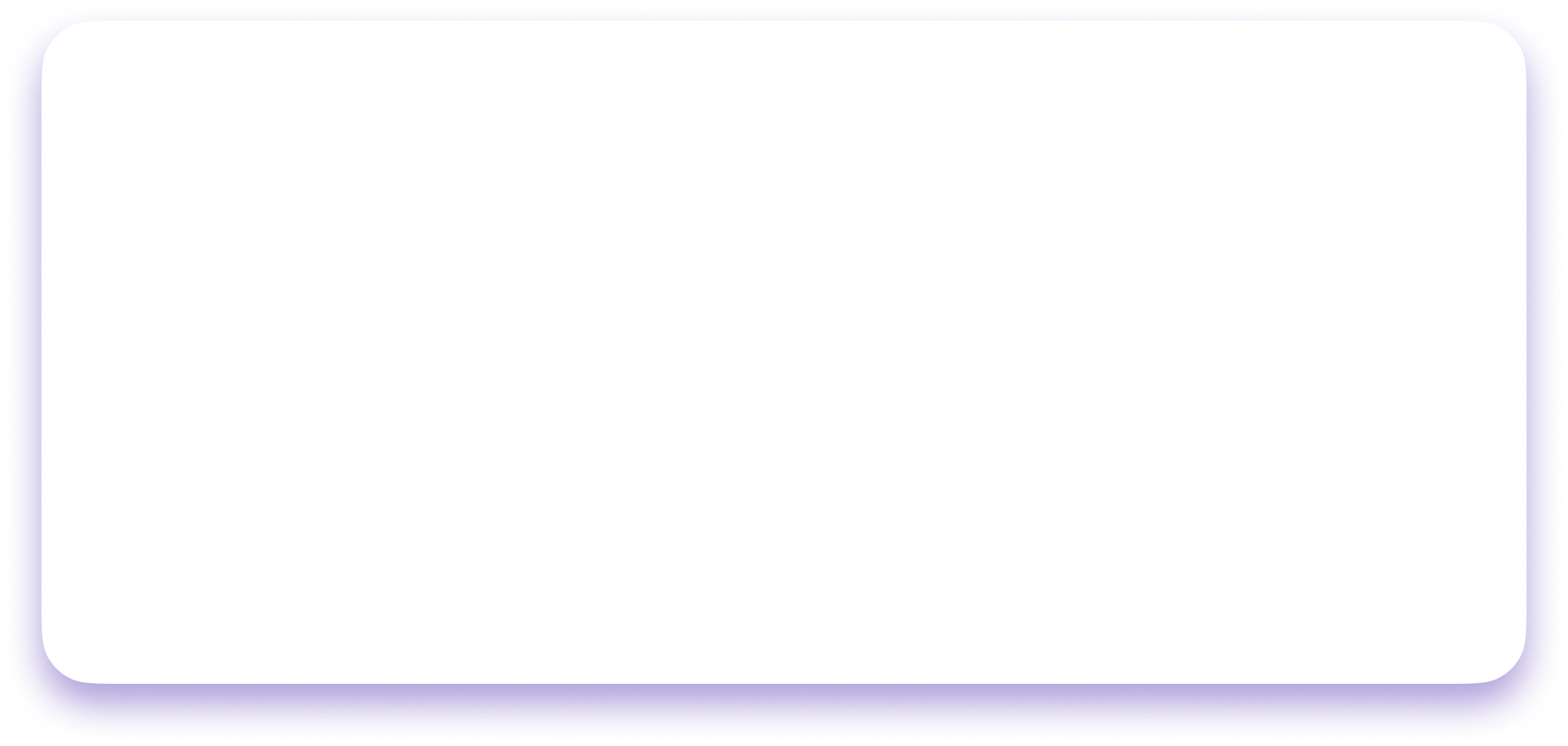 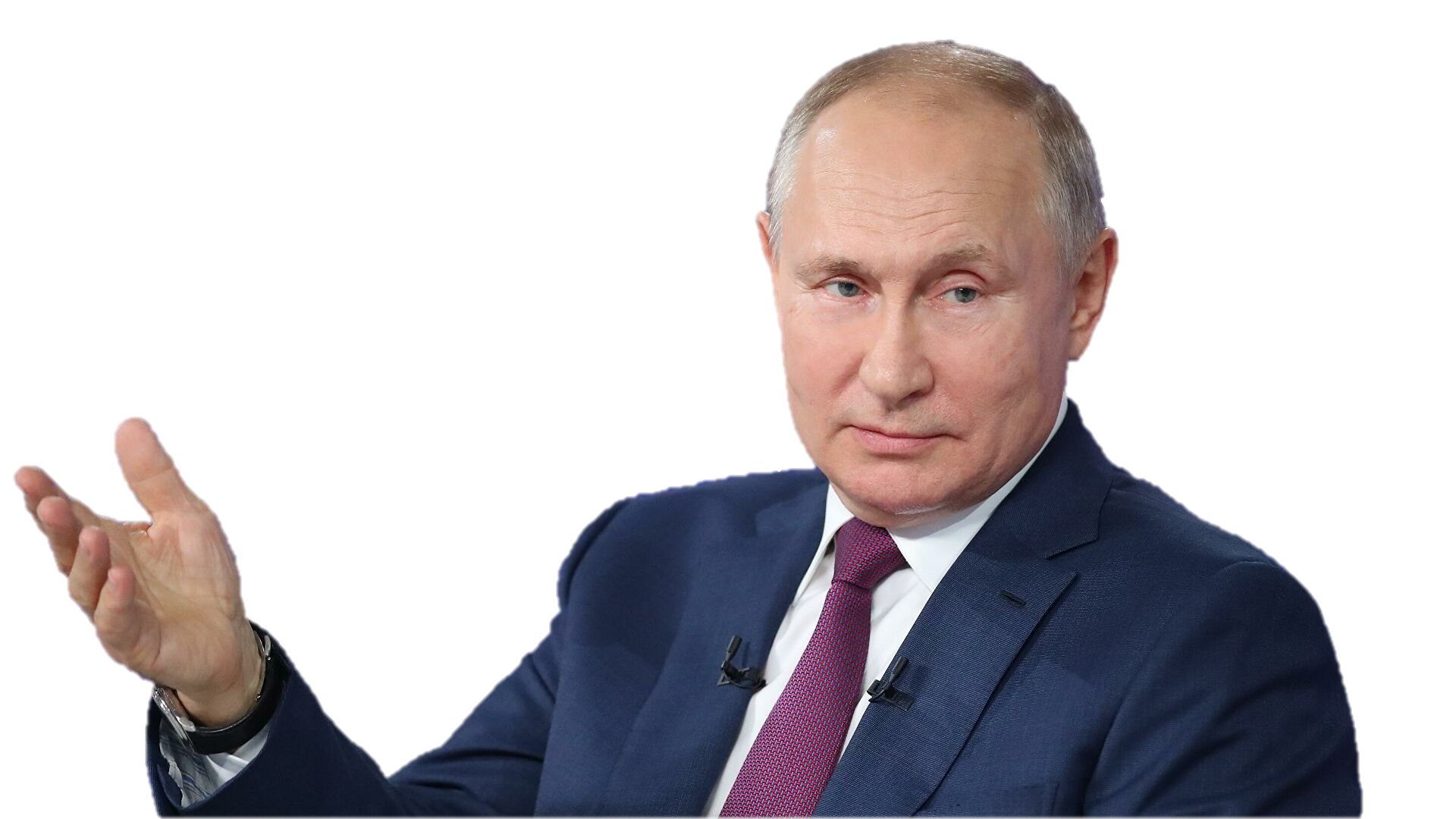 А ТЫ УЖЕ ЗАРЕГИСТРИРОВАЛСЯ НА ПЛАТФОРМЕ Добро.рф?
ПРЕЗИДЕНТ 
РОССИЙСКОЙ ФЕДЕРАЦИИ
В.В. ПУТИН
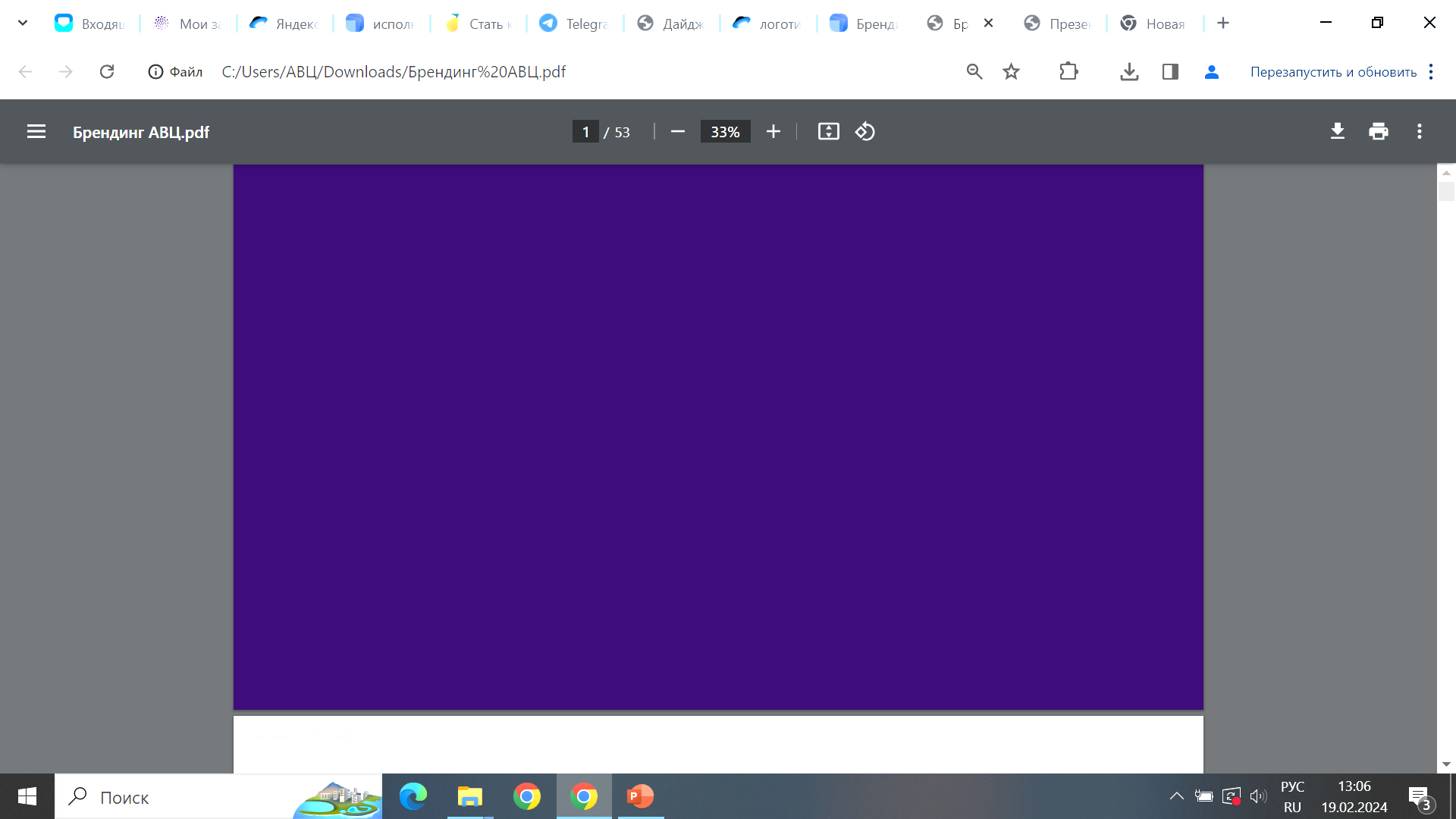 БОНУС
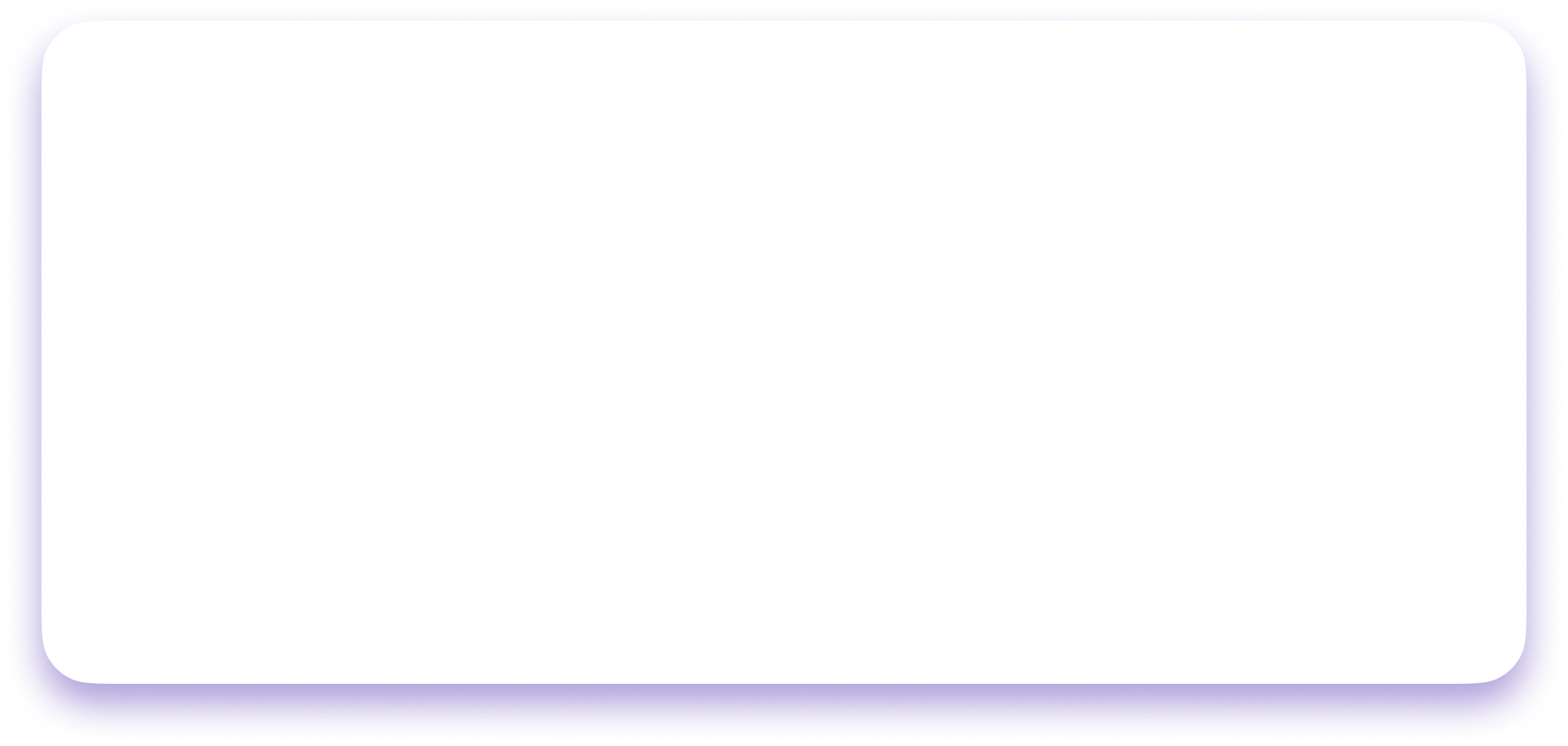 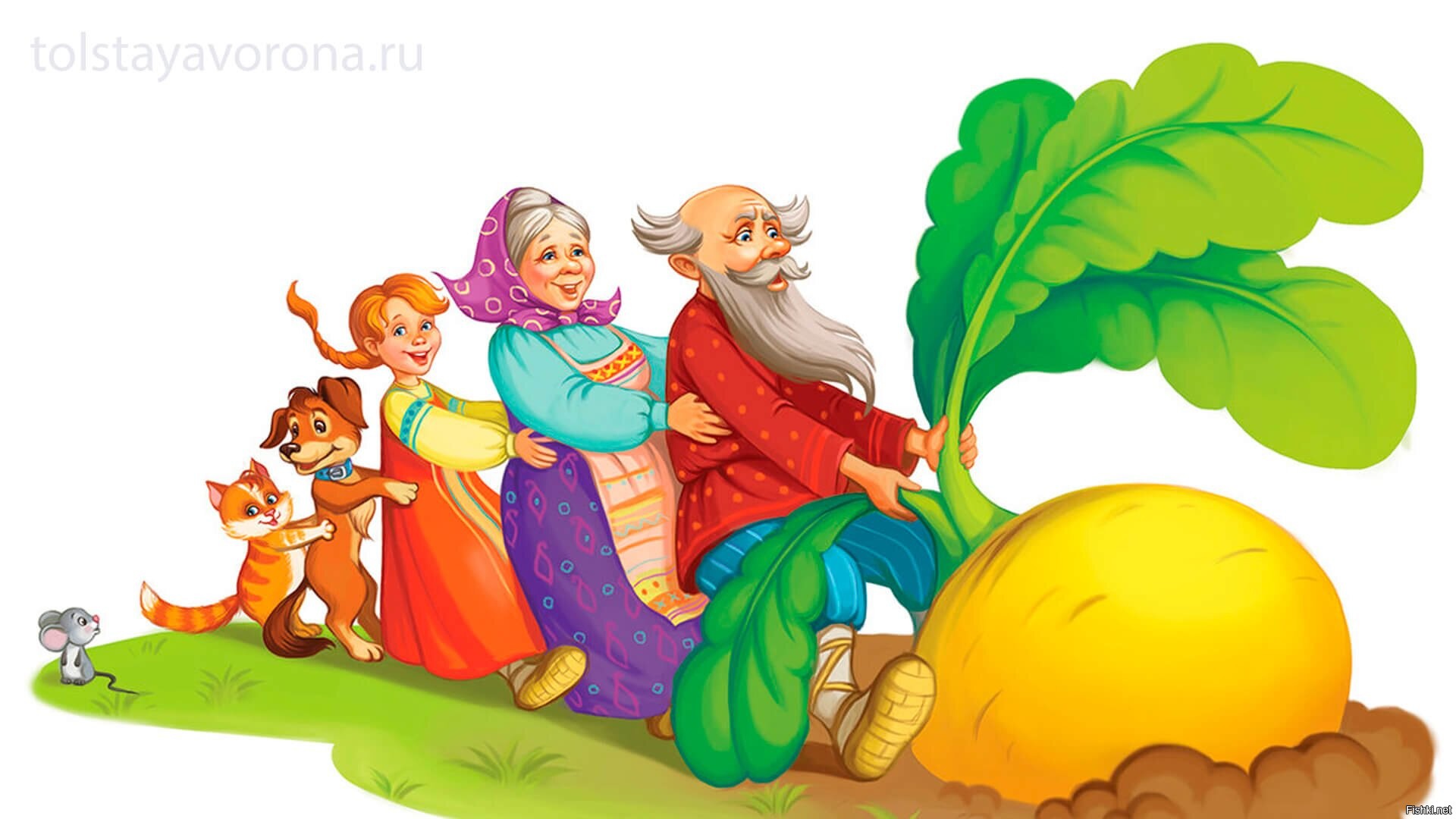 РЕПКА
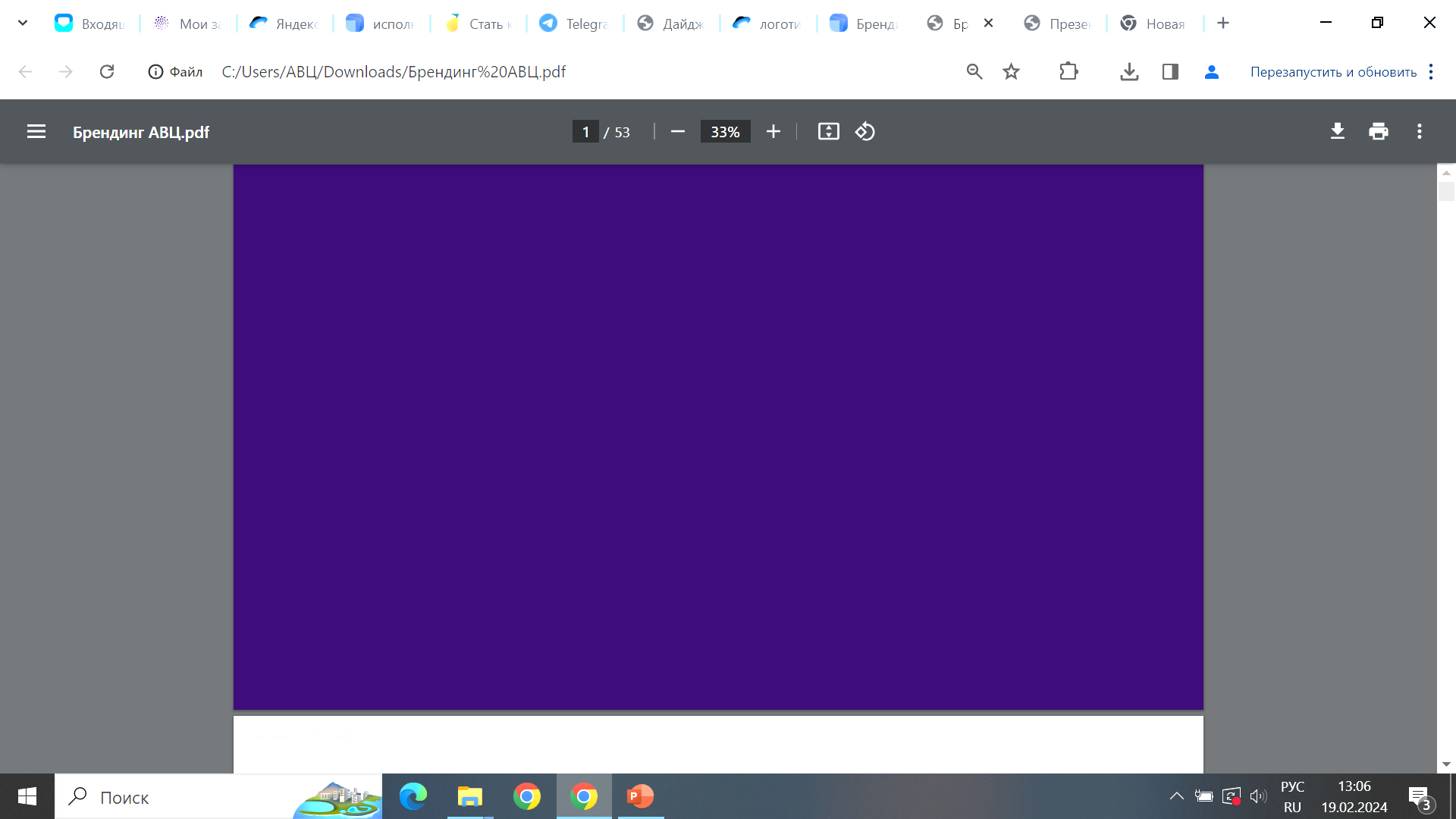 РАУНД 2
ВКЛЮЧАЕМ ЛОГИКУ
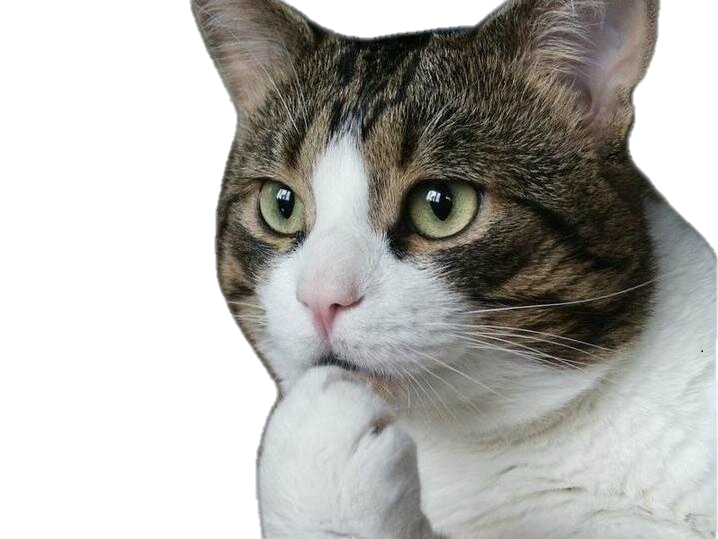 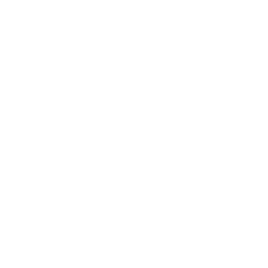 5 ВОПРОСОВ
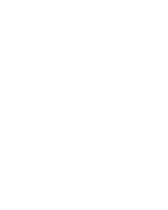 30 СЕКУНД
ОТВЕТ НА БЛАНК
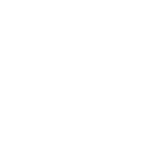 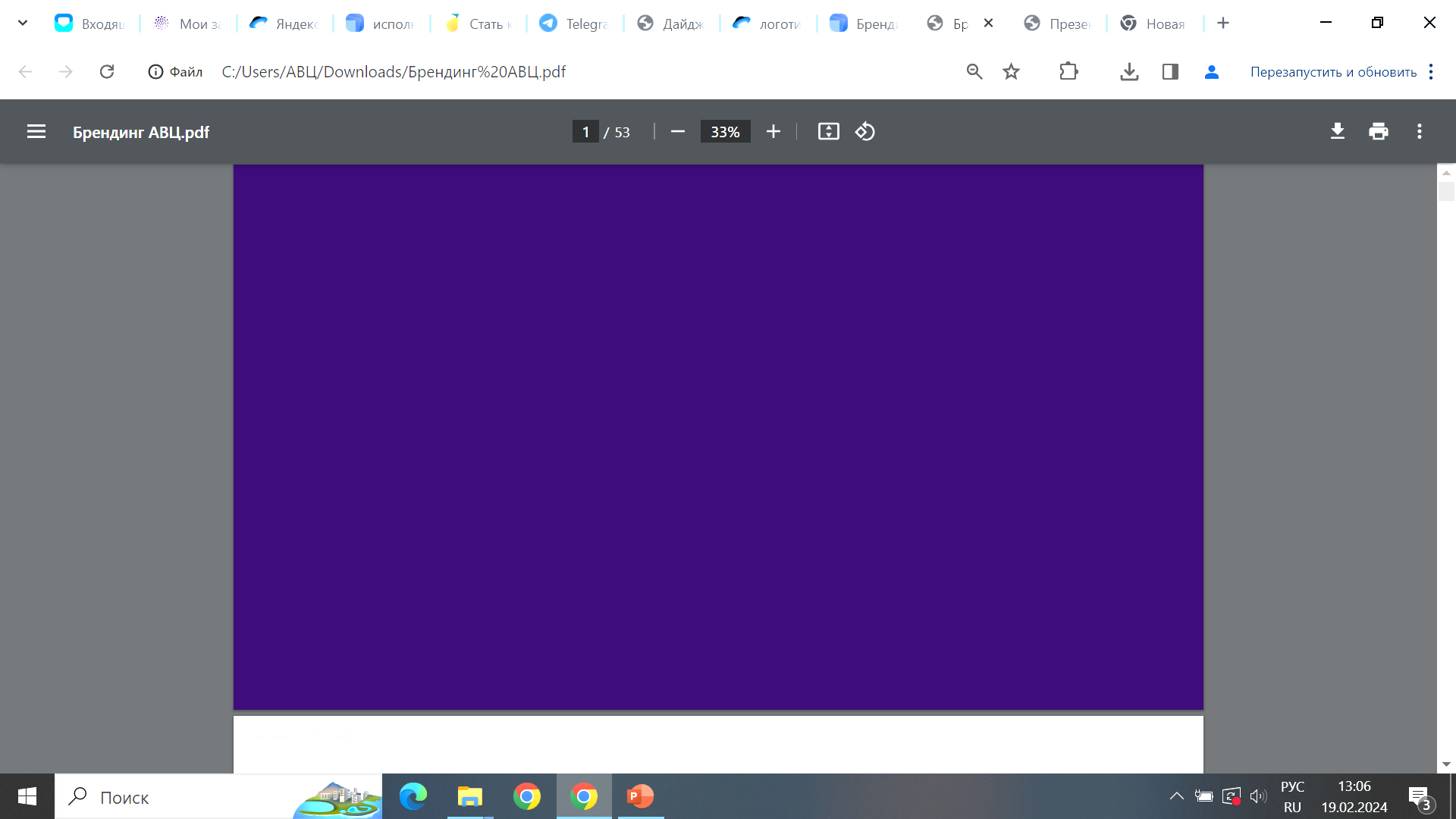 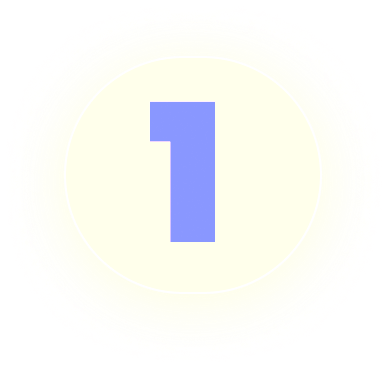 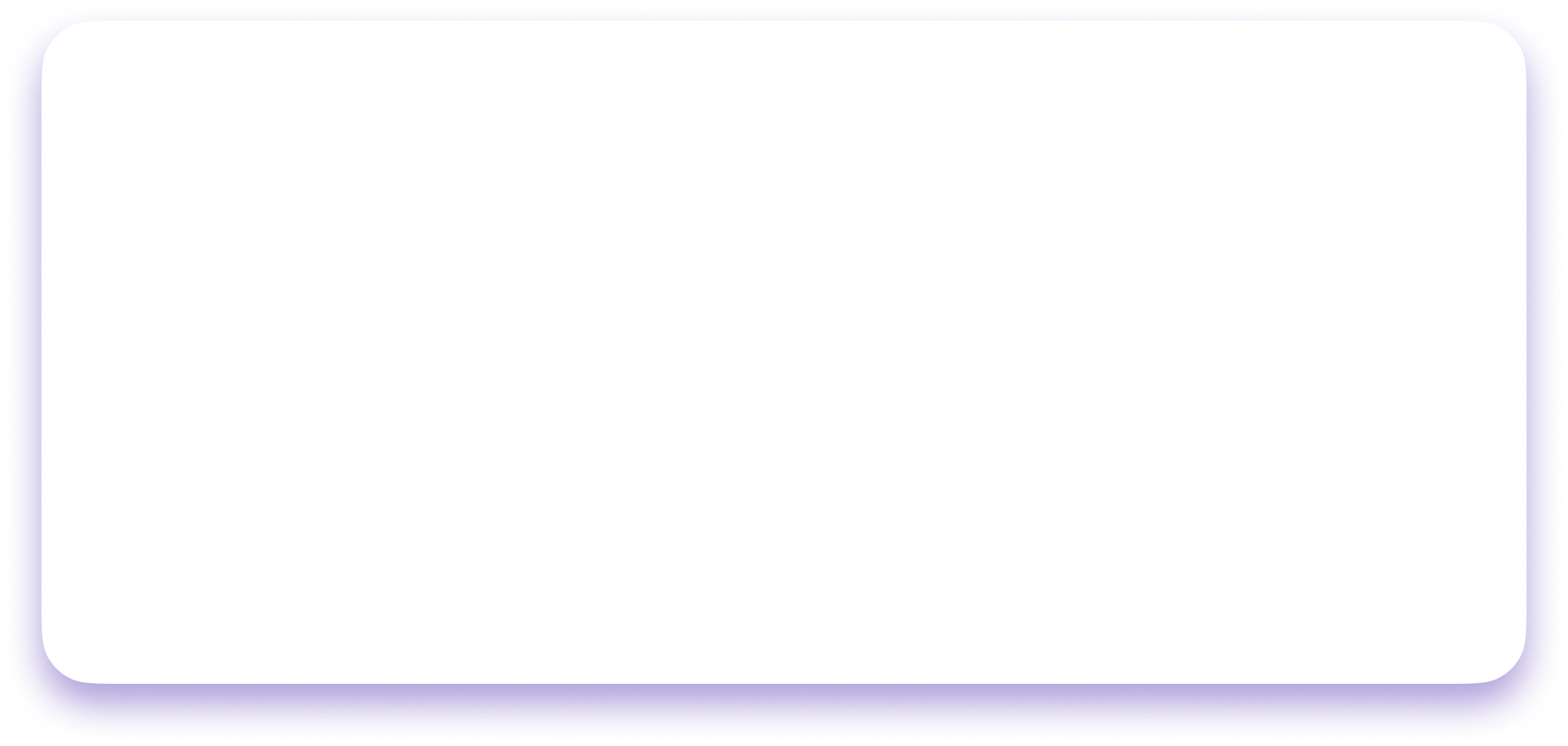 ГДЕ ЛОГИКА? (определи по картинкам, что это за фраза?)
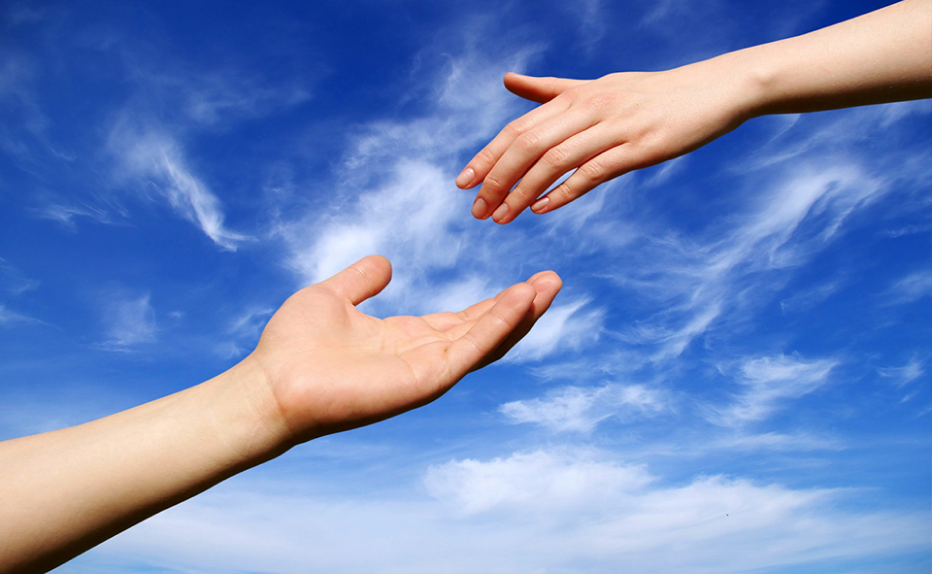 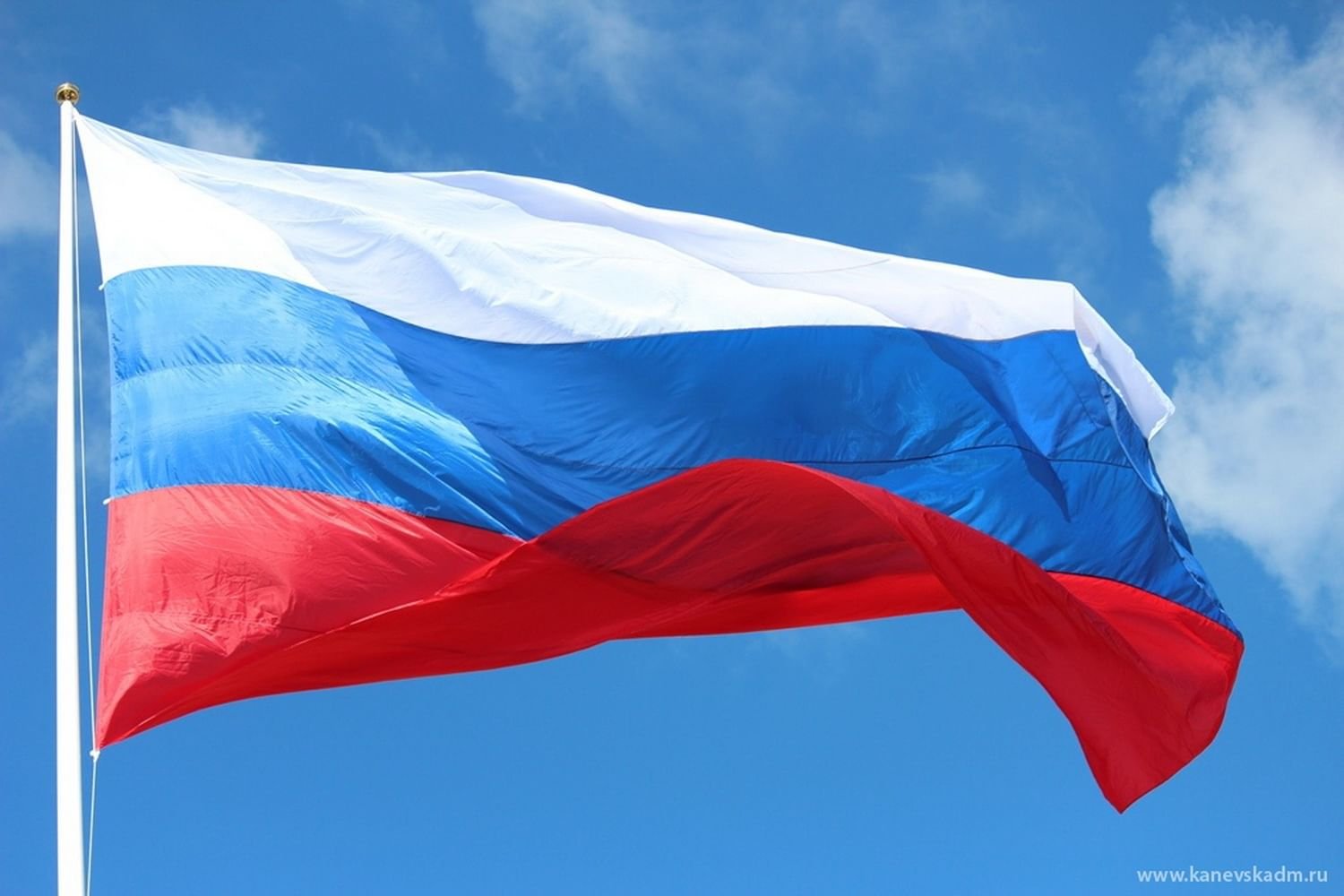 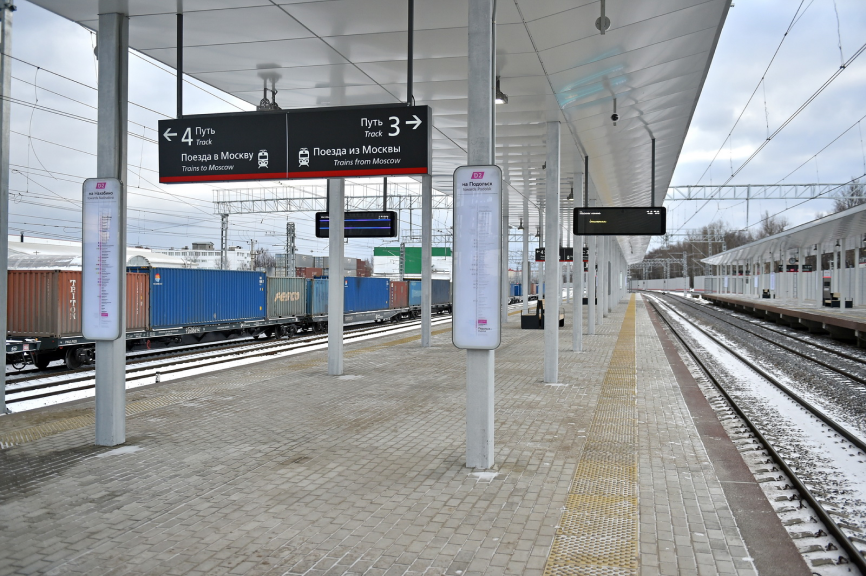 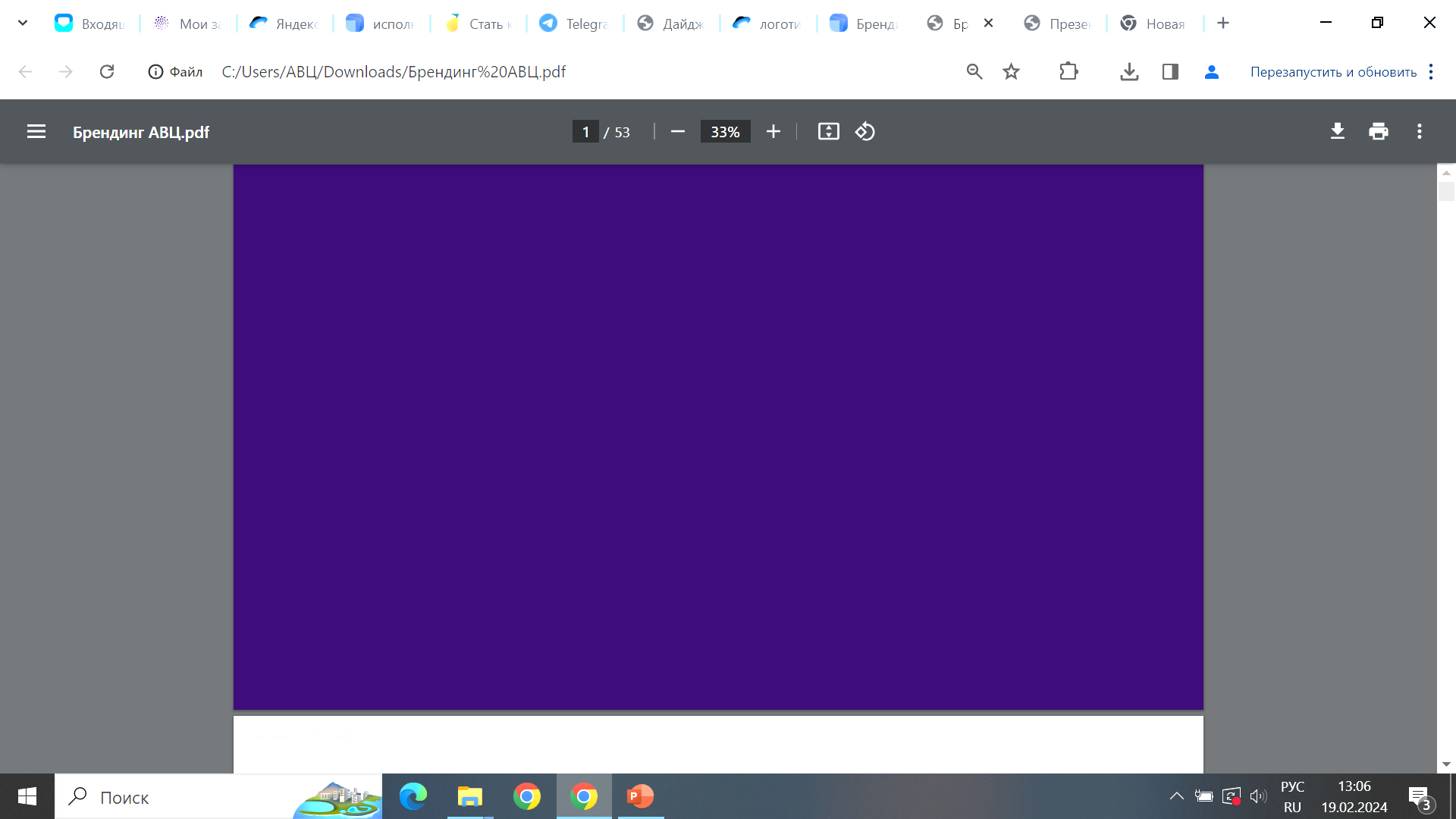 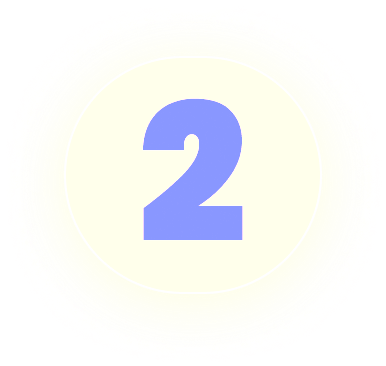 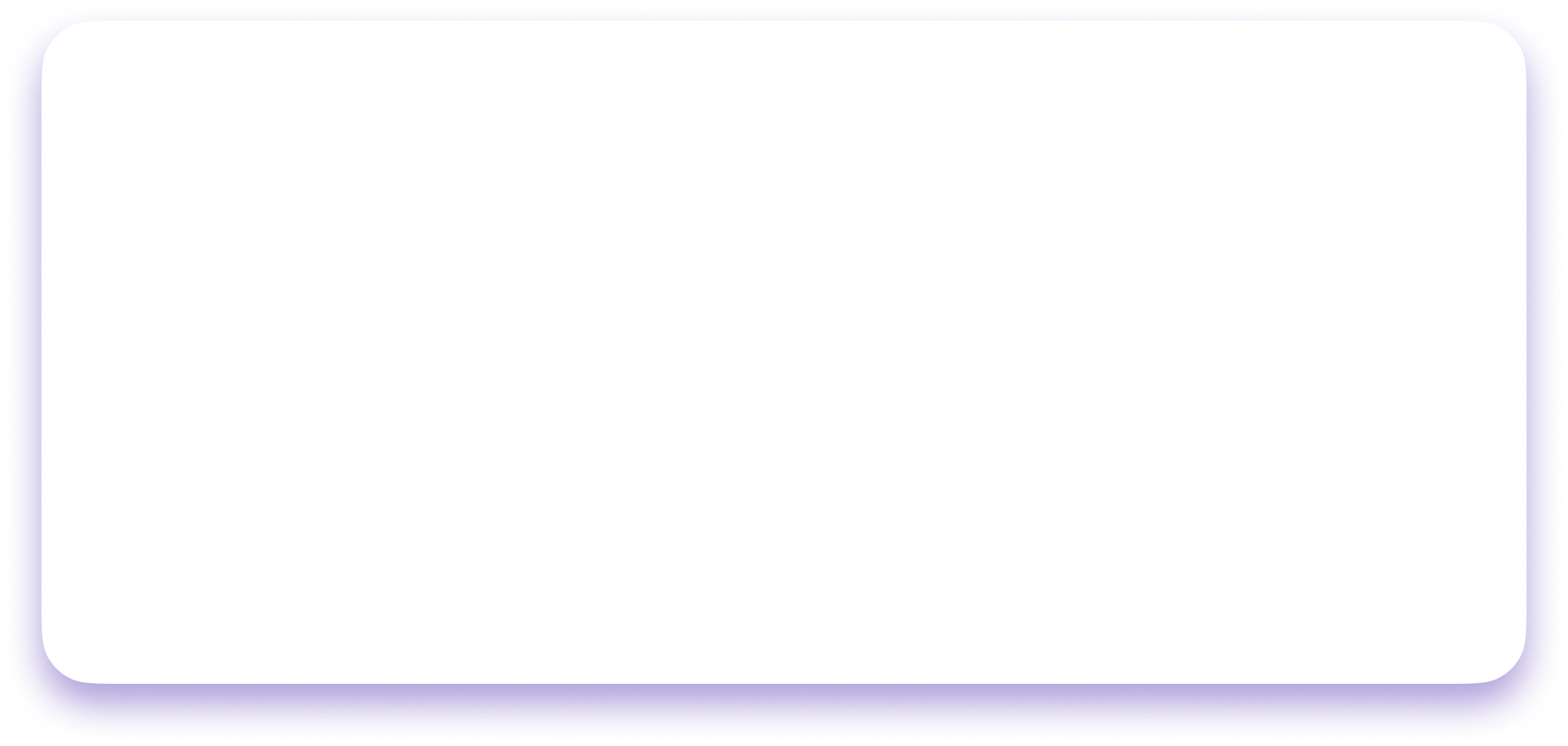 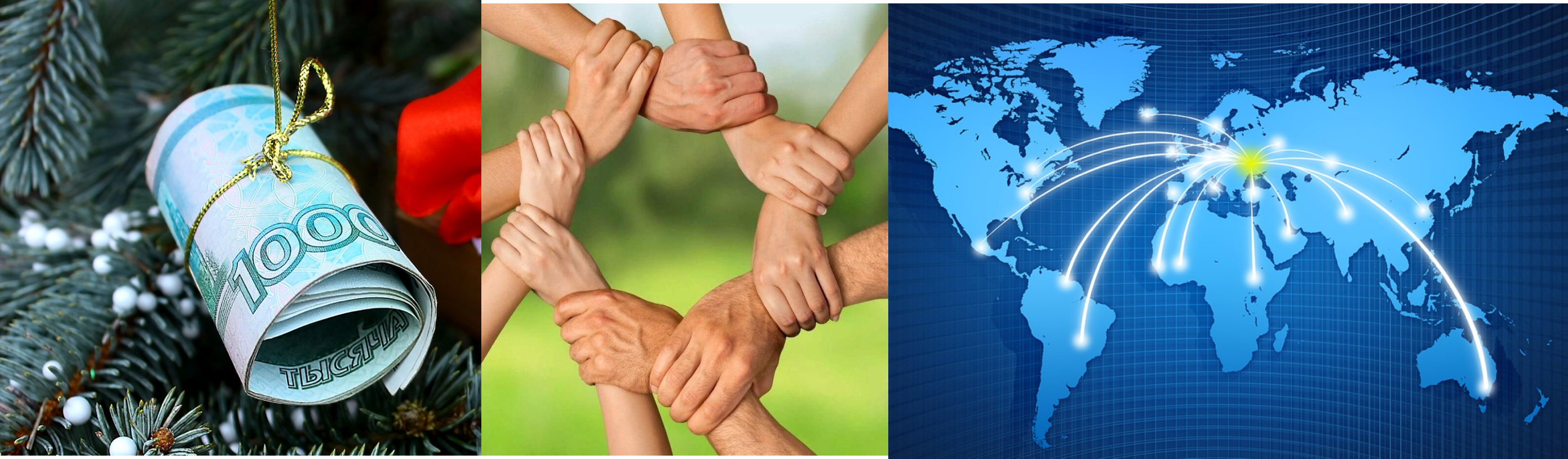 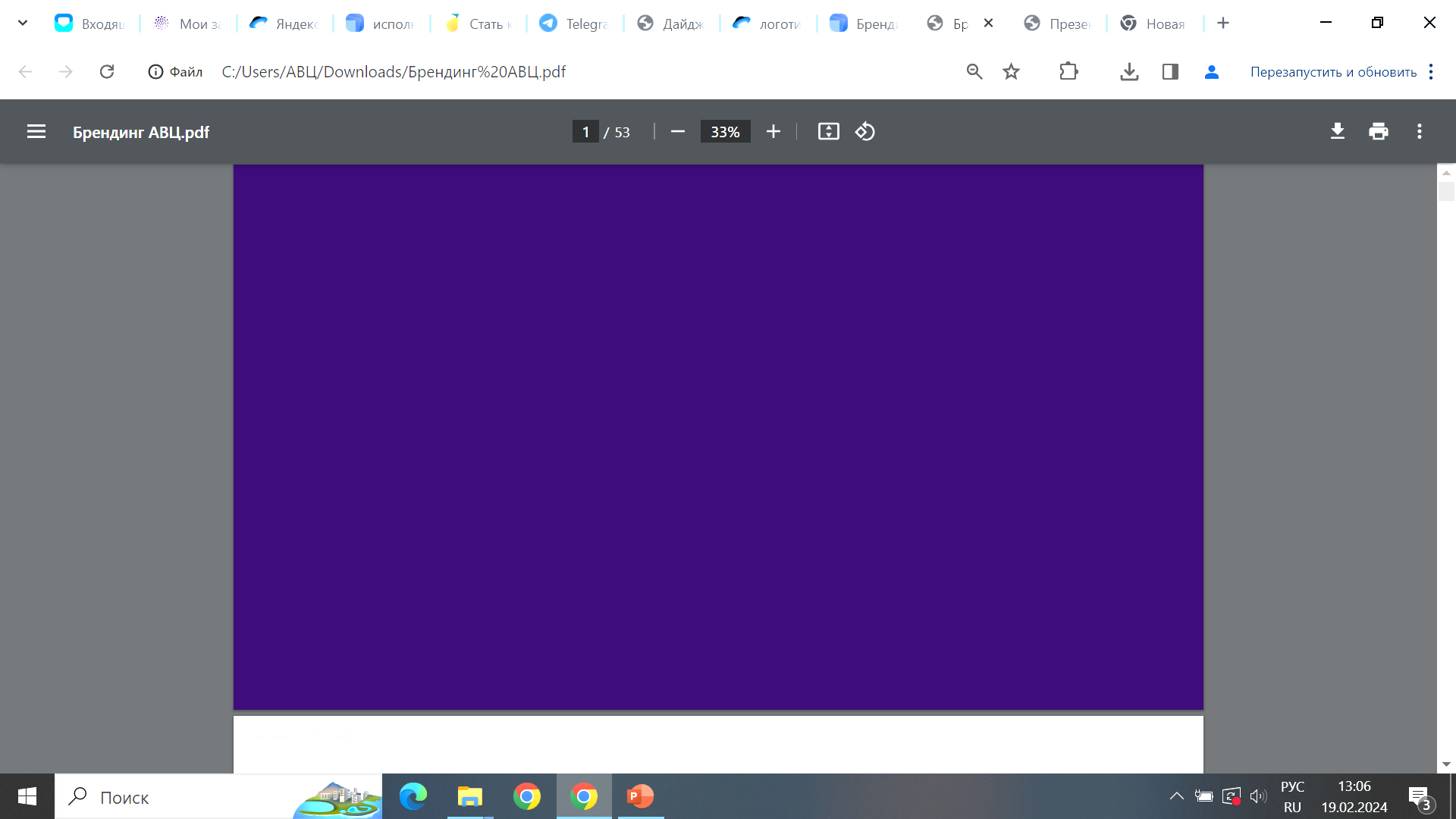 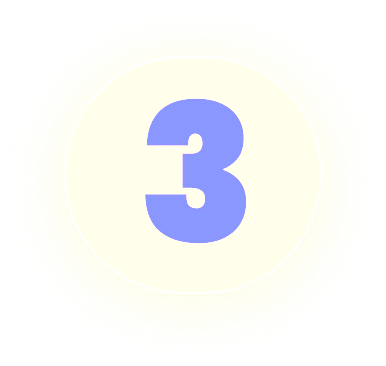 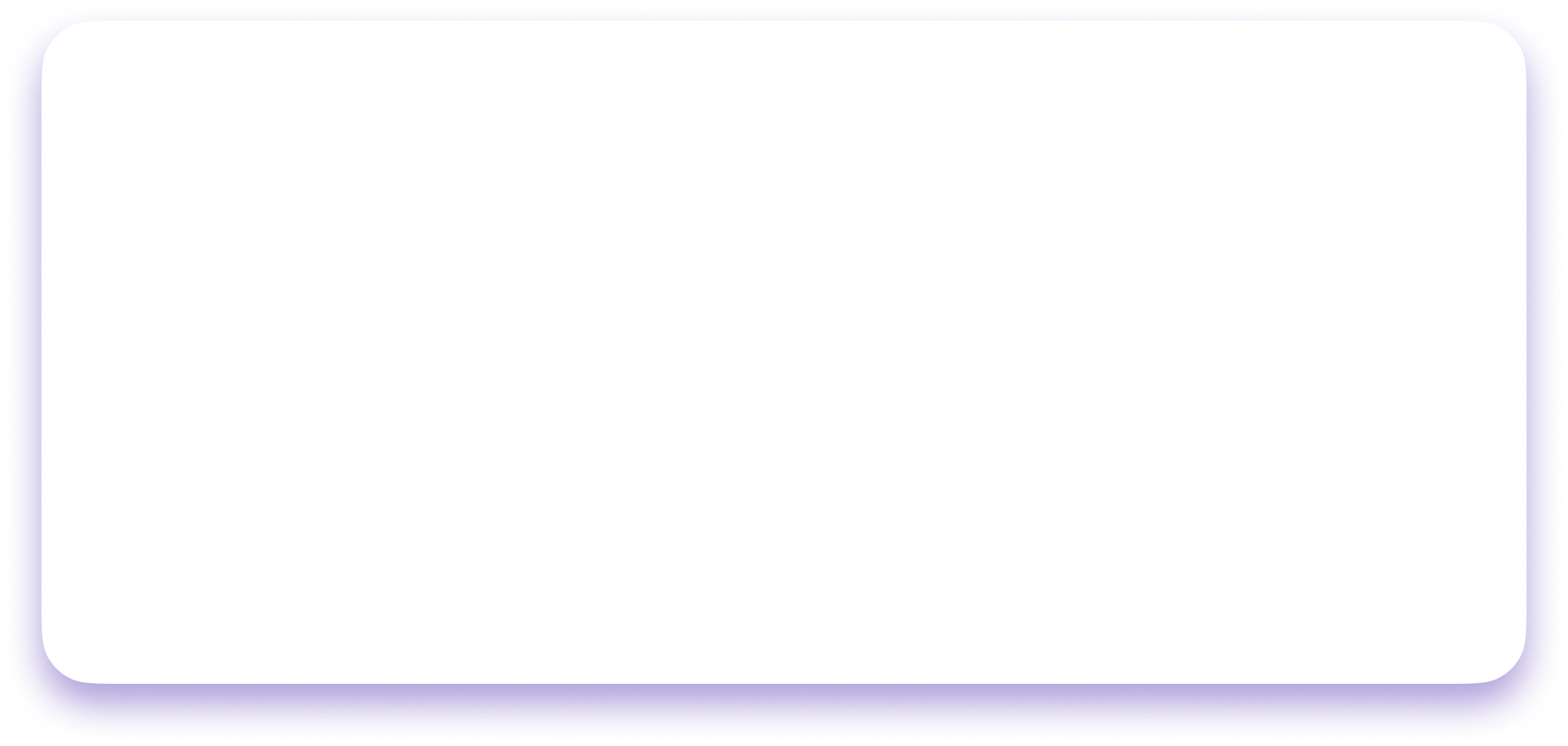 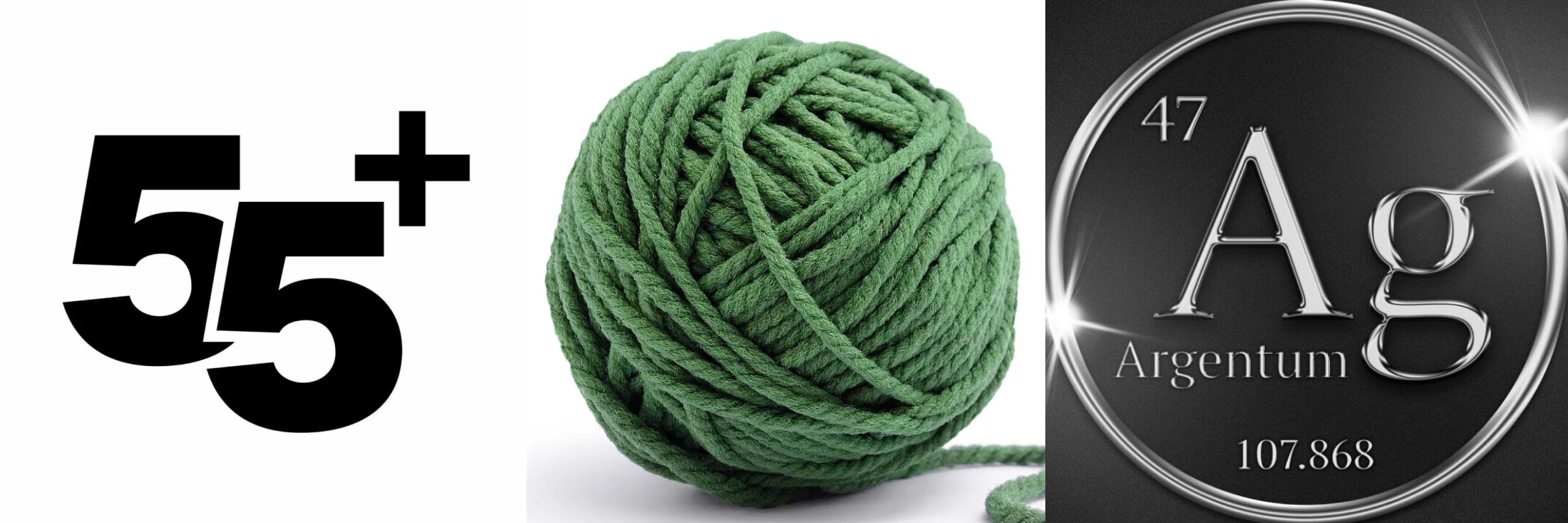 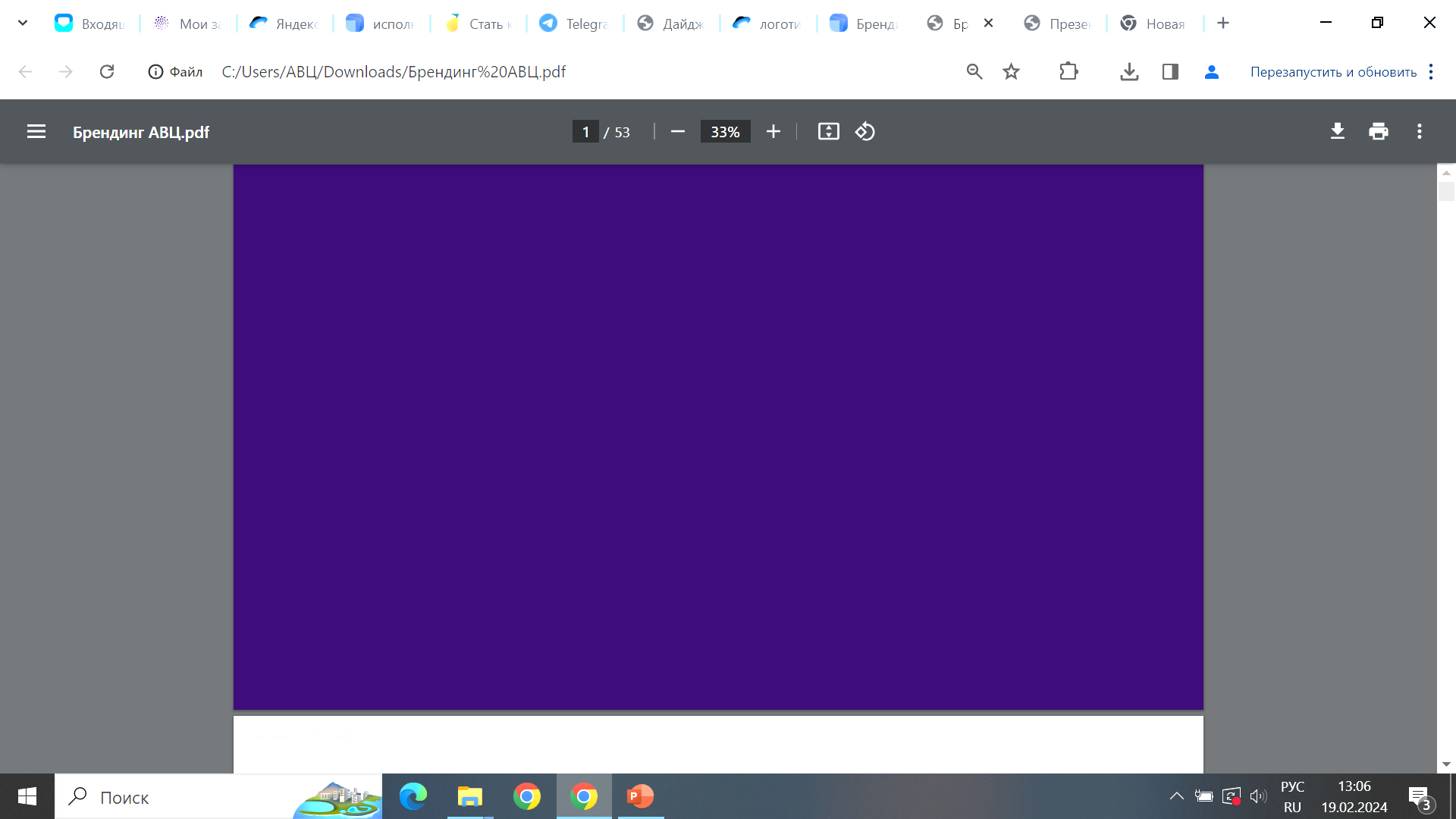 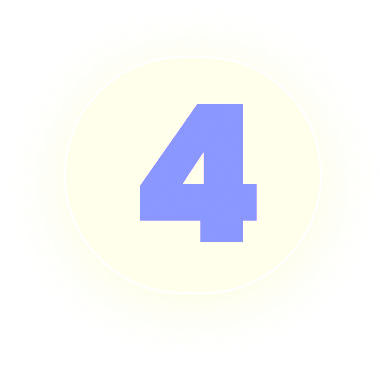 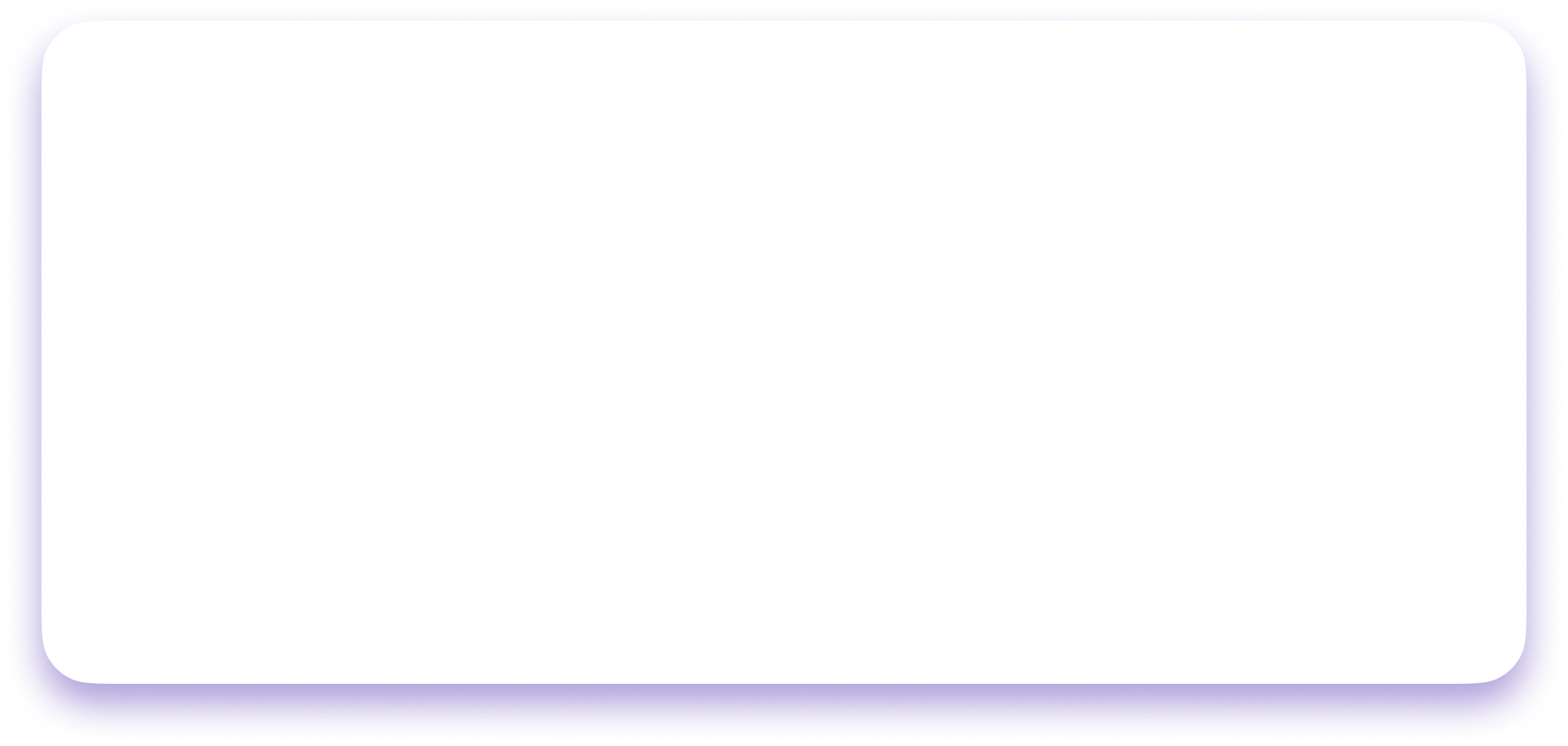 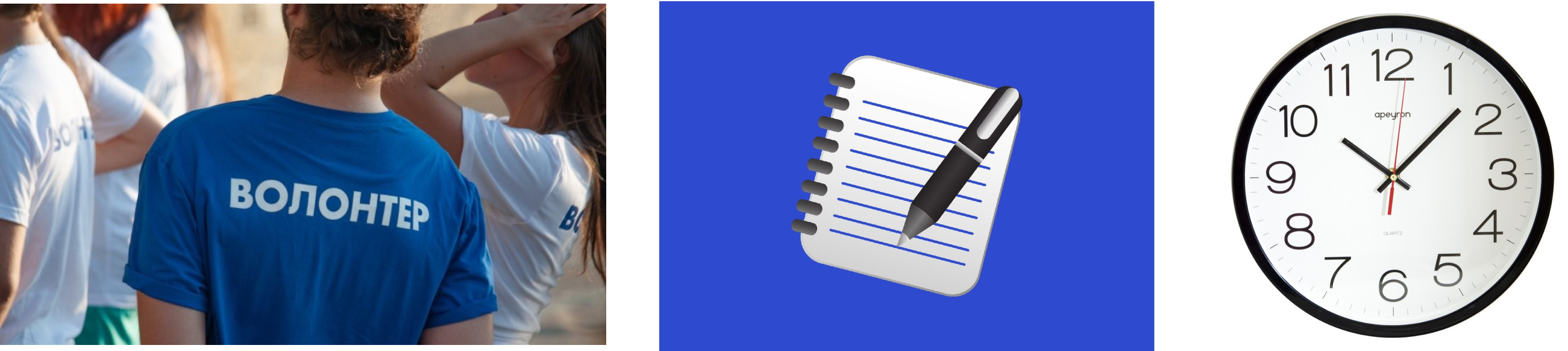 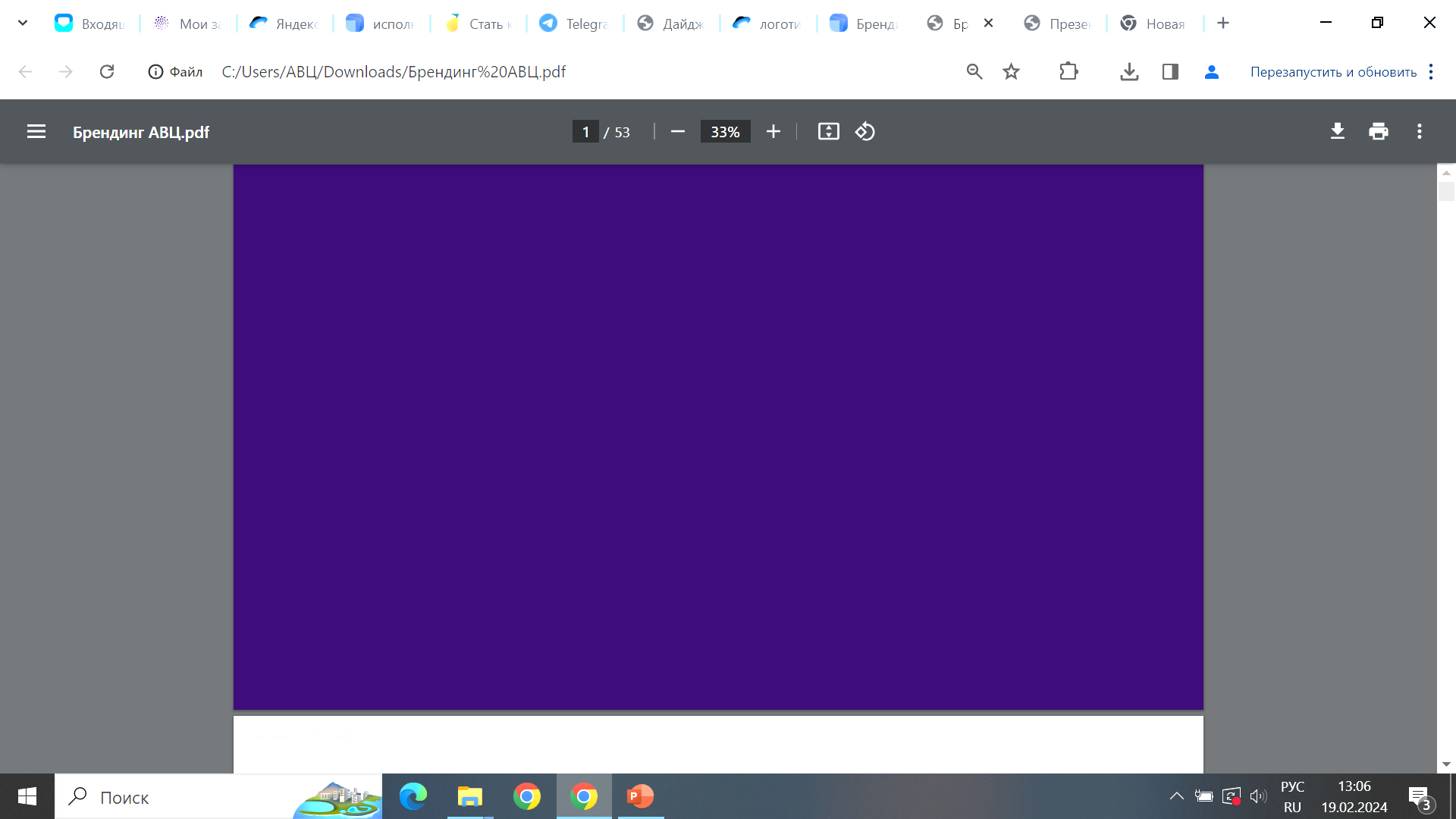 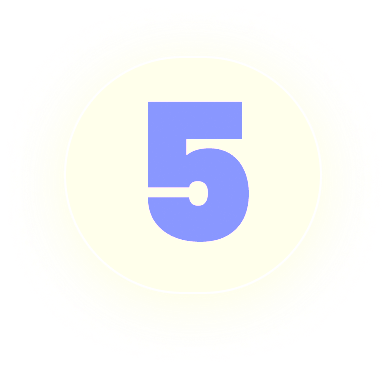 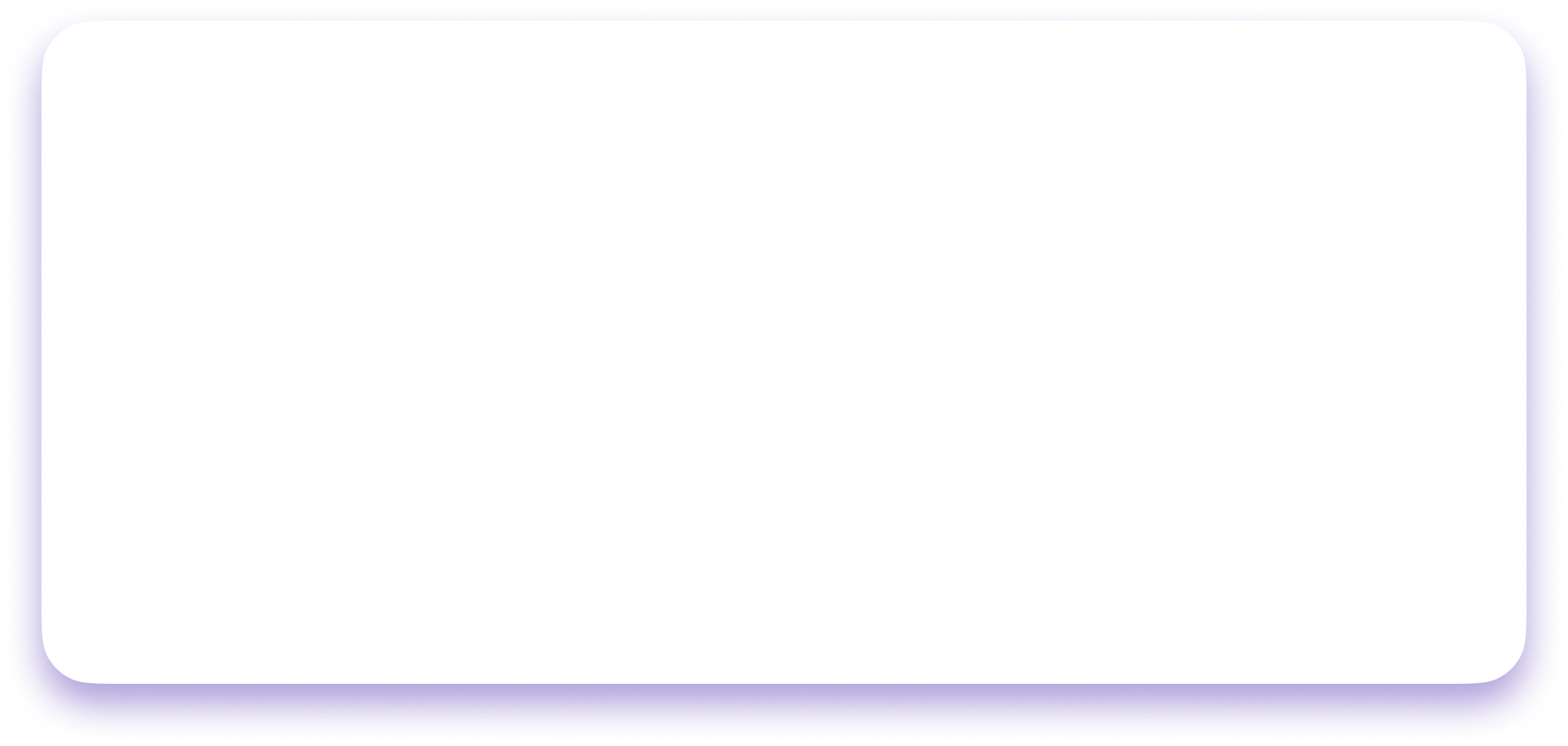 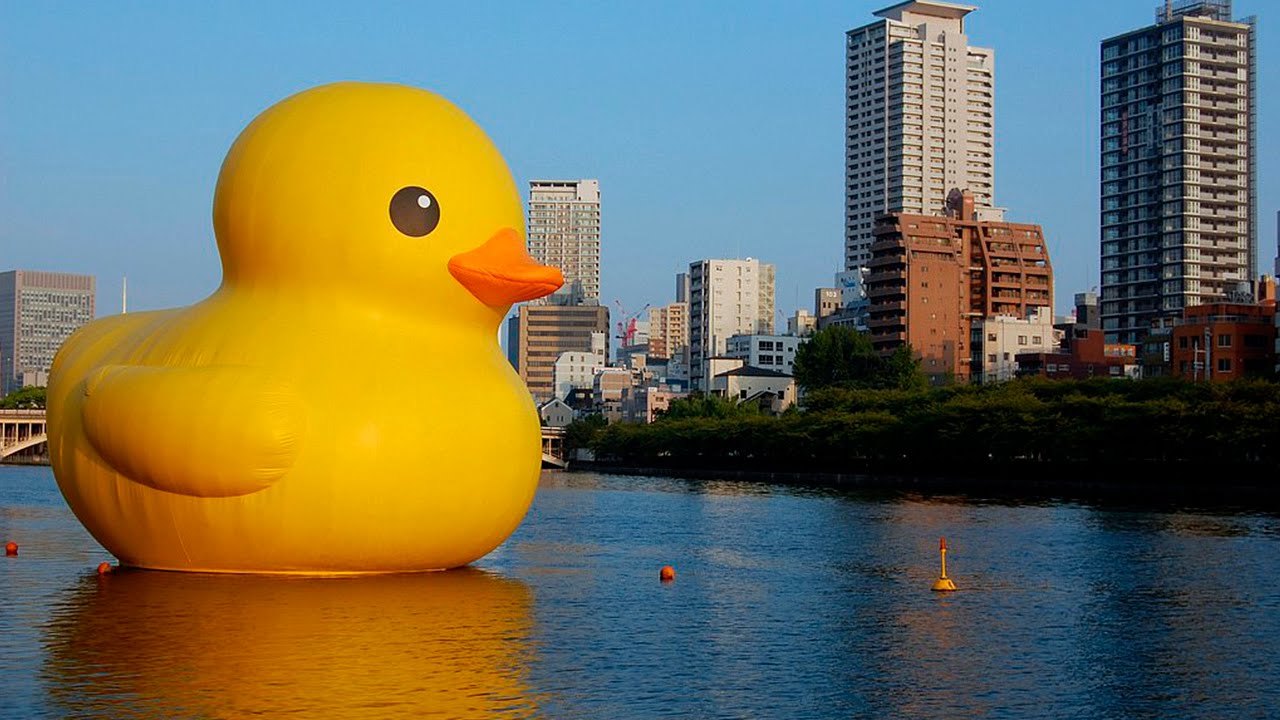 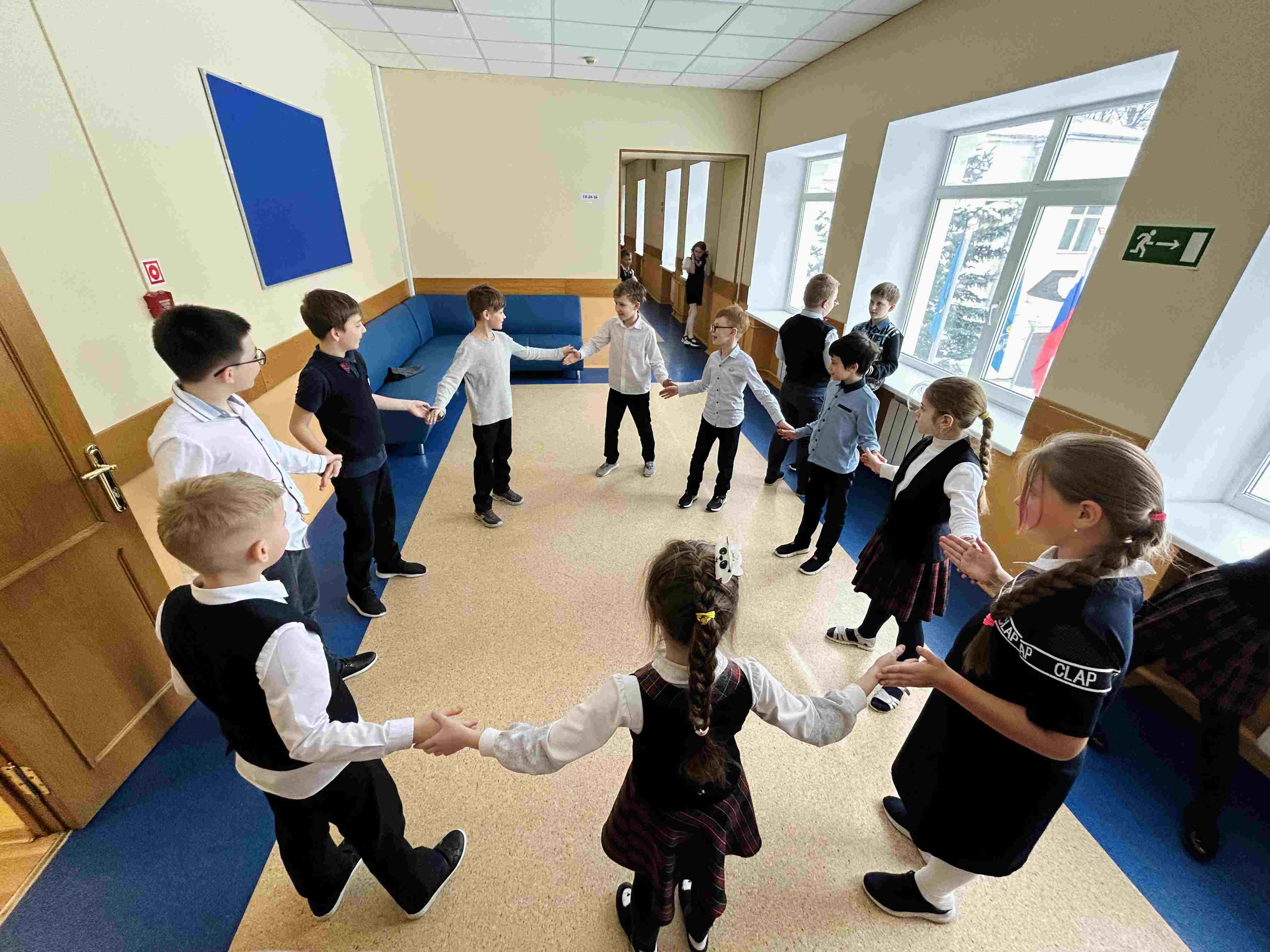 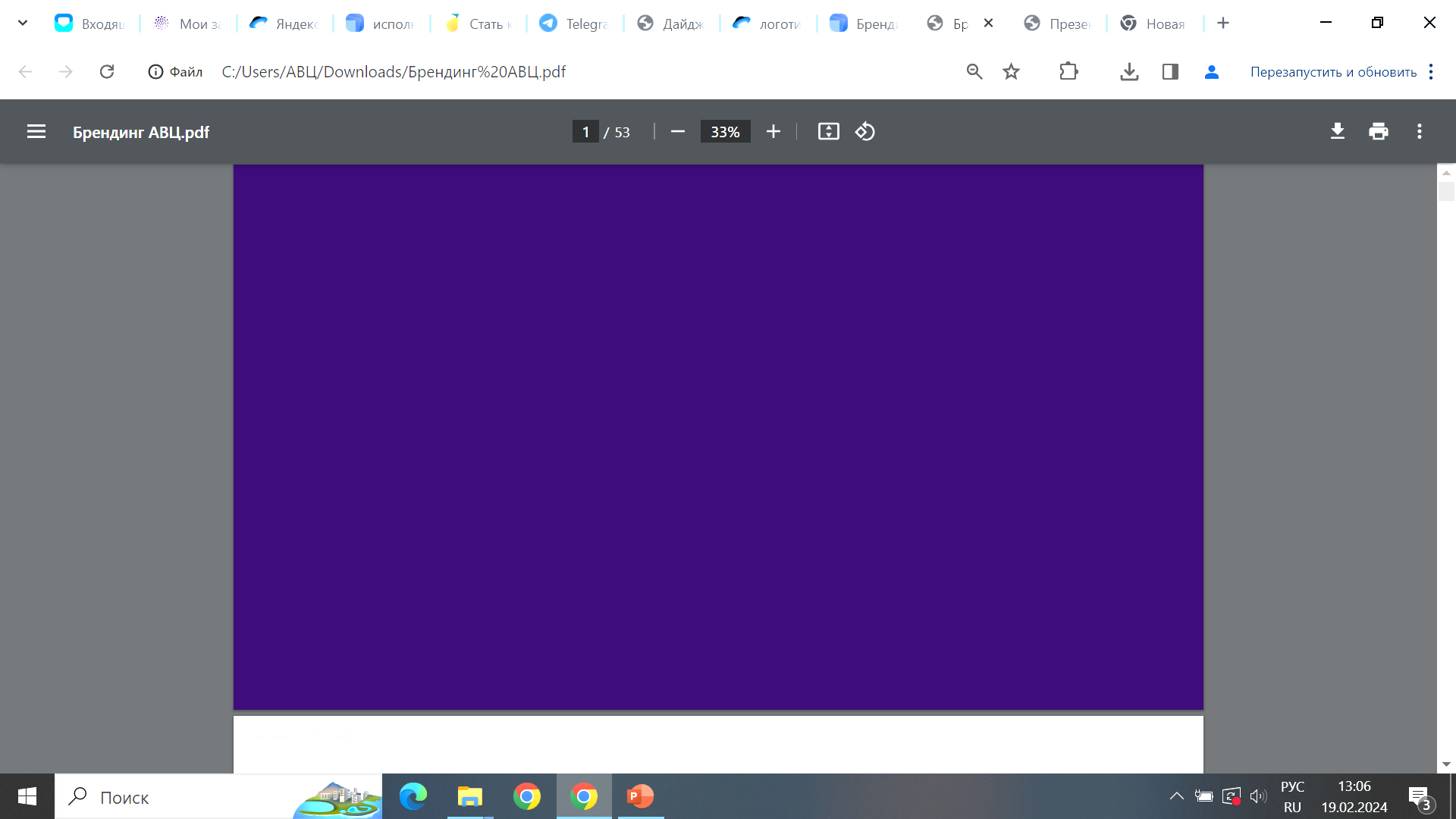 БОНУС
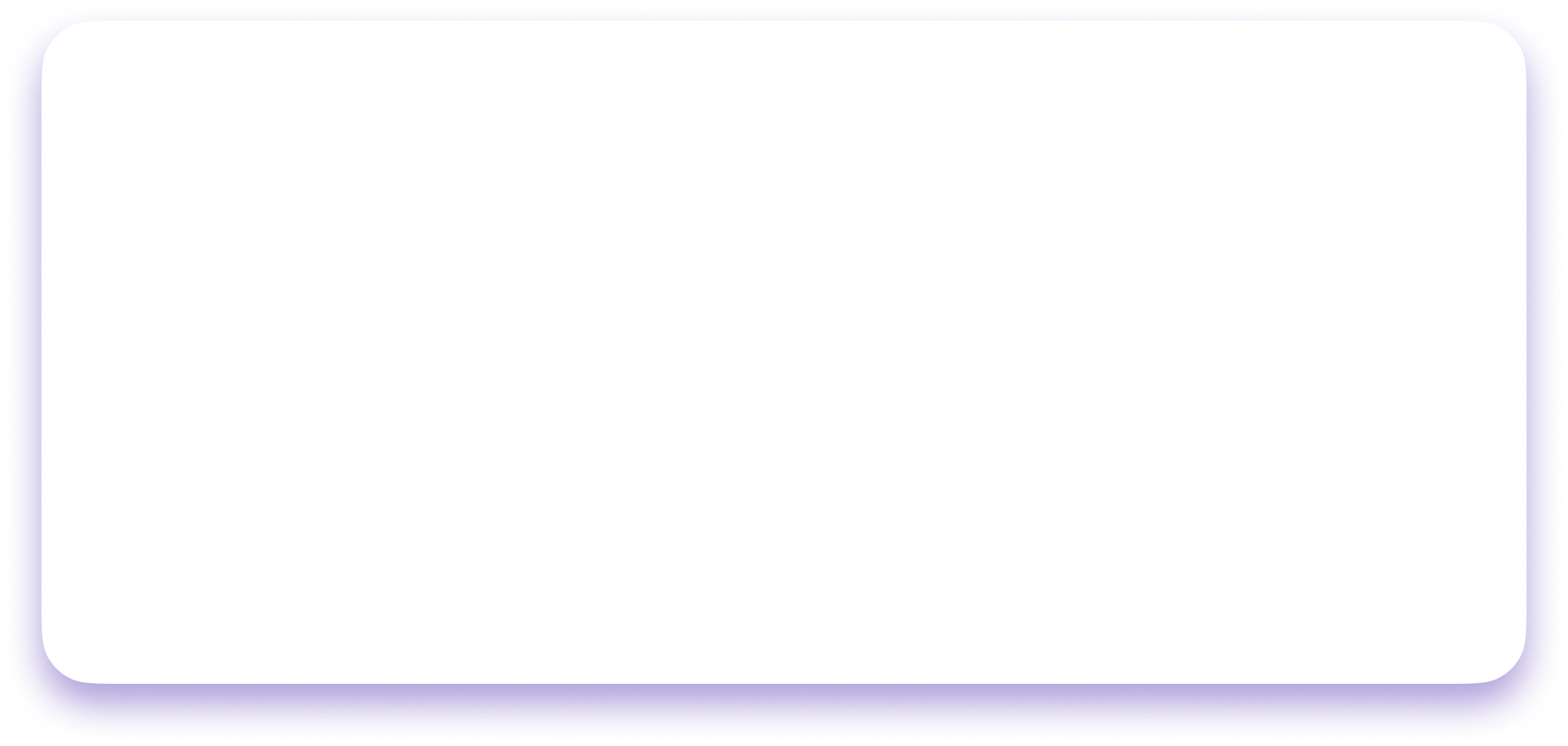 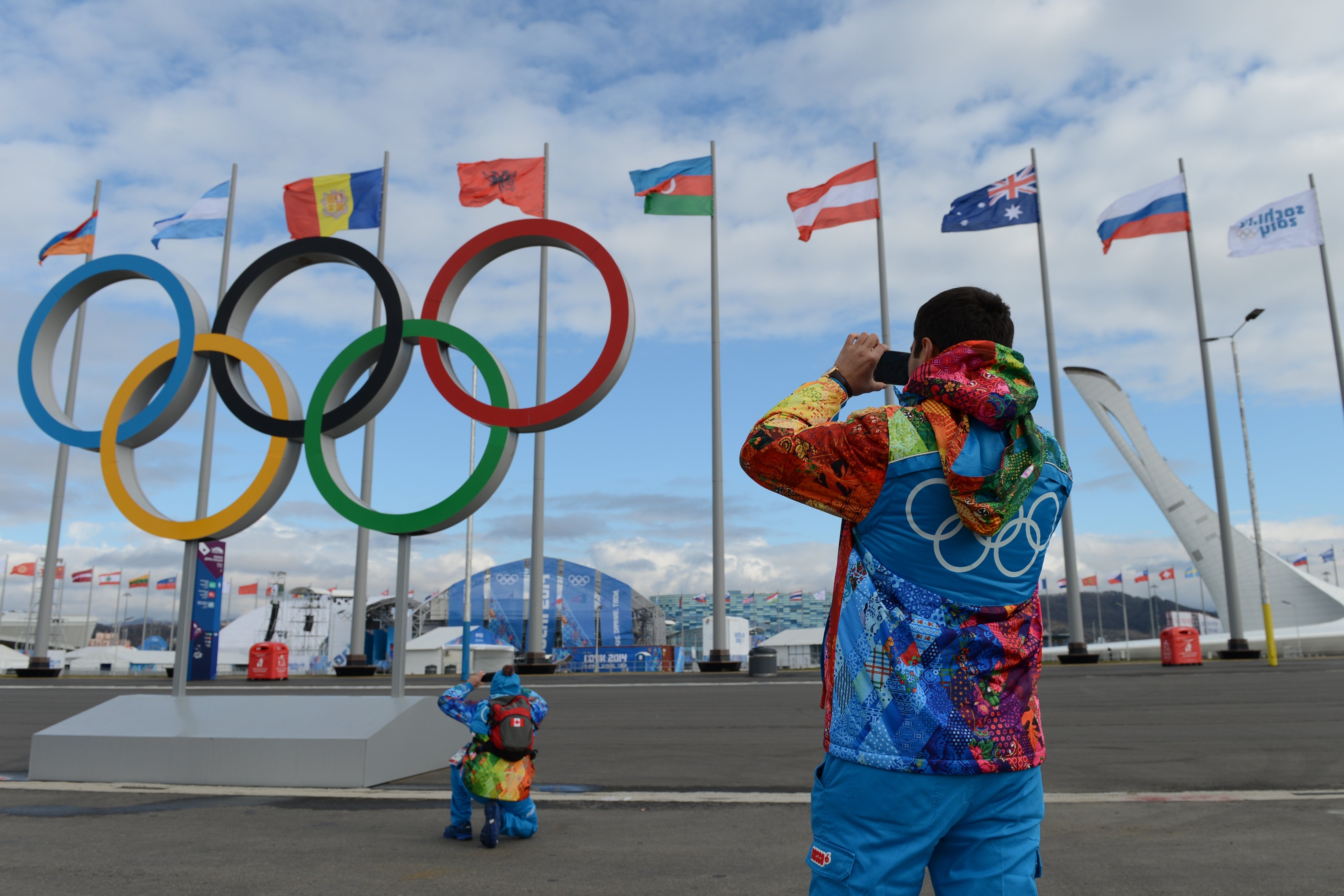 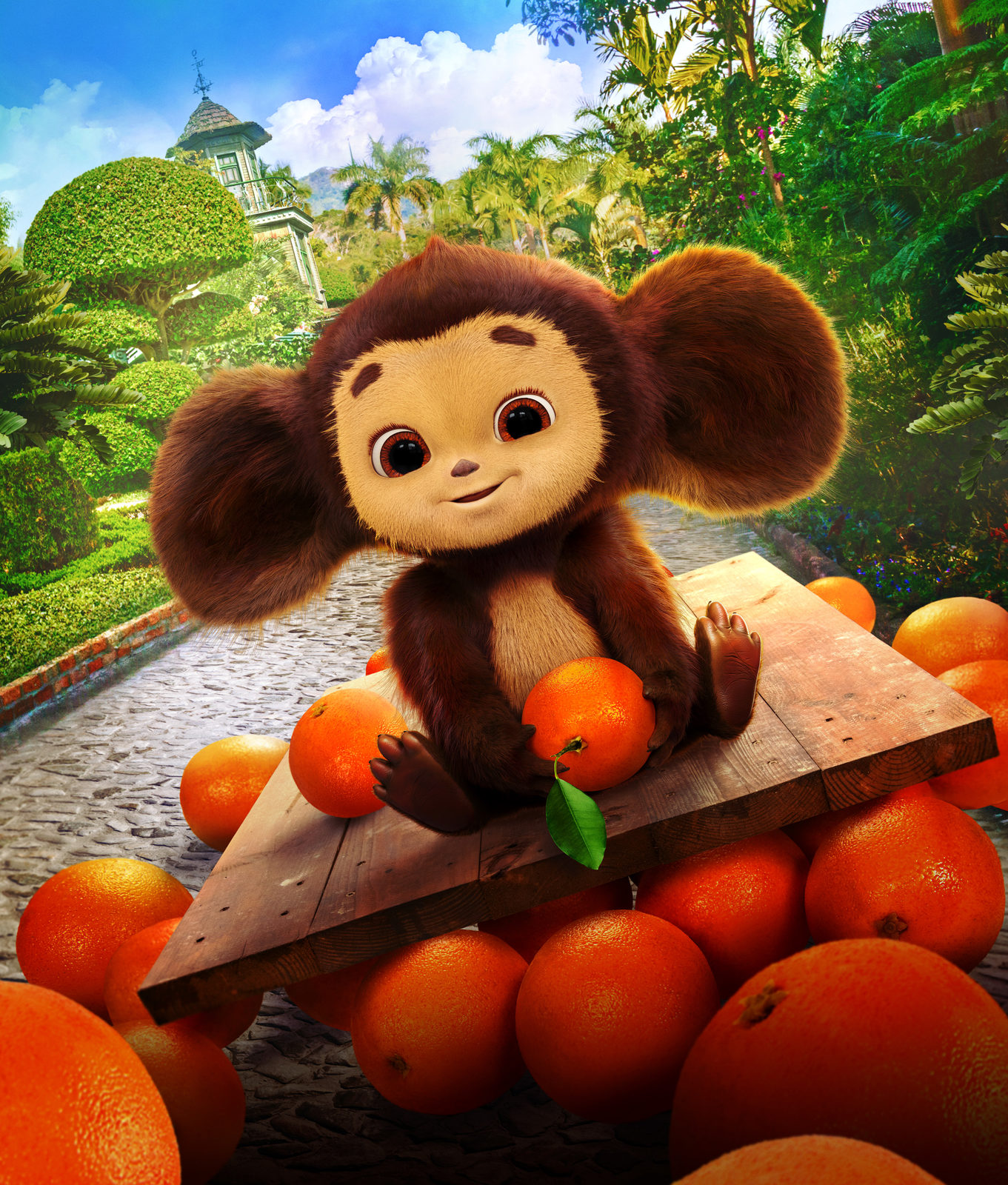 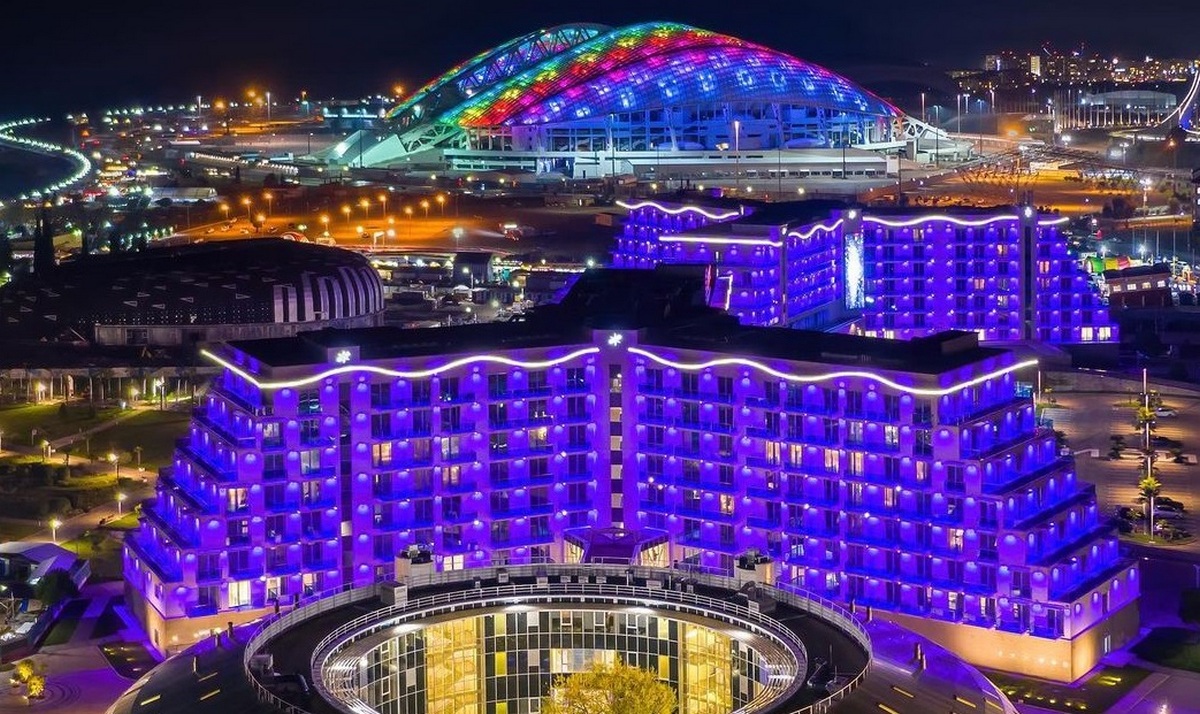 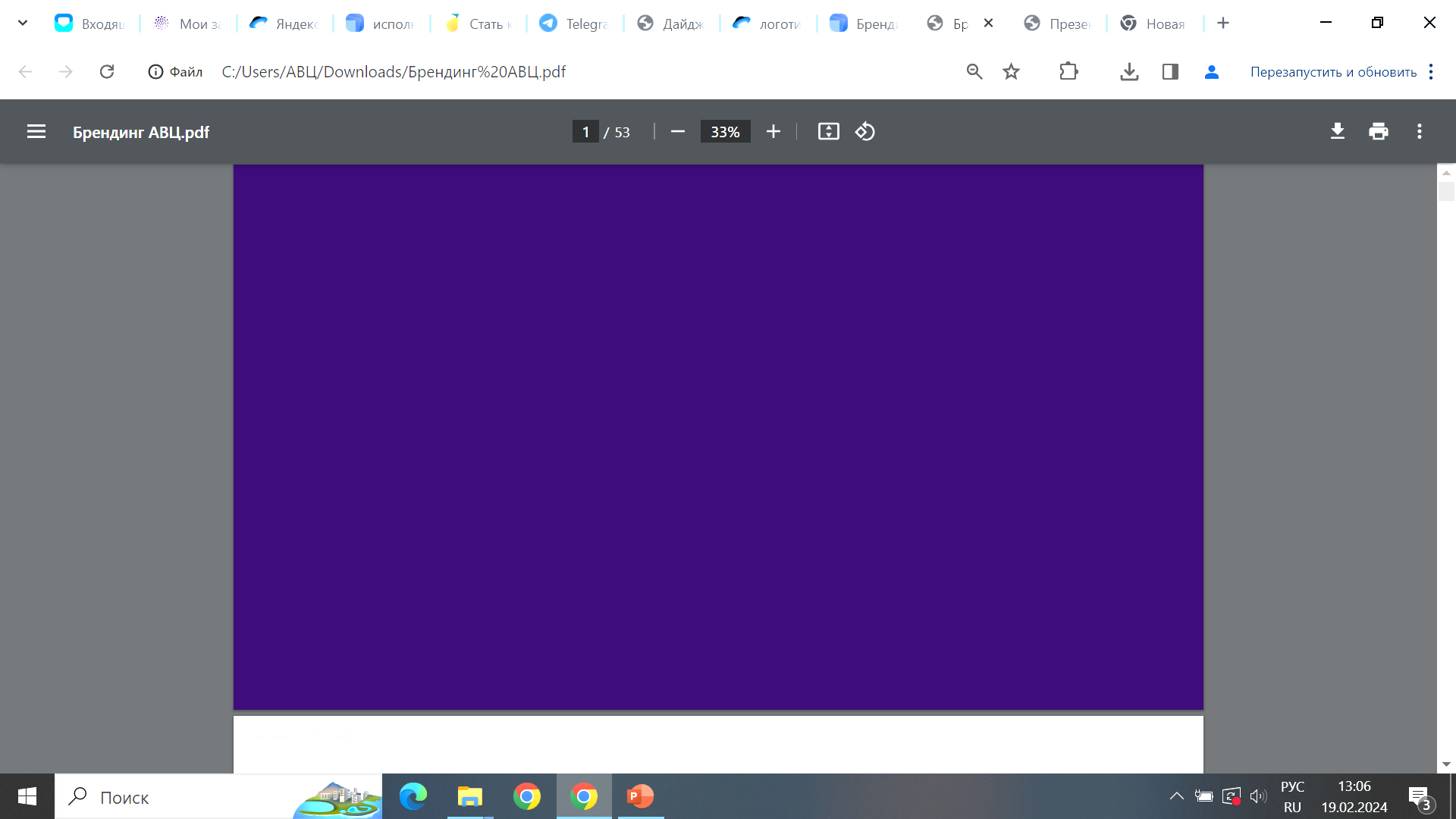 ОТВЕТЫ. РАУНД 2
ПЛАТФОРМА ДОБРО.РФ
ПРЕМИЯ #МЫВМЕСТЕ
СЕРЕБРЯНЫЕ ВОЛОНТЕРЫ
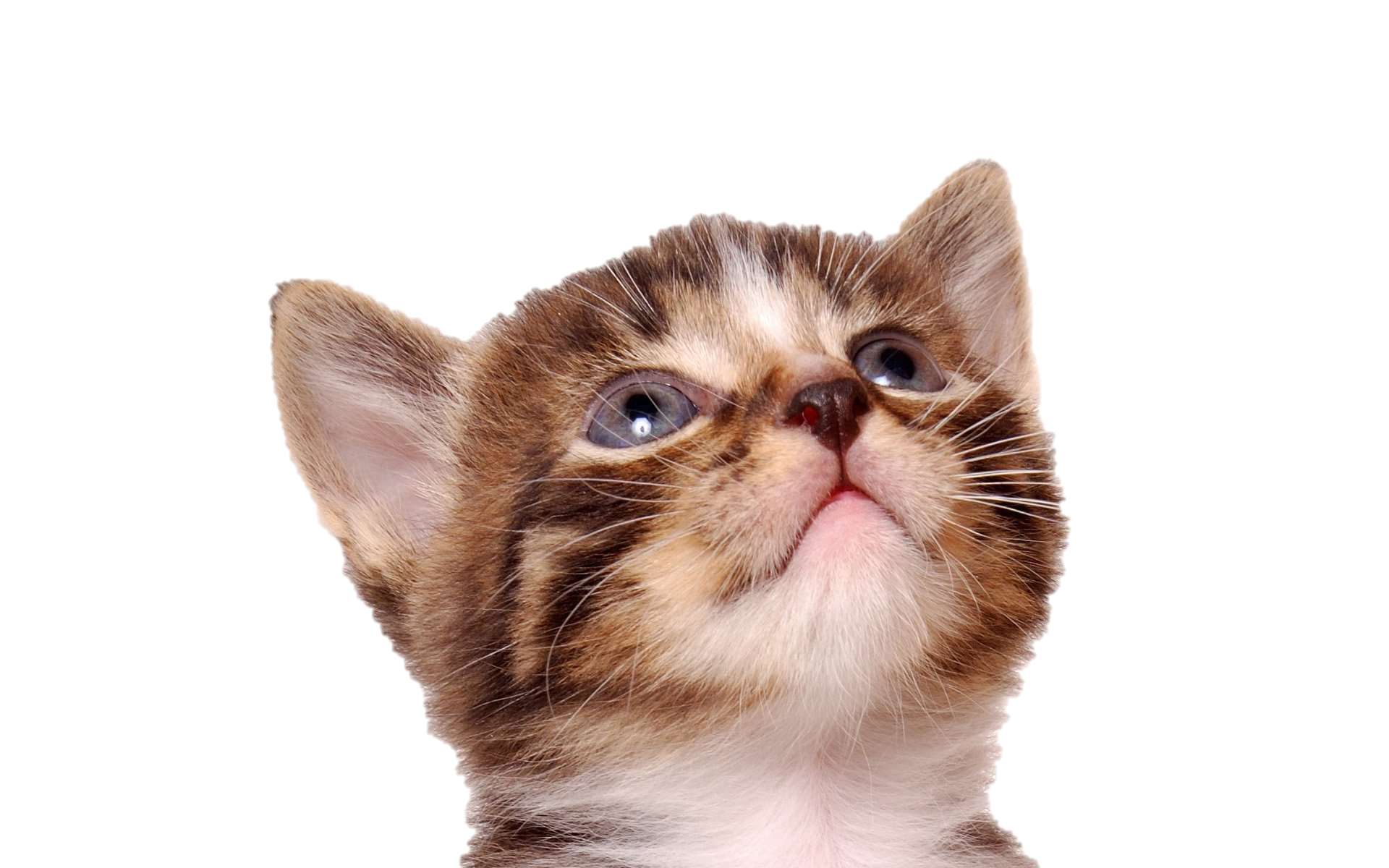 4. ВОЛОНТЕРСКАЯ КНИЖКА 
5. БОЛЬШАЯ ПЕРЕМЕНА
БОНУС: ВСЕМИРНЫЙ ФЕСТИВАЛЬ МОЛОДЕЖИ
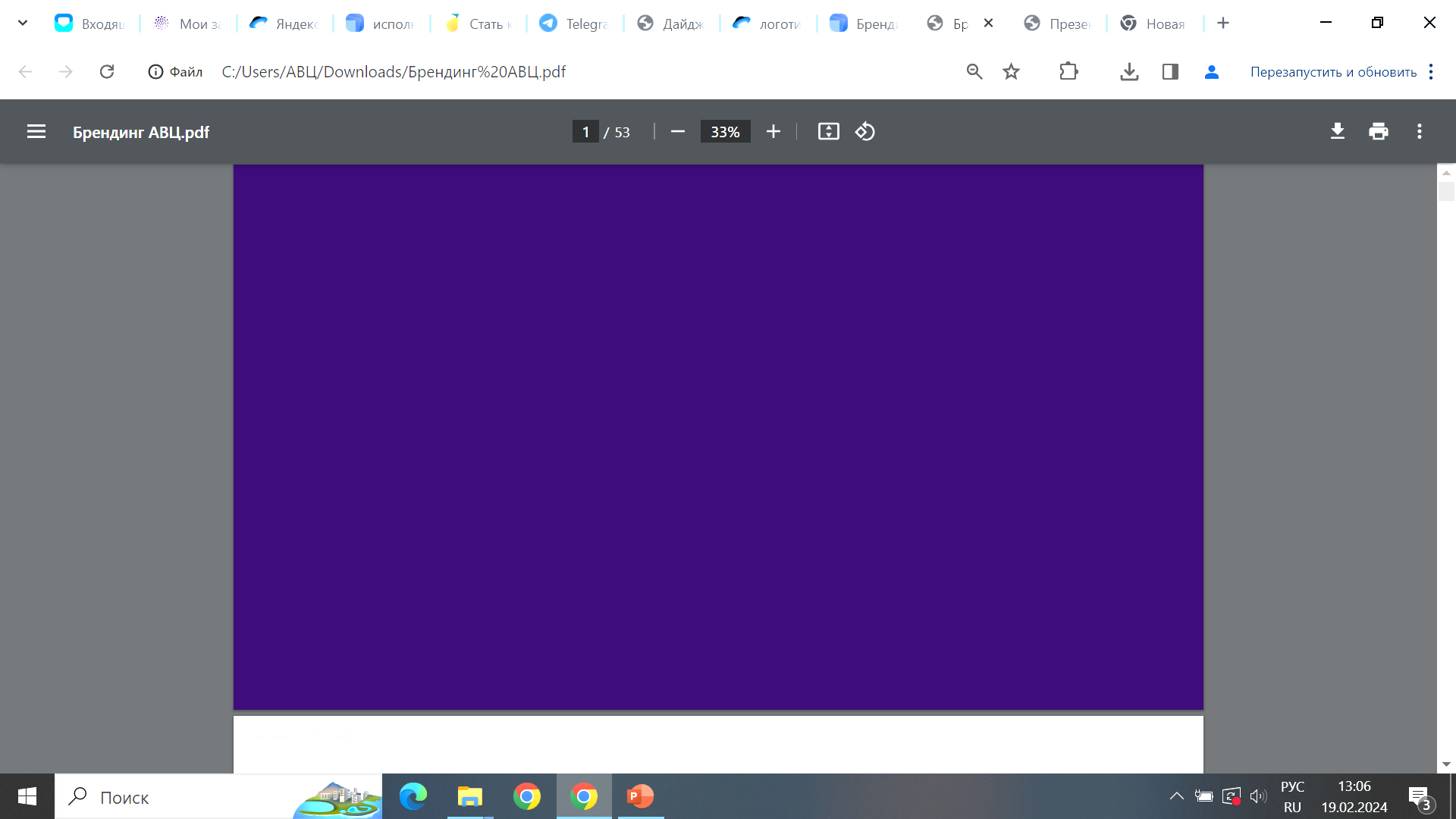 РАУНД 3
ВРЕМЯ КАПИТАНОВ
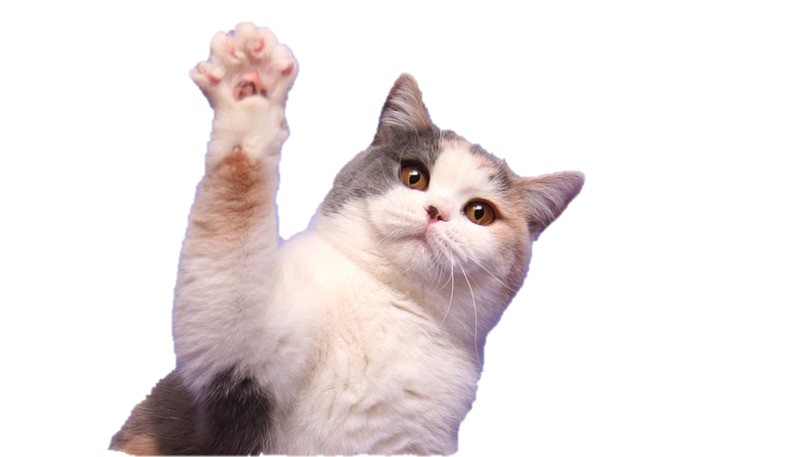 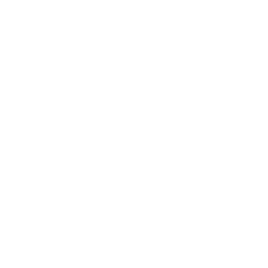 7 ВОПРОСОВ
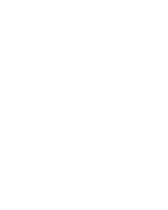 ПО ПОДНЯТОЙ РУКЕ
ОТВЕТ – 1 БАЛЛ
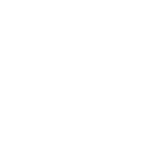 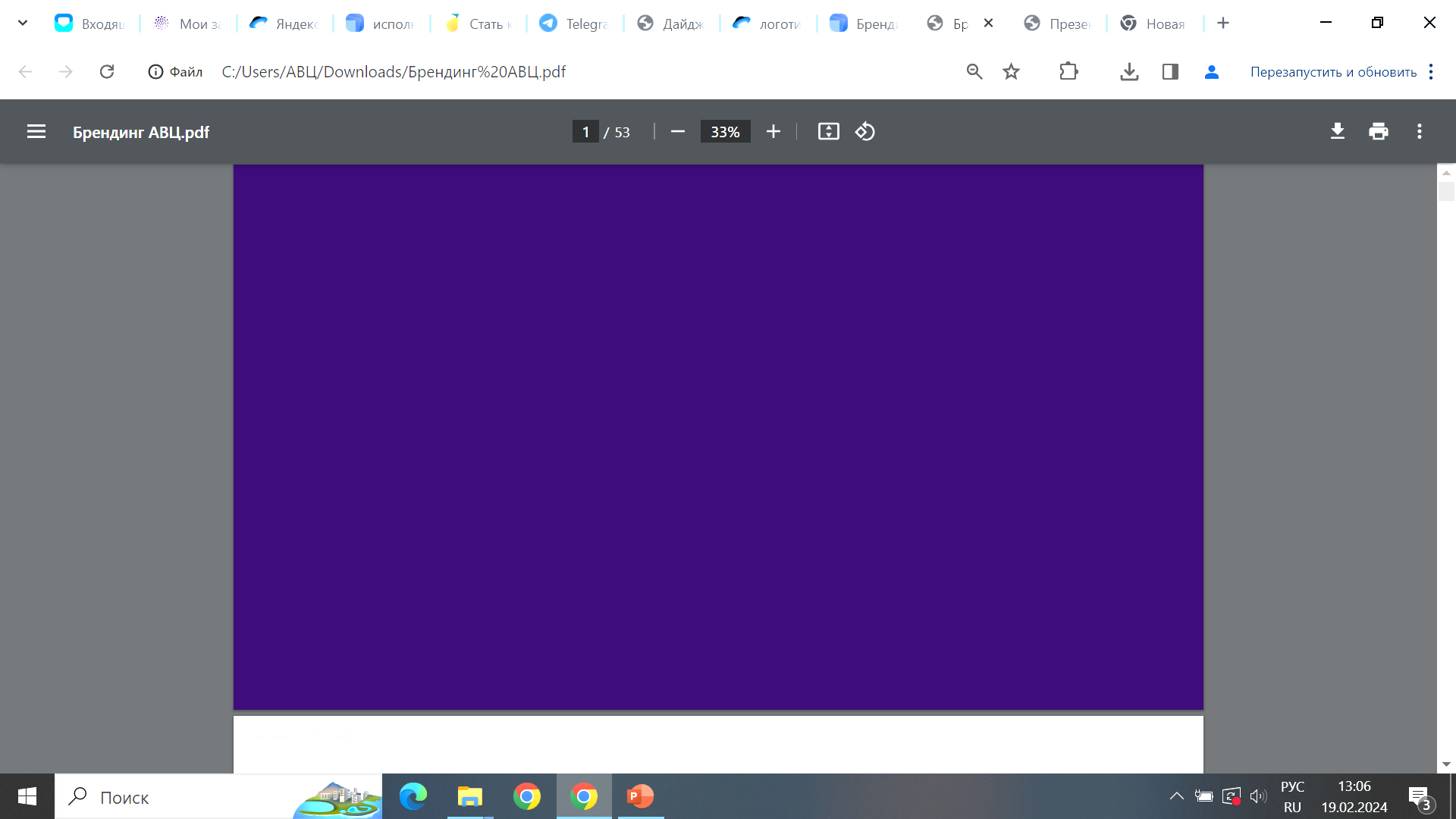 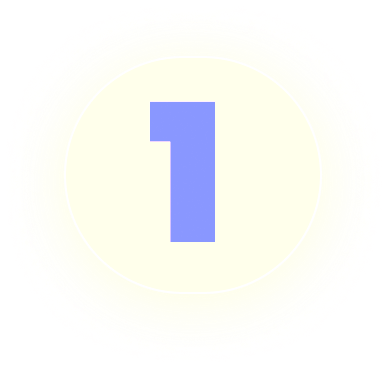 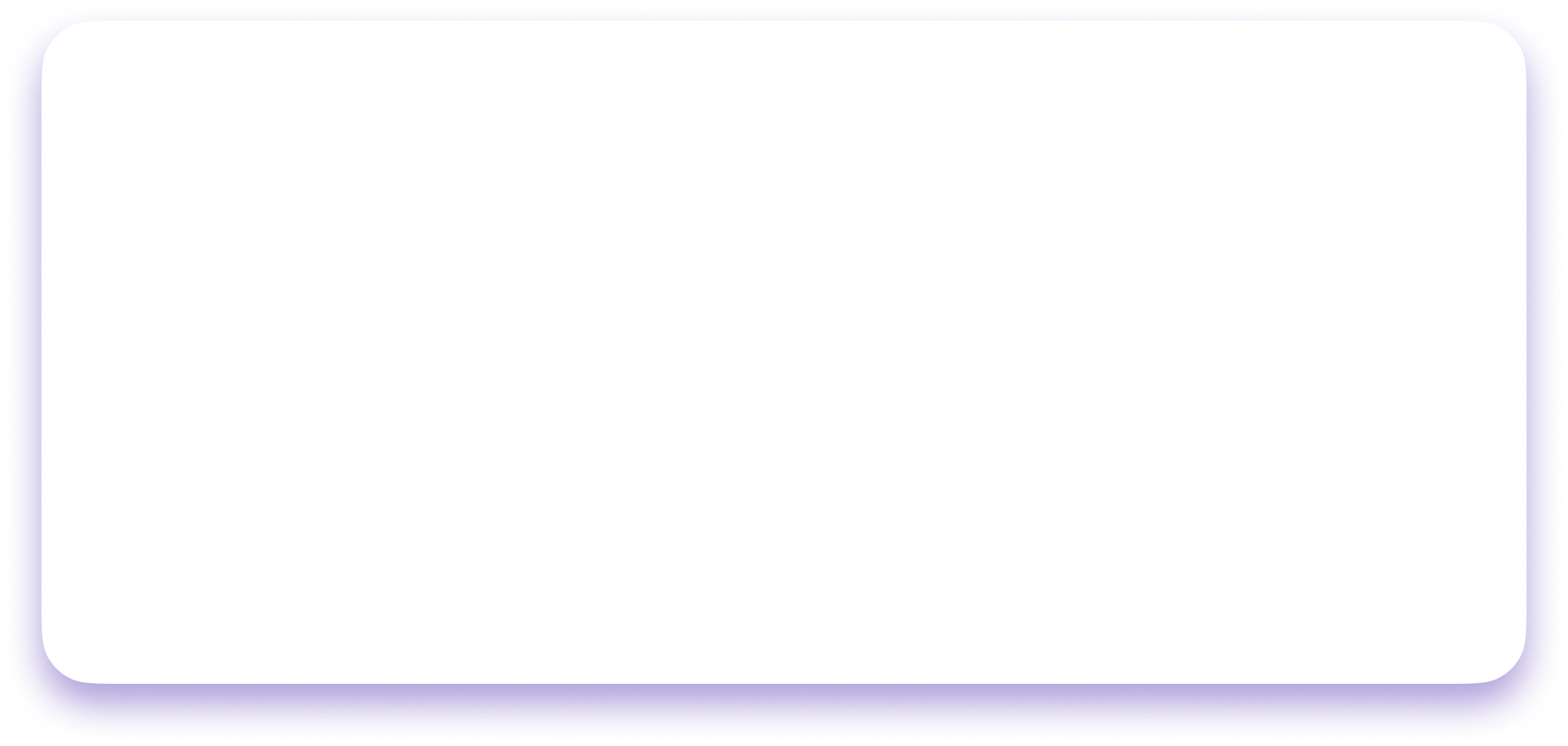 СКОЛЬКО ВОЛОНТЕРОВ ЗАРЕГИСТРИРОВАНО НА ПЛАТФОРМЕ ДОБРО.РФ ?
около 6 млн
около 5 млн
7 млн
6, 5 млн
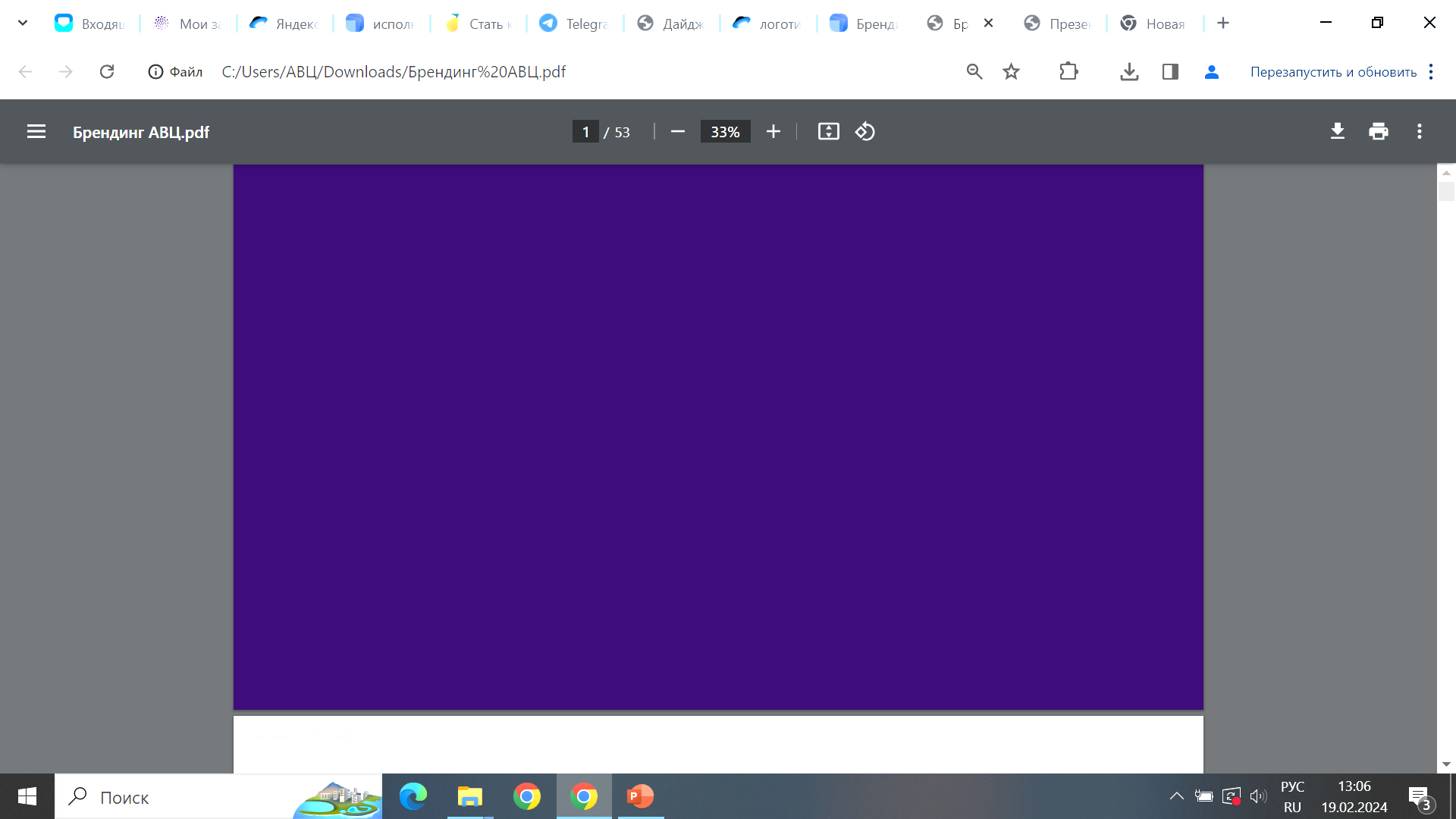 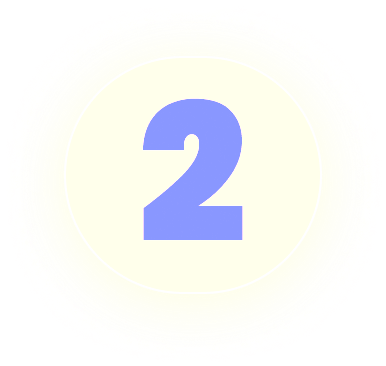 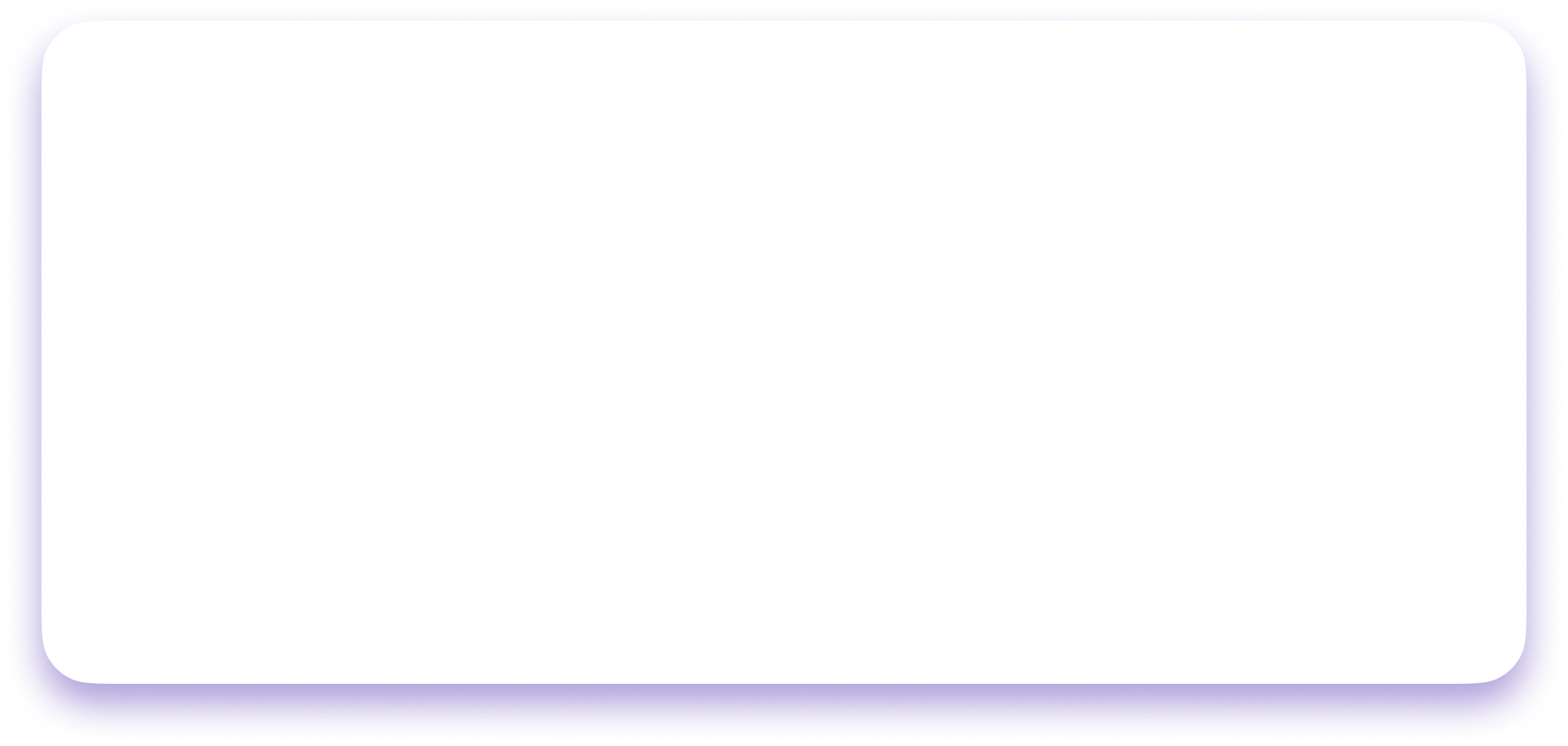 В экосистеме ДОБРО.РФ НЕТ сервиса:
.каникулы
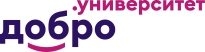 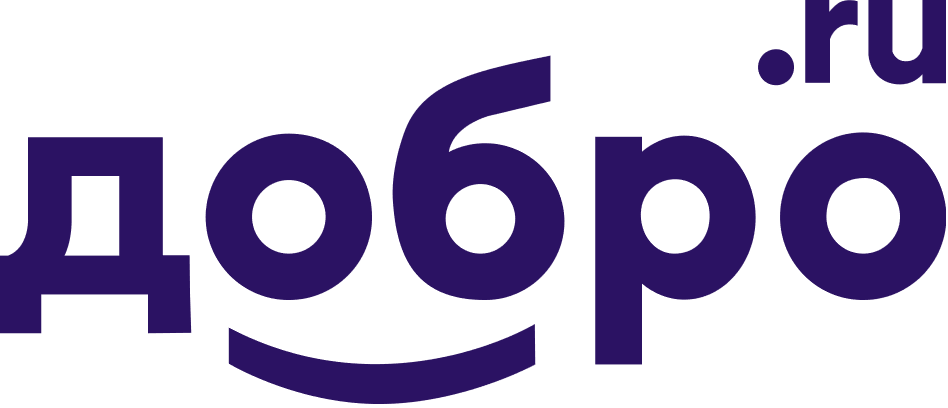 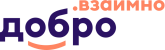 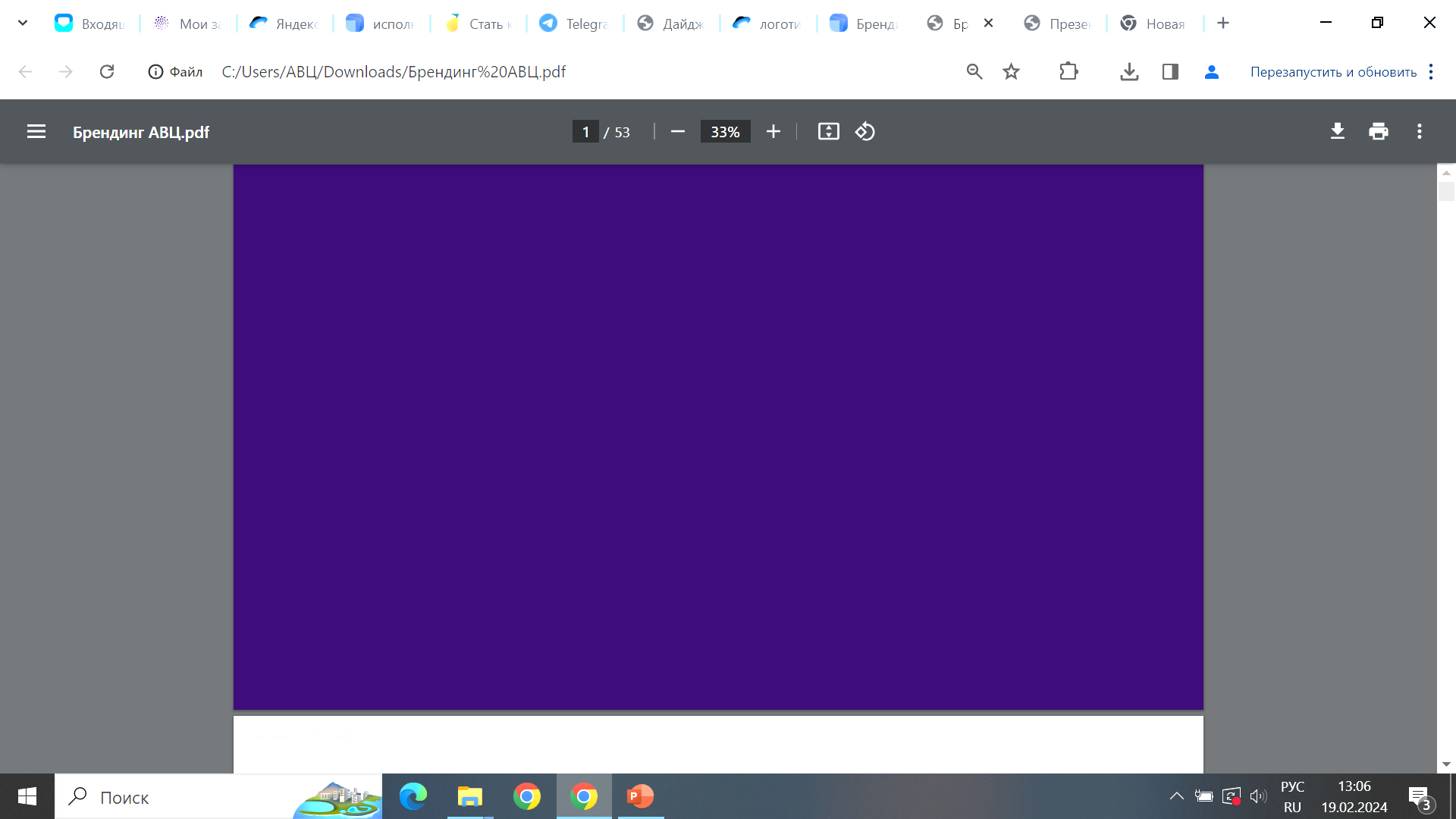 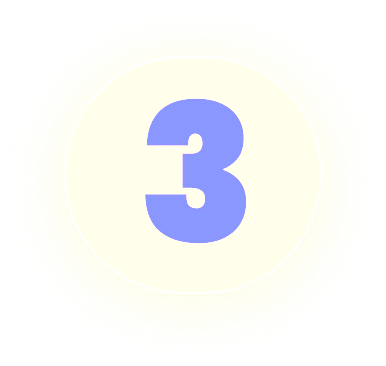 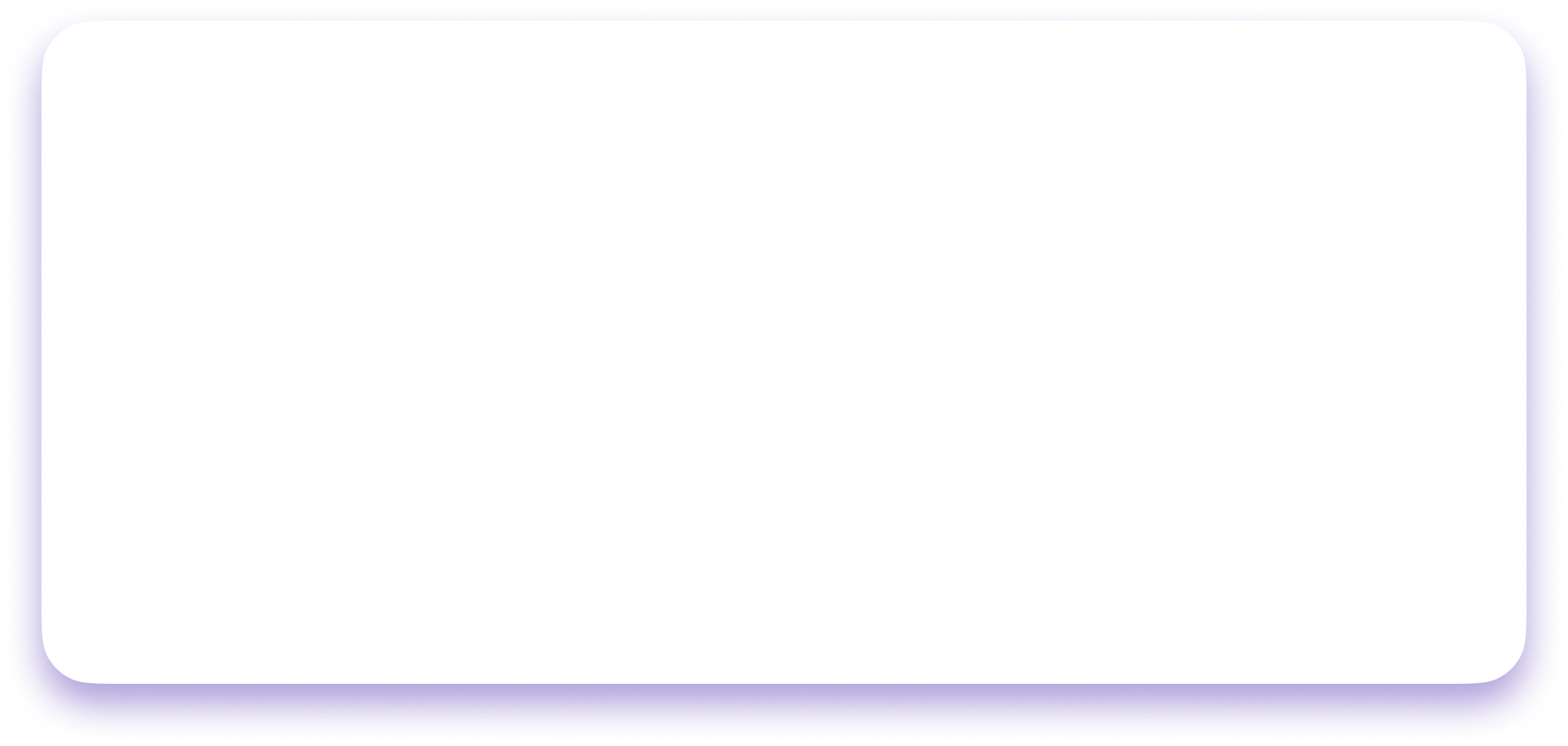 Как называется социальная франшиза, которую Ассоциация Добро.рфоткрывает в городах России?
Добро.ГОРОД
Добро.РАЙОН
Добро.ЦЕНТР
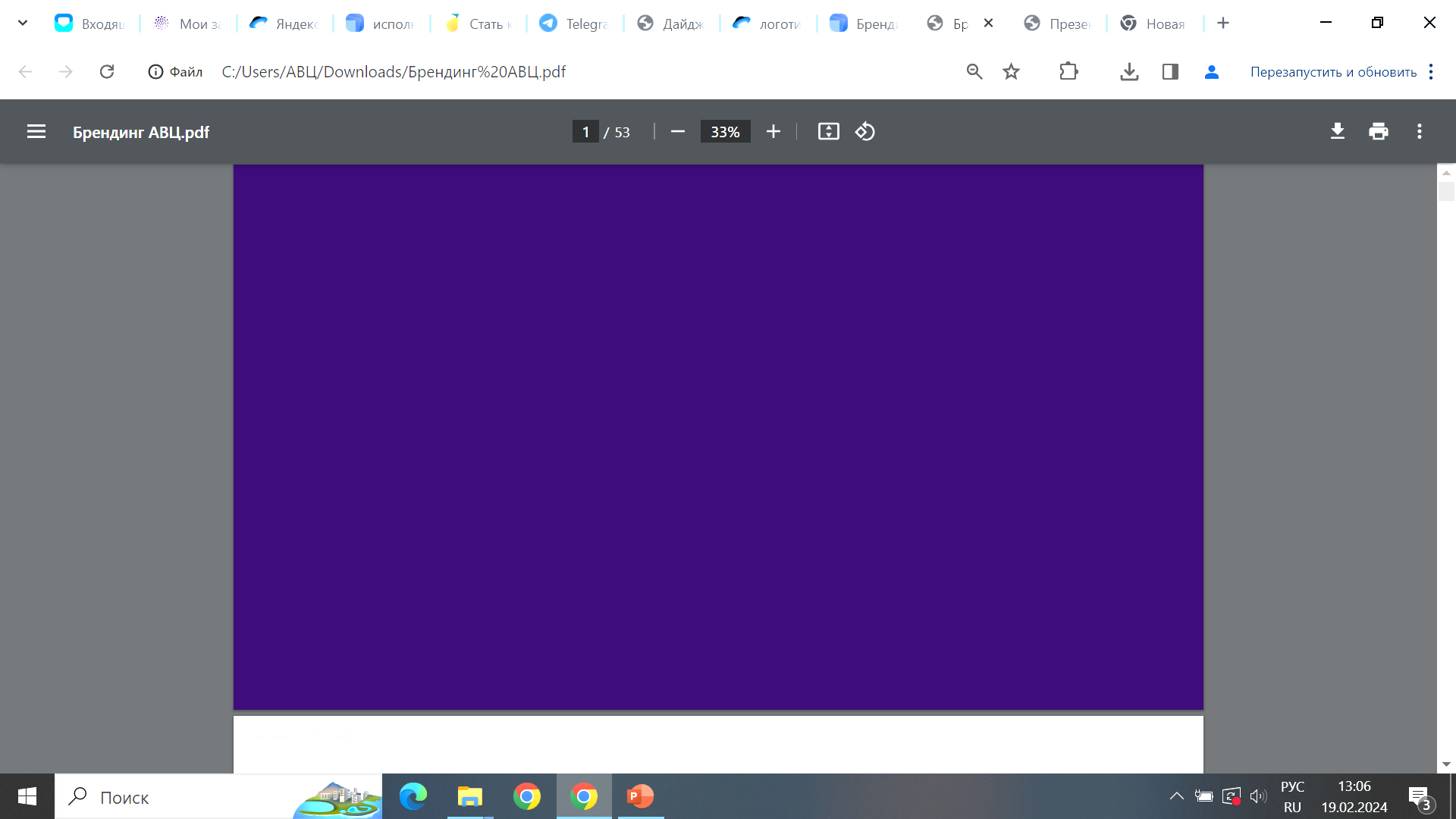 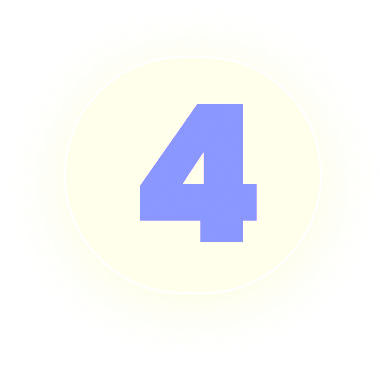 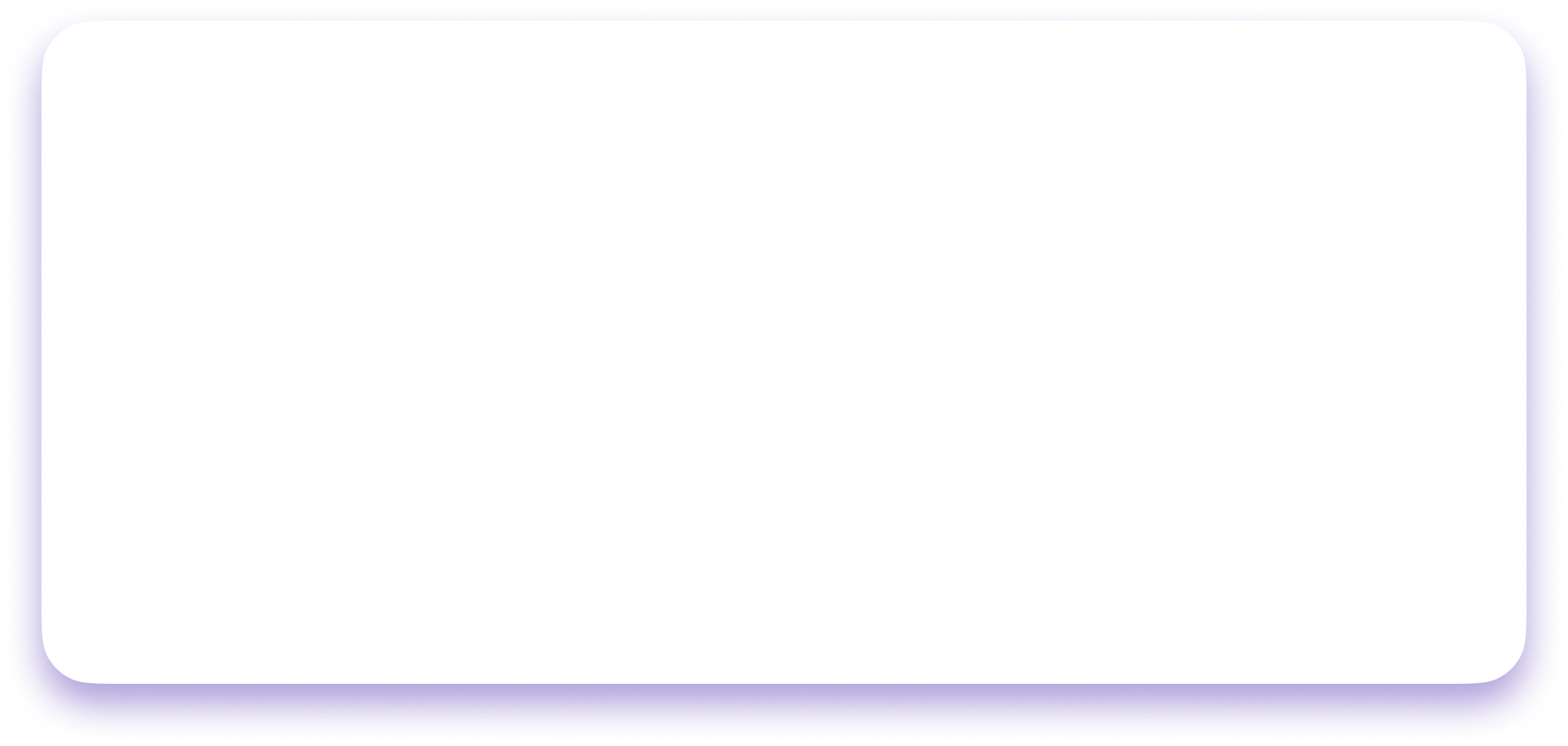 НАЙДИ ЛИШНЕЕ
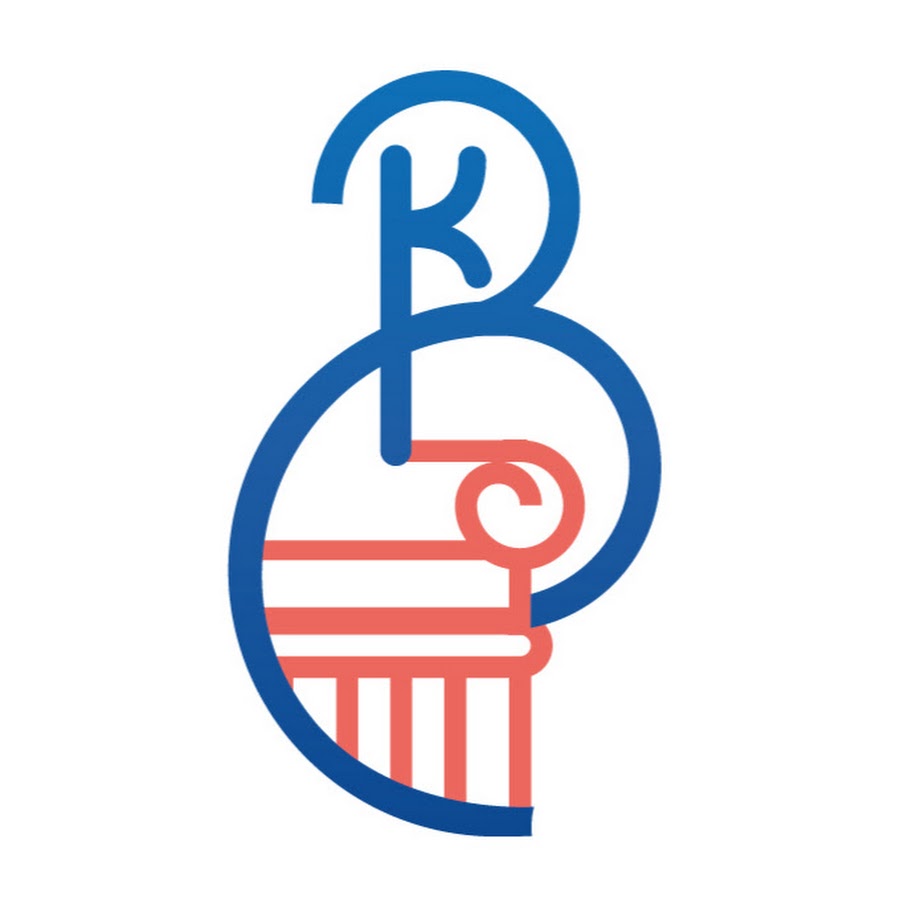 2
1
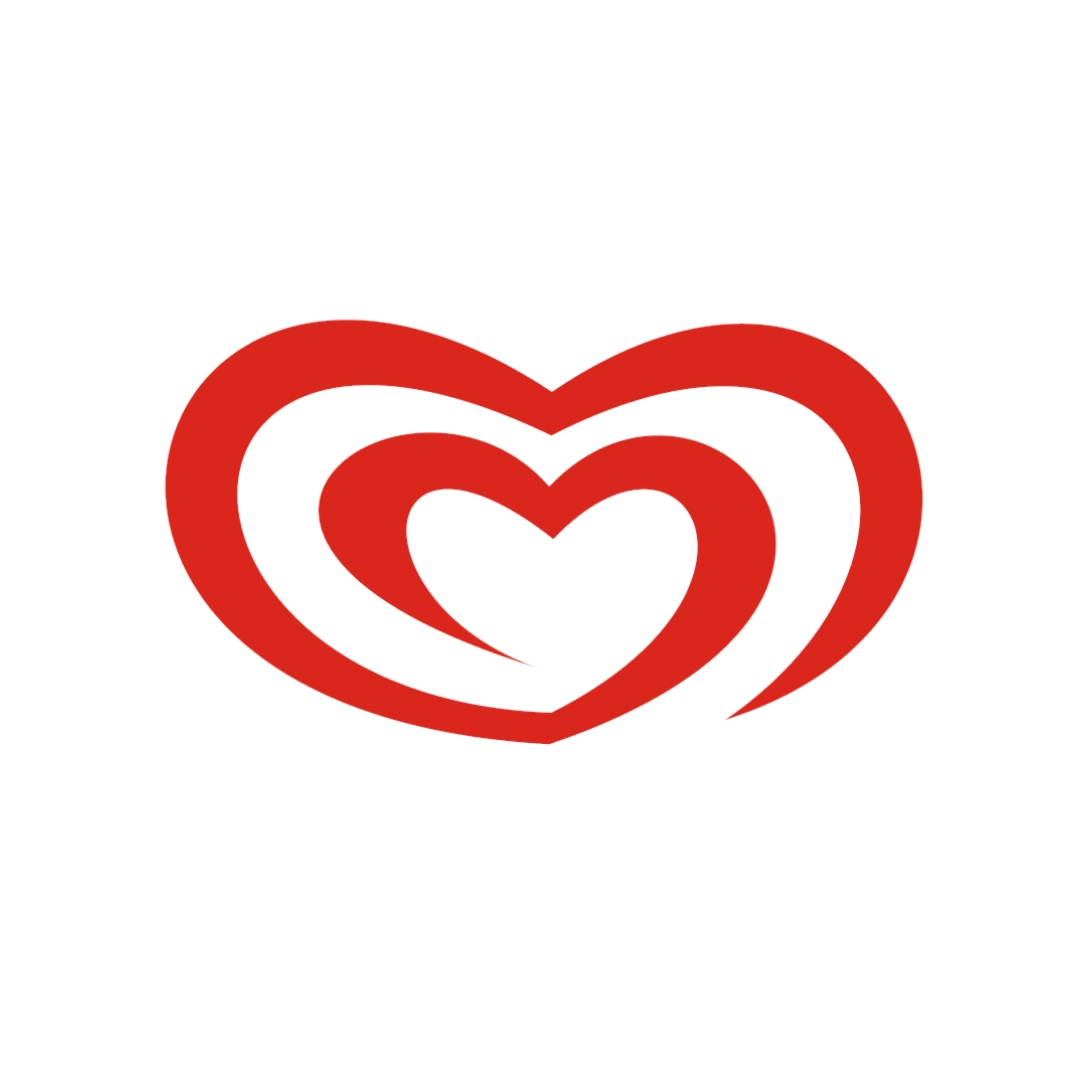 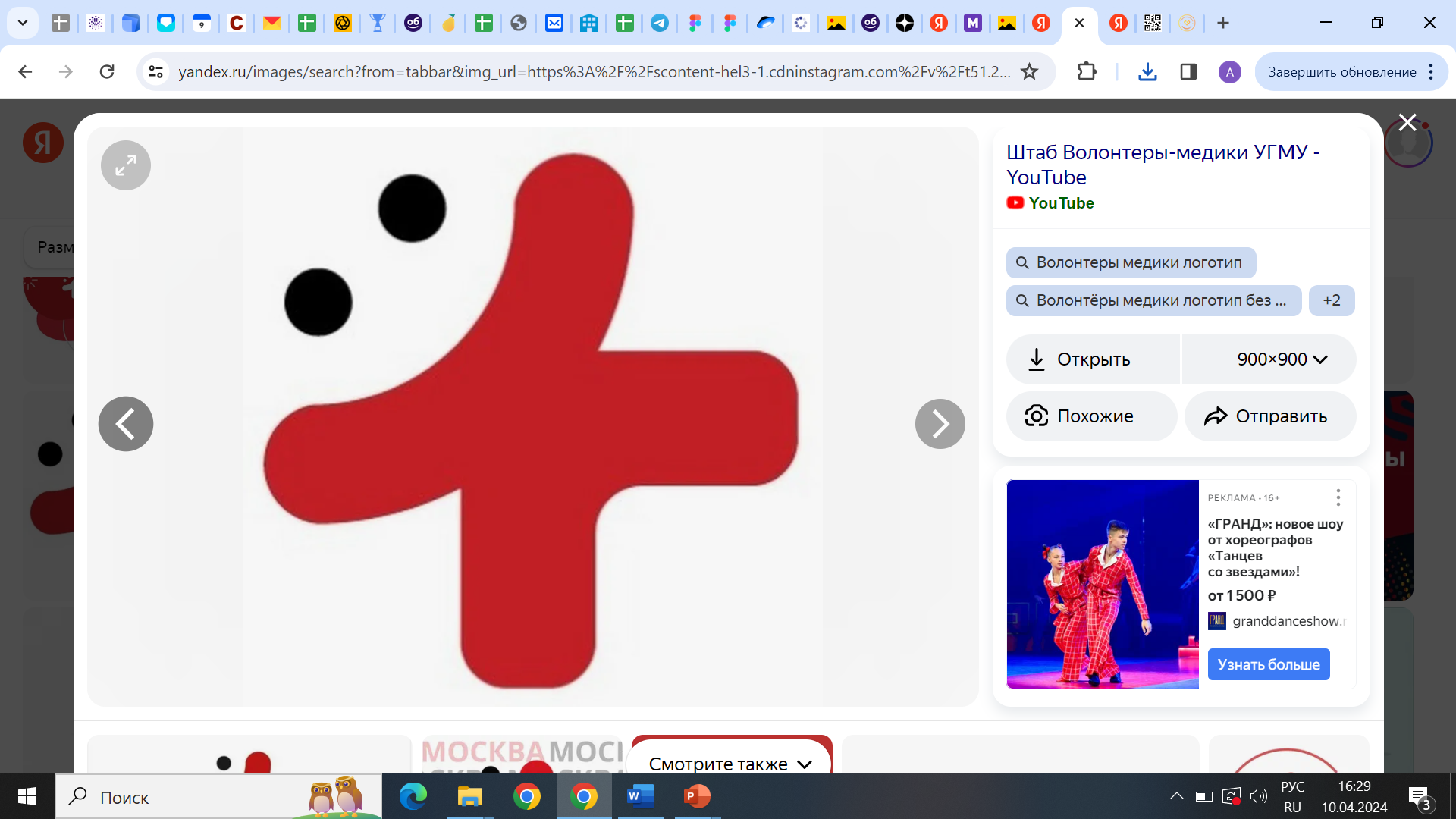 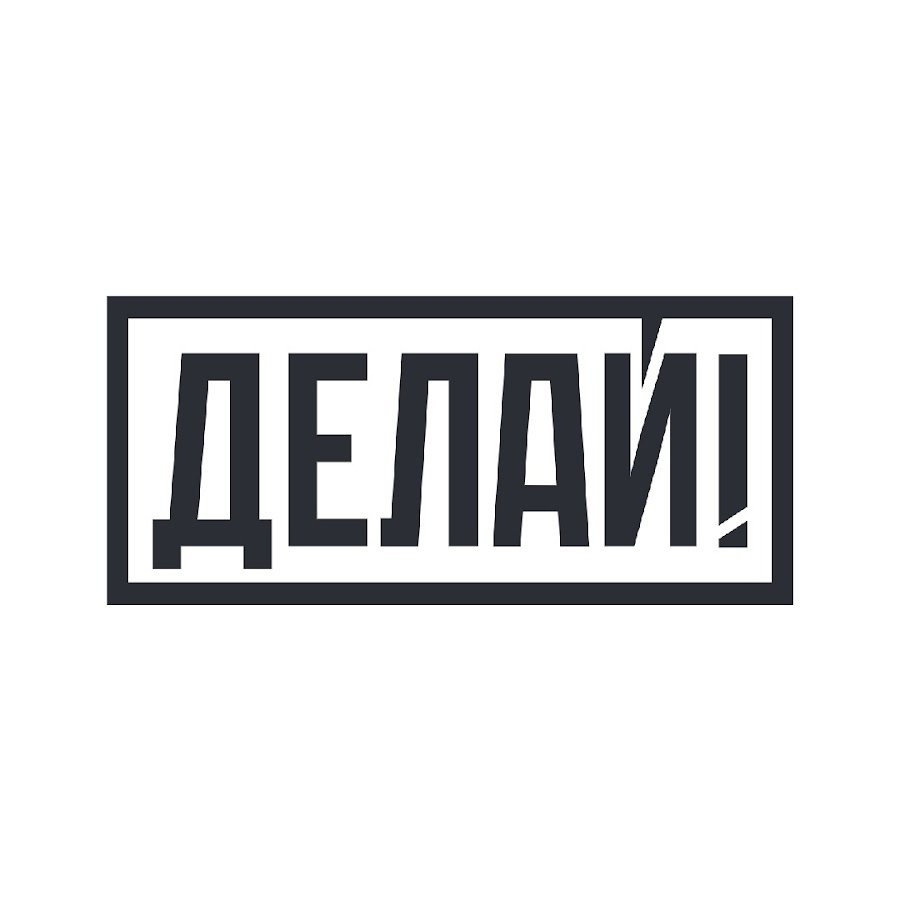 3
4
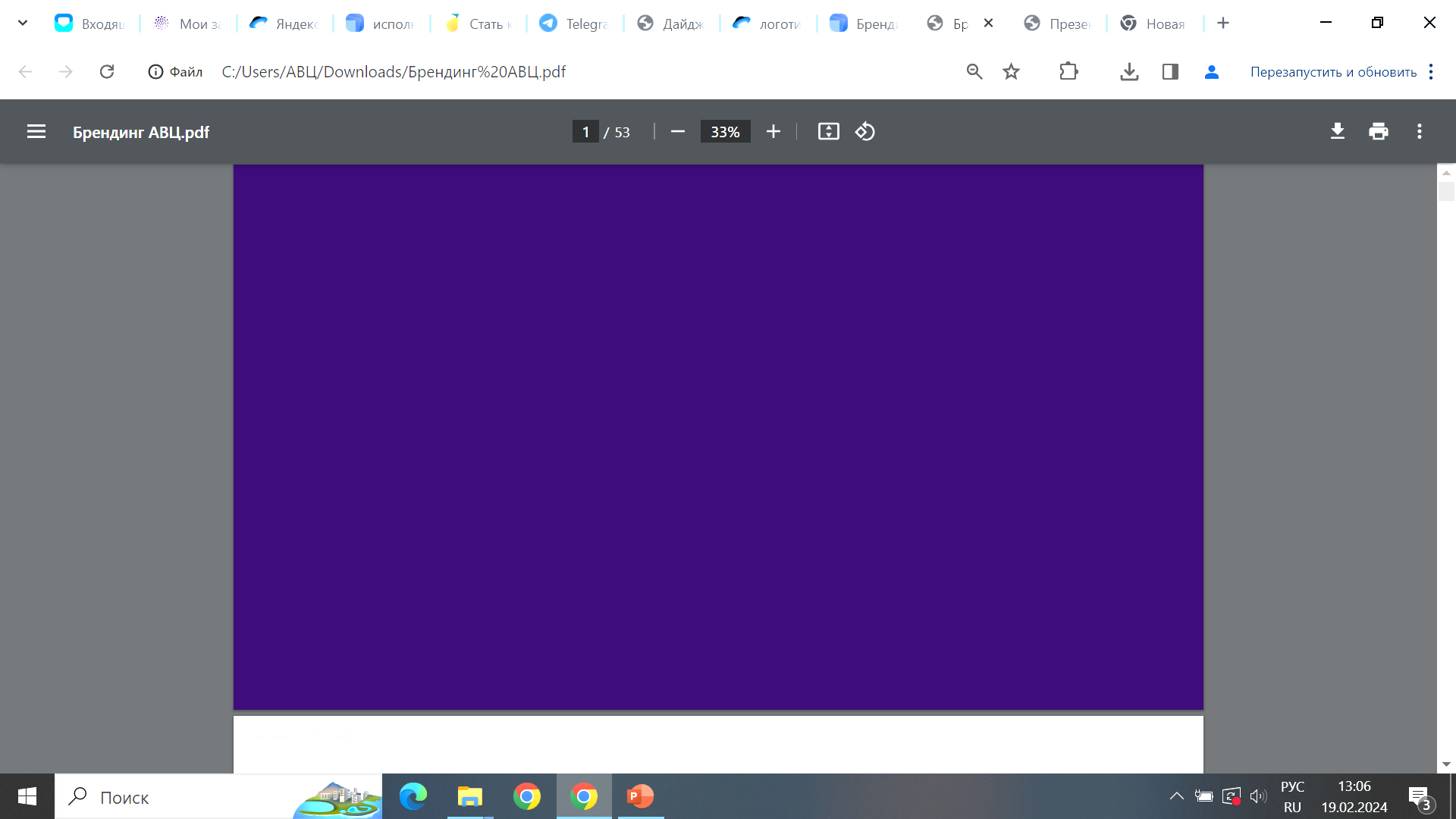 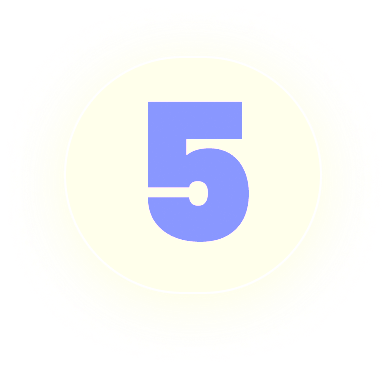 Добро.рф В ЭТОМ ГОДУ ИСПОЛНЯЕТСЯ:
7 лет
5 лет
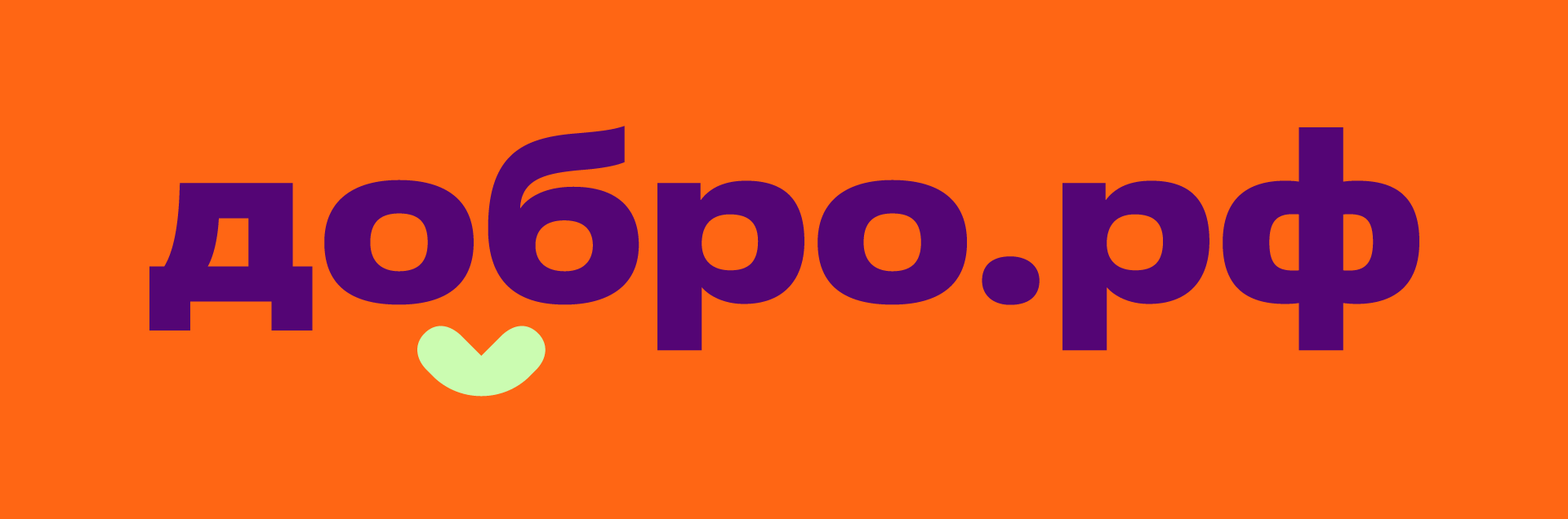 10 лет
15 лет
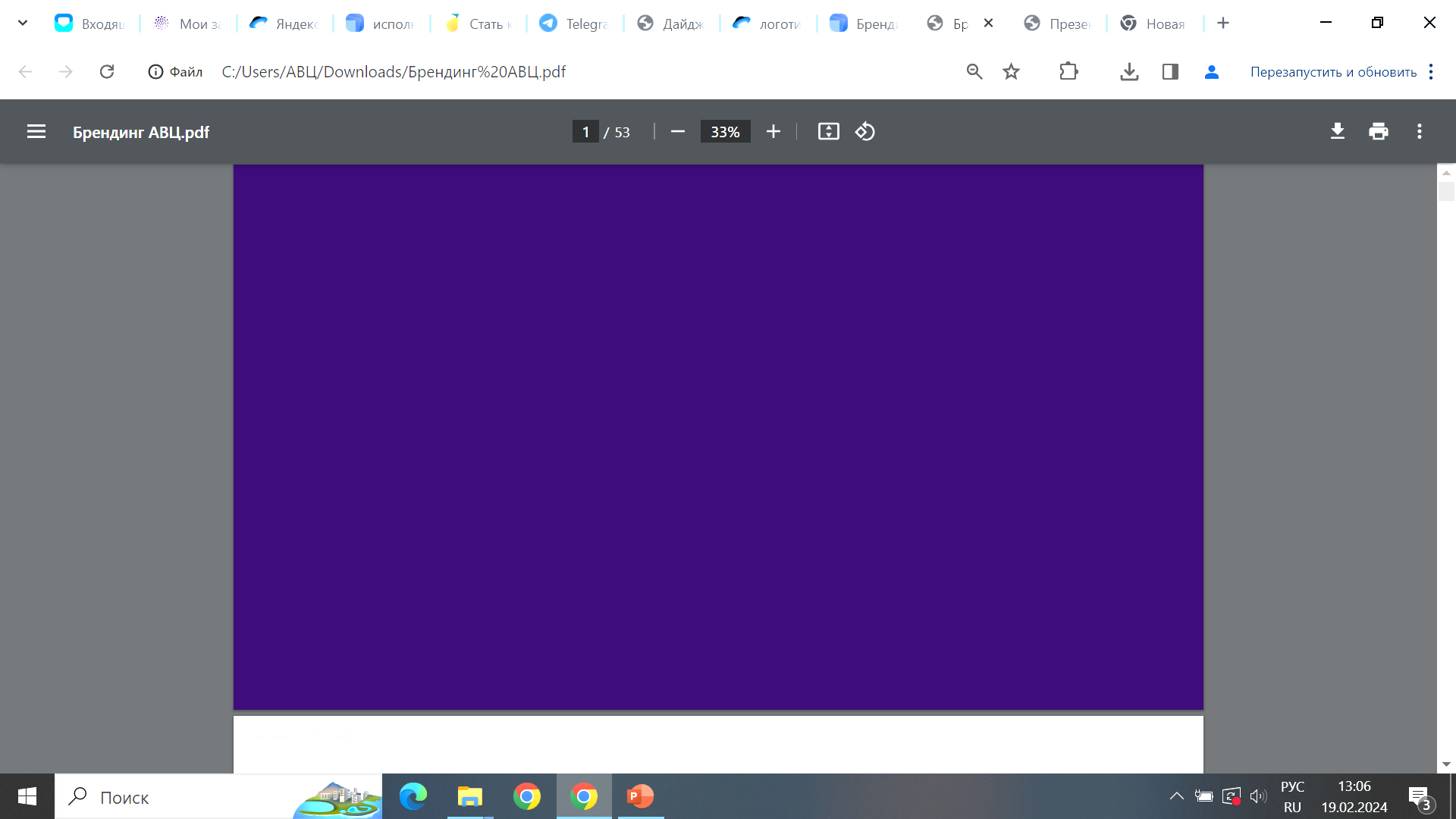 БОНУС
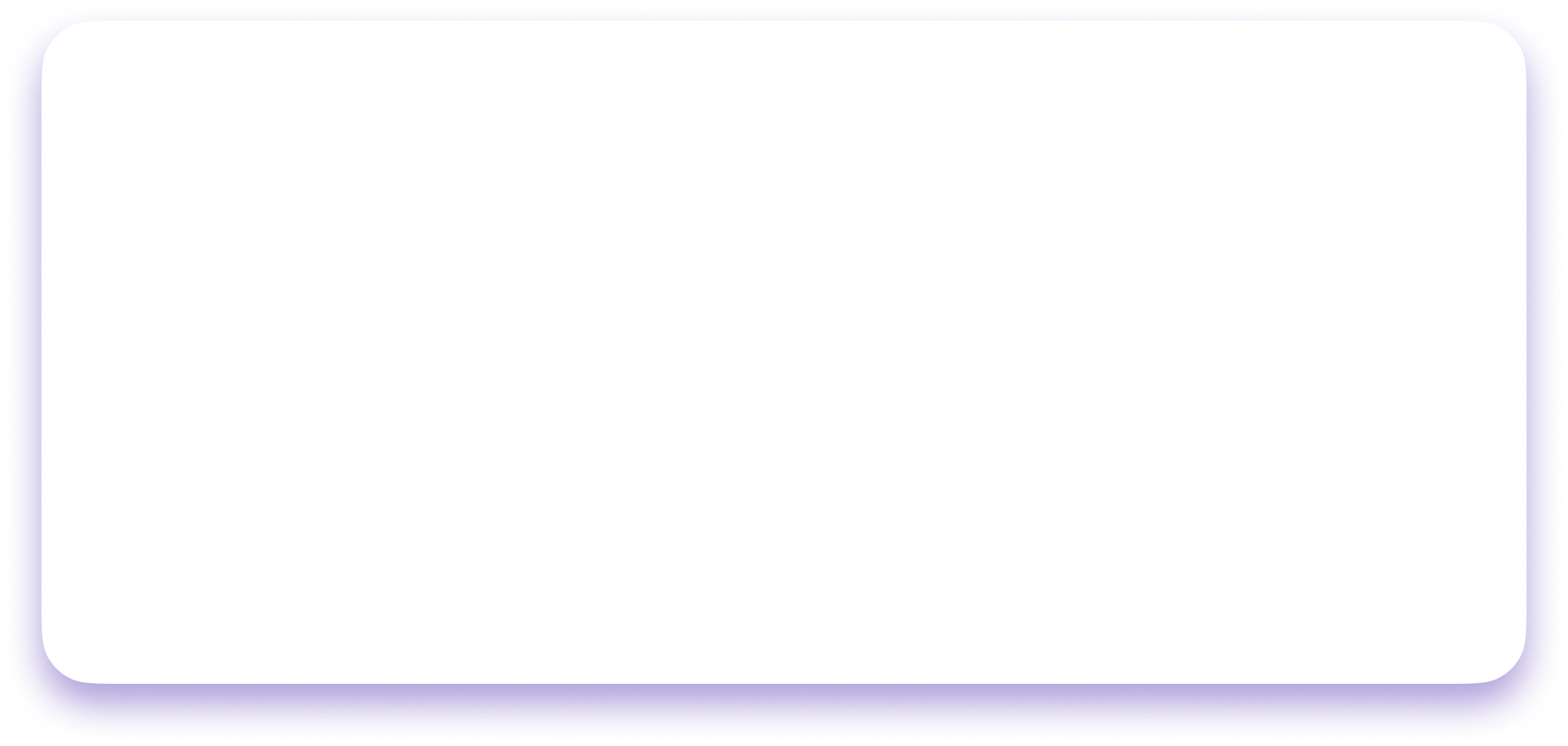 Какой помощи нельзя найти на платформе ДОБРО.РФ?
1. Поиск наставника
3. Поиск события
2. Поиск себя
4. Поиск волонтера
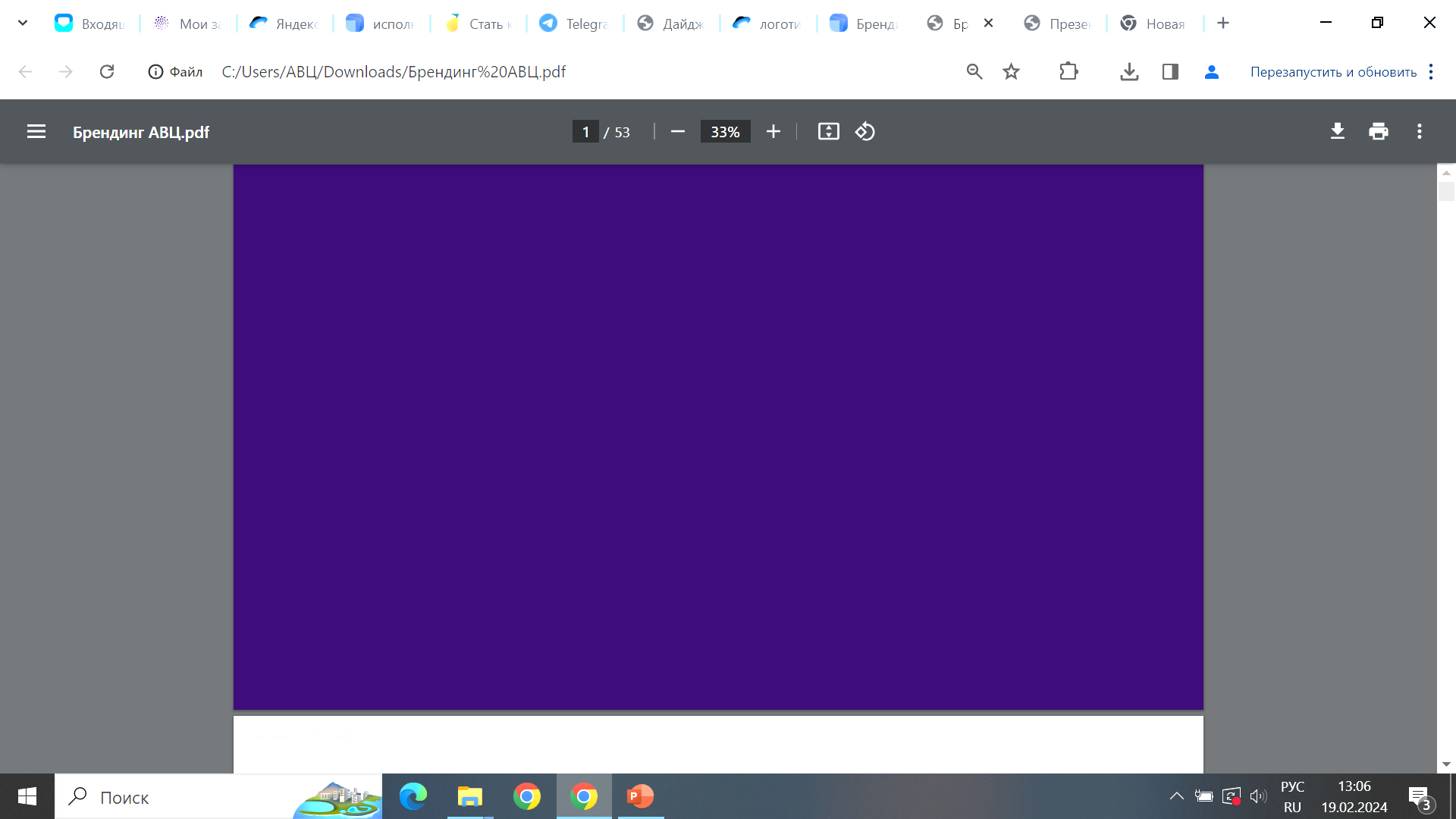 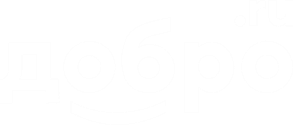 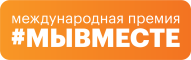 ОТВЕТЫ. РАУНД 3
7 МЛН
ДОБРО.КАНИКУЛЫ
ДОБРО.ЦЕНТР
2 (СЕРДЦЕ)
10 ЛЕТ
2 (ПОИСК СЕБЯ)
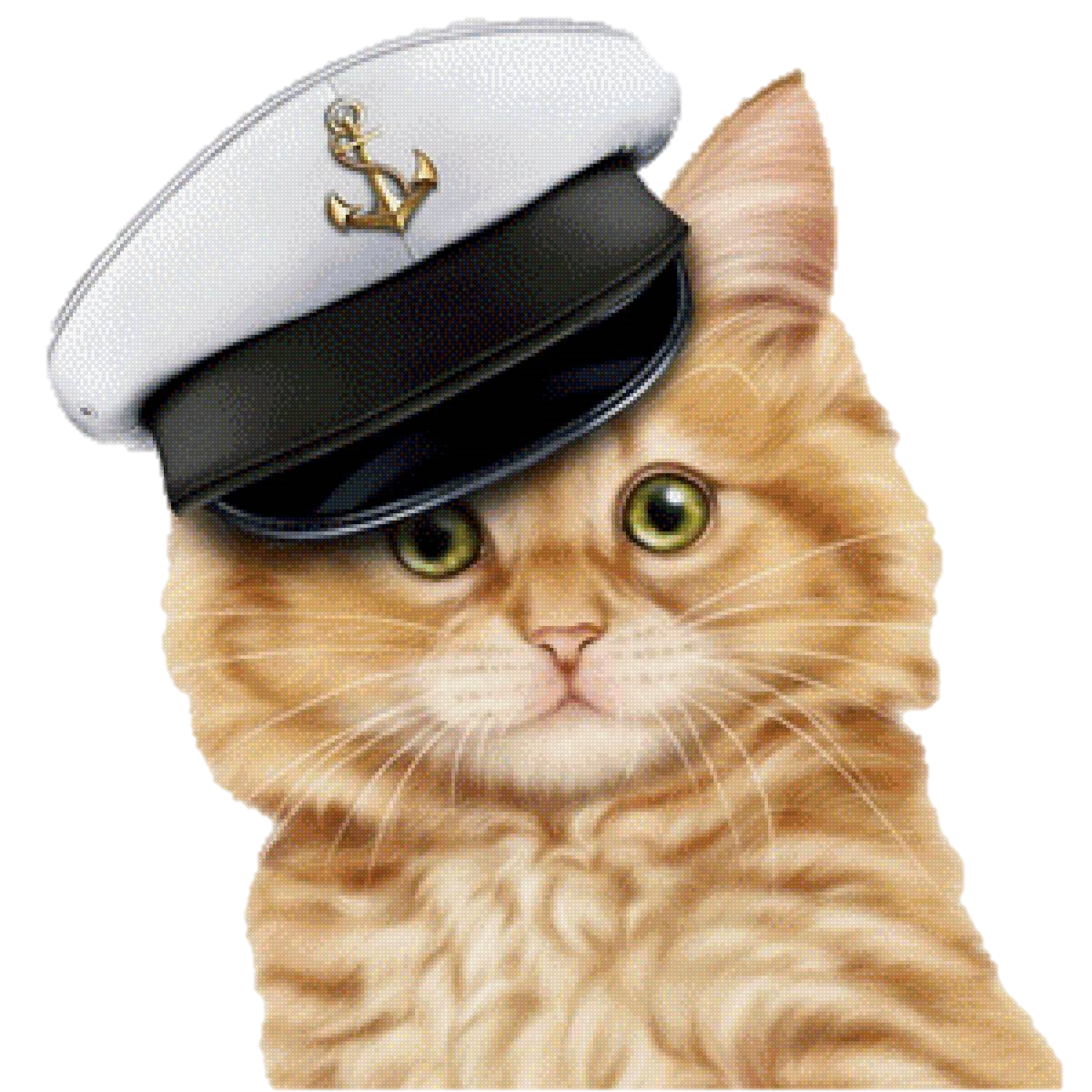 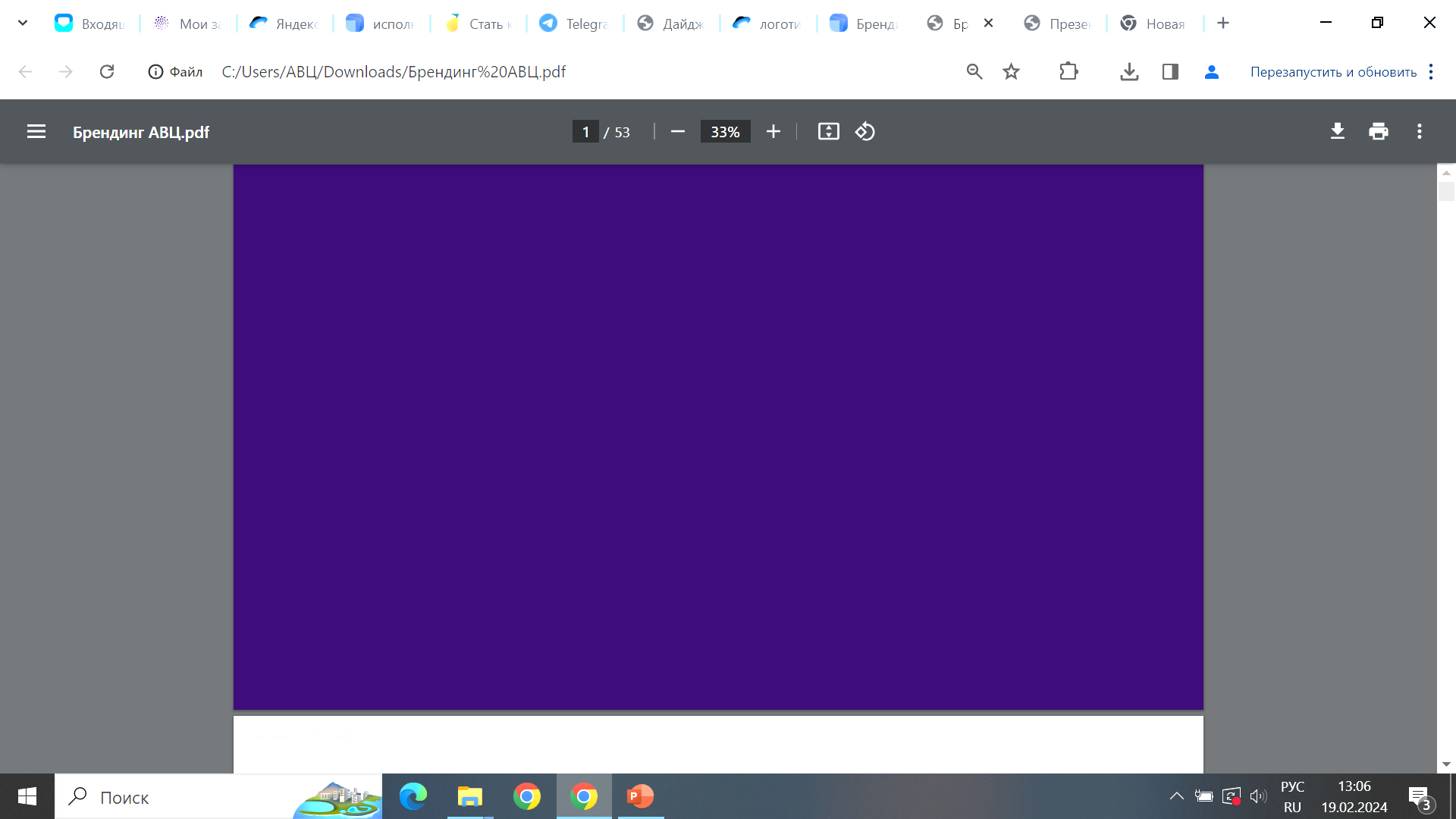 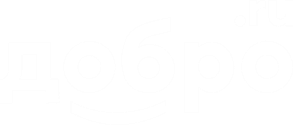 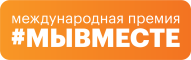 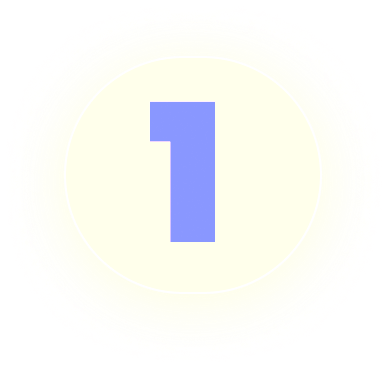 ОТВЕТЫ. РАУНД 4
ТЕРРИТОРИЯ ДЛЯ ЖИЗНИ
ПОМОЩЬ ЛЮДЯМ
#МЫВМЕСТЕ - РОССИЯ
СТРАНА ВОЗМОЖНОСТЕЙ
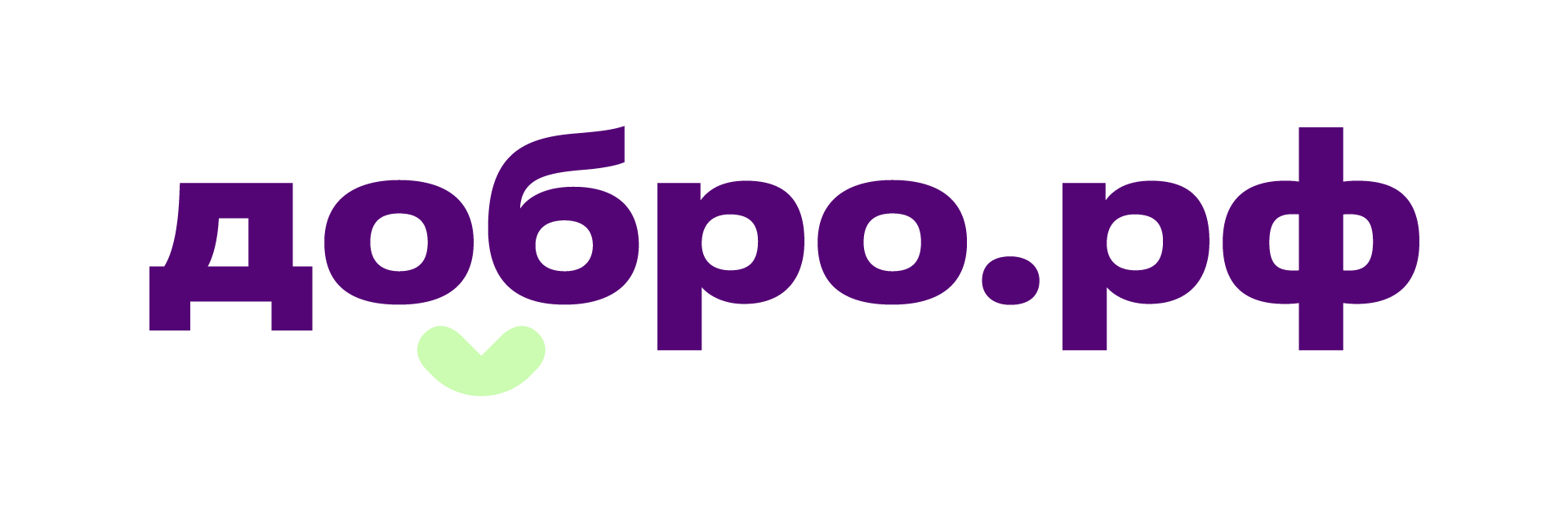 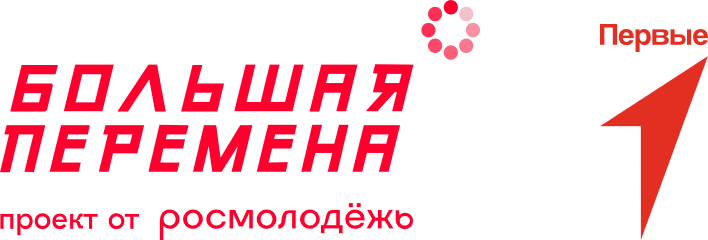 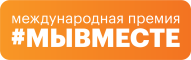 РАУНД 1
КОМАНДА __________
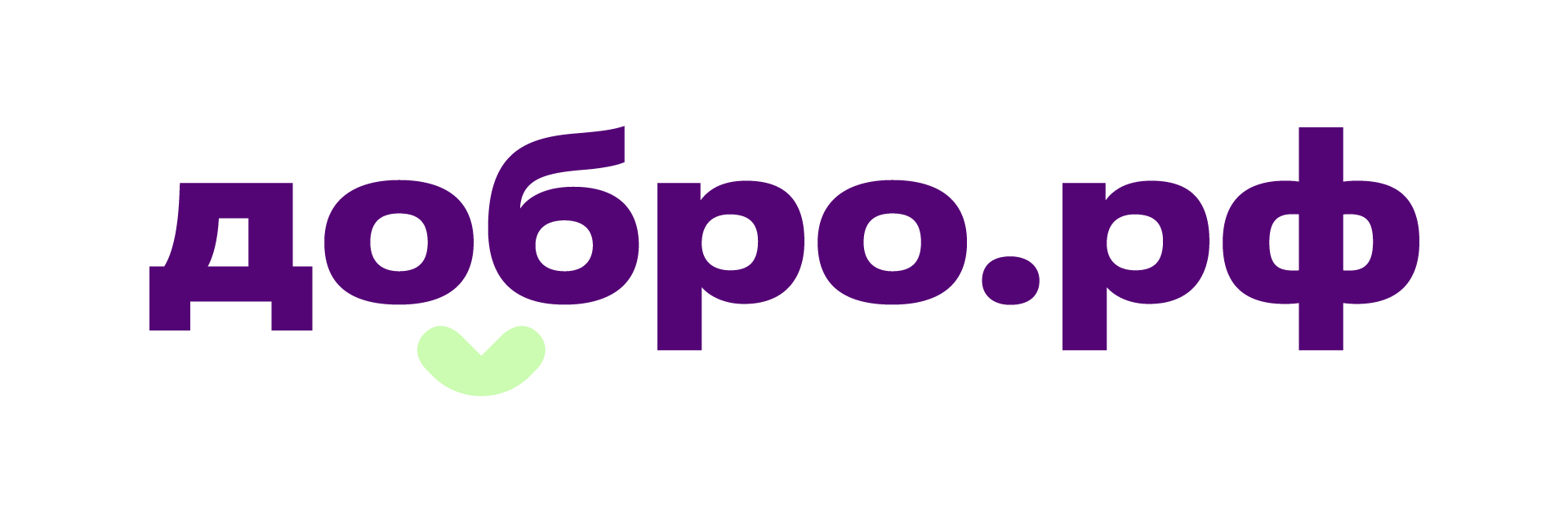 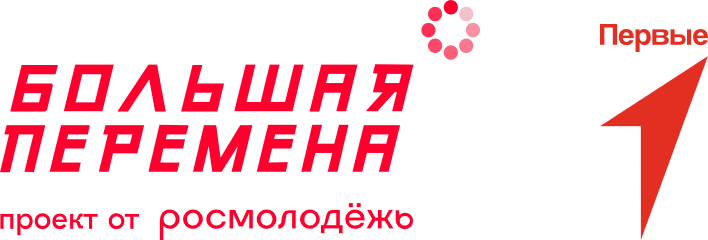 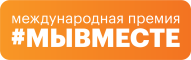 РАУНД 2
КОМАНДА __________
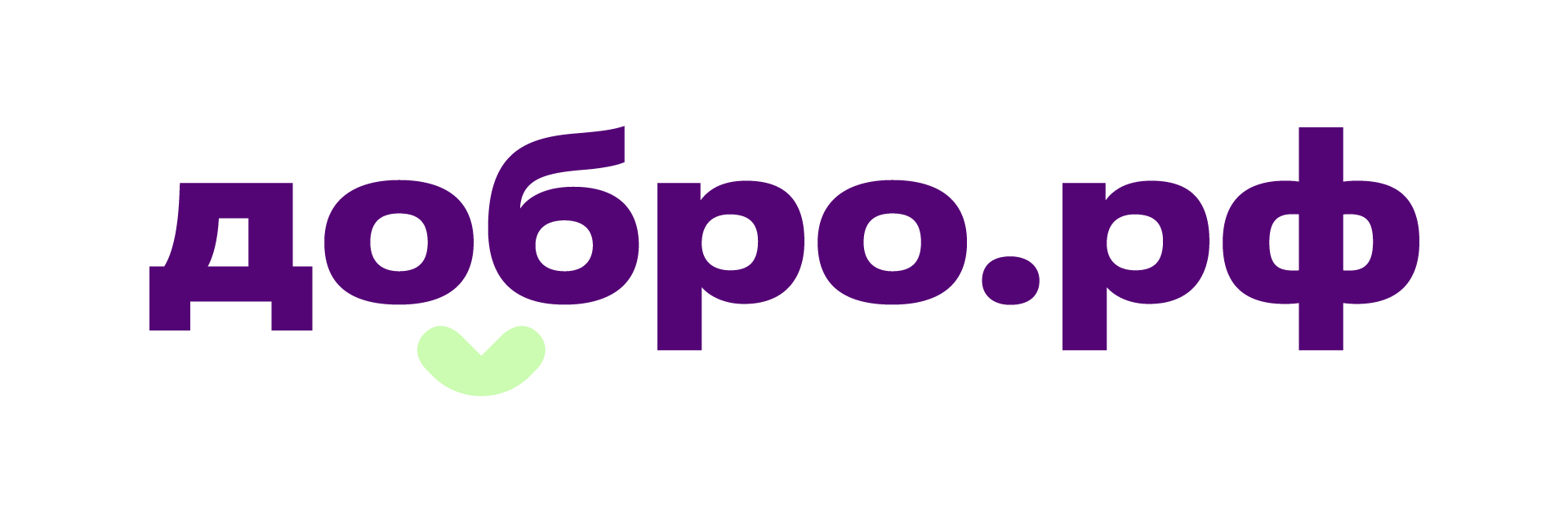 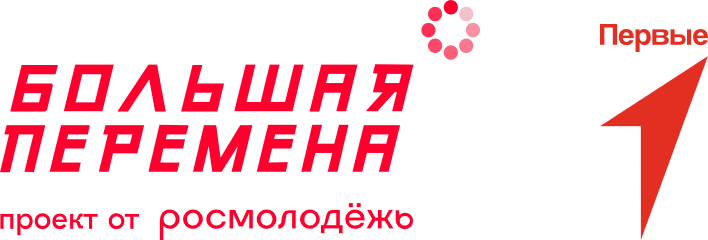 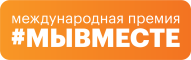 РАУНД 4
КОМАНДА __________